Математика
2 клас. 
Таблиці множення
на 4 і 5
Урок 94
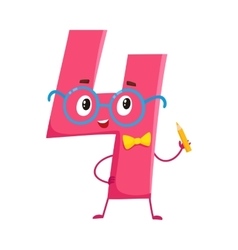 Складання таблиці множення 
на 4
Налаштування на урок
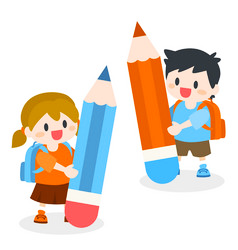 Всі старанно попрацюєм,
Помилок не буде, факт!
І уважно помудруєм,
Щоб мати добрий результат.
Правила уроку «Дай мені 5»
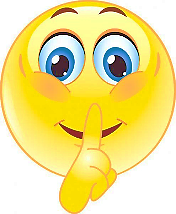 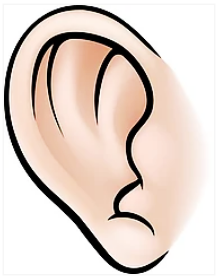 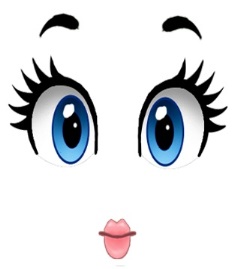 ротик мовчить
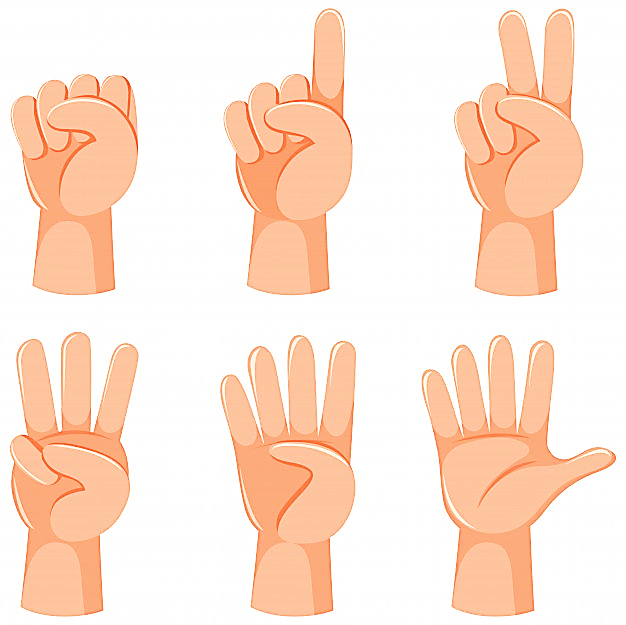 вуха слухають
очі дивляться
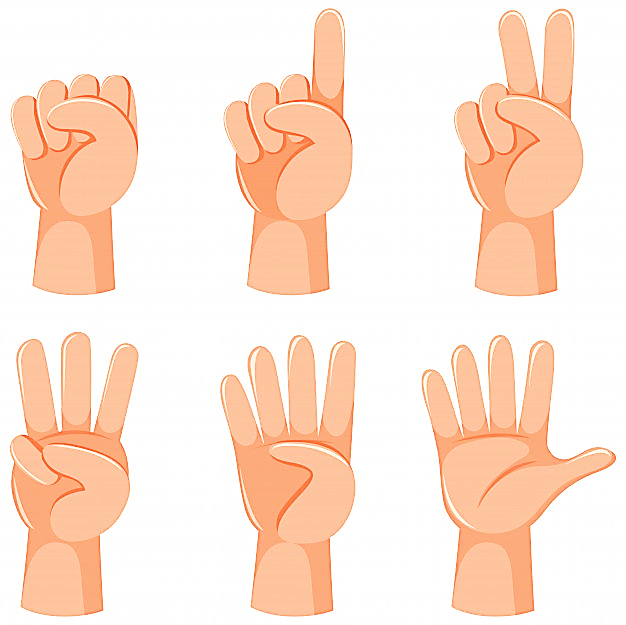 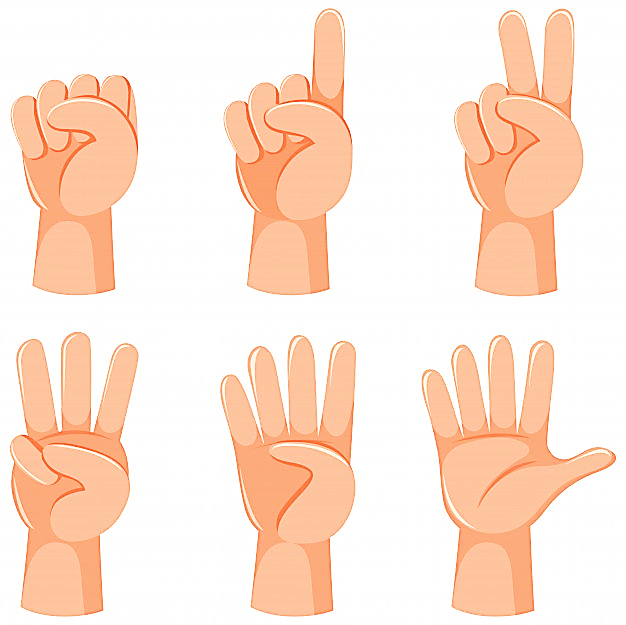 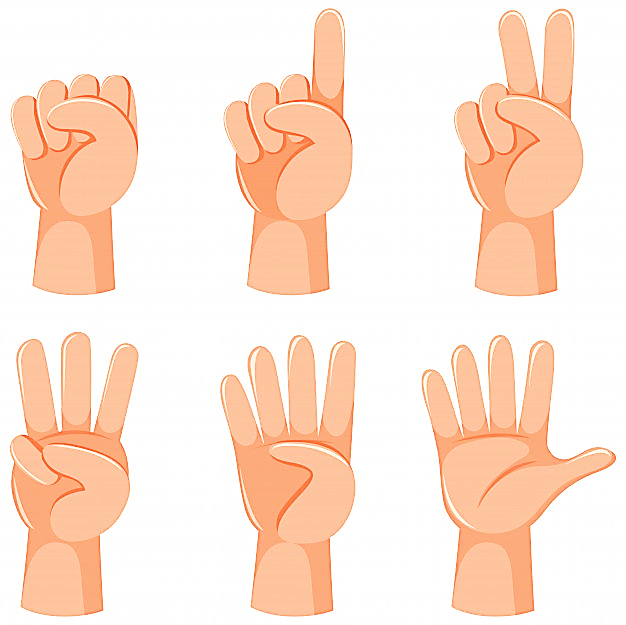 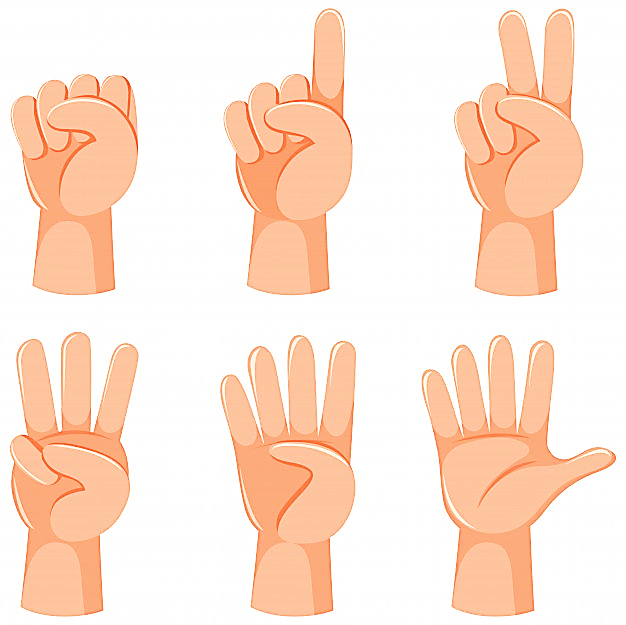 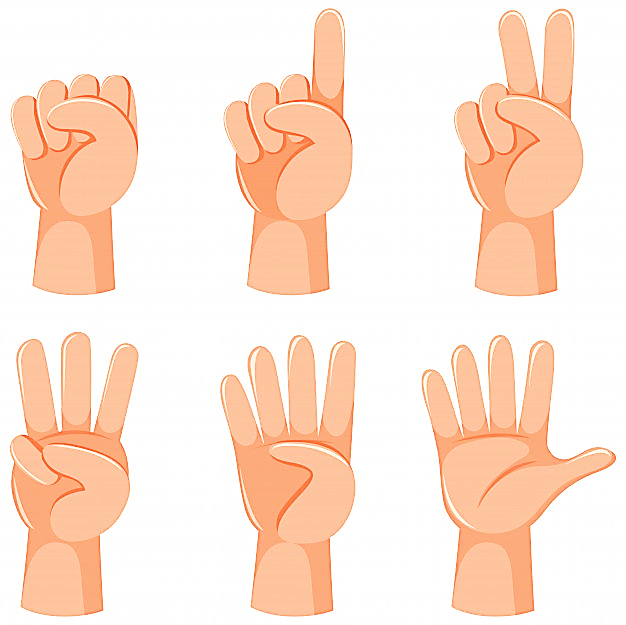 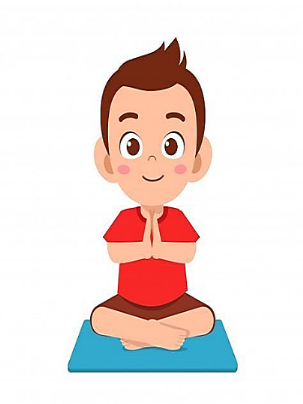 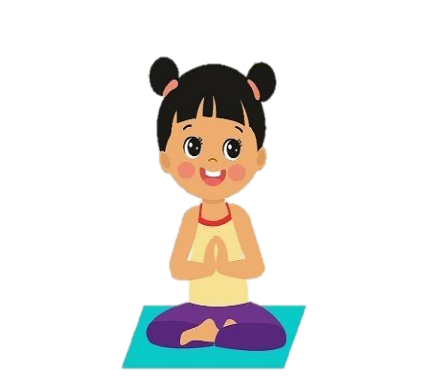 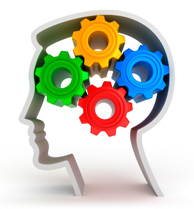 руки, ноги не рухаються
голова працює
Дай мені 5
План уроку
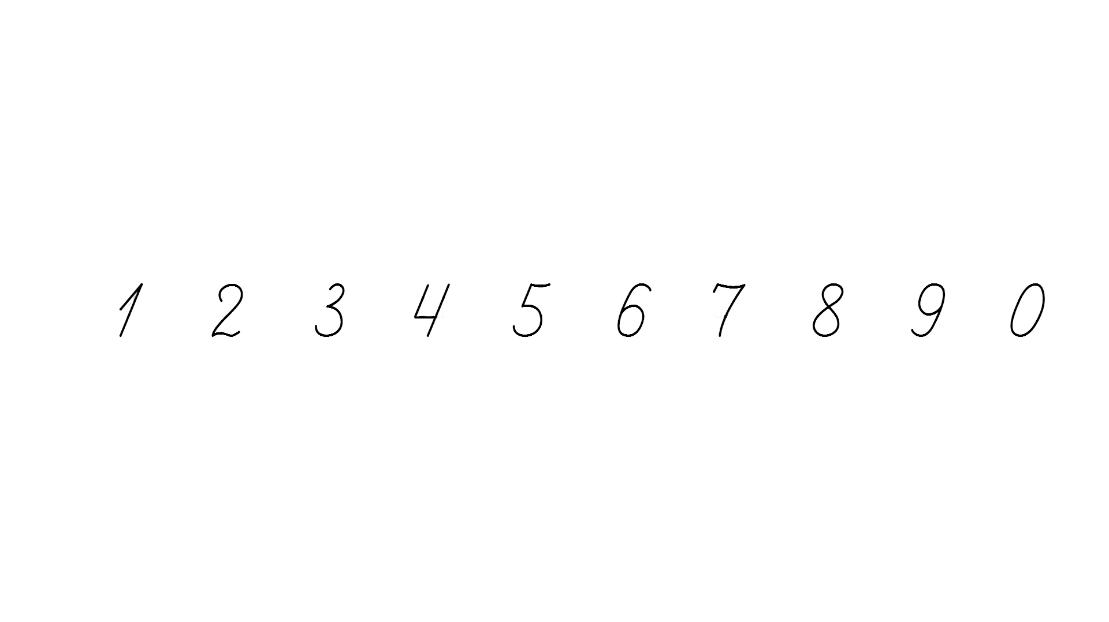 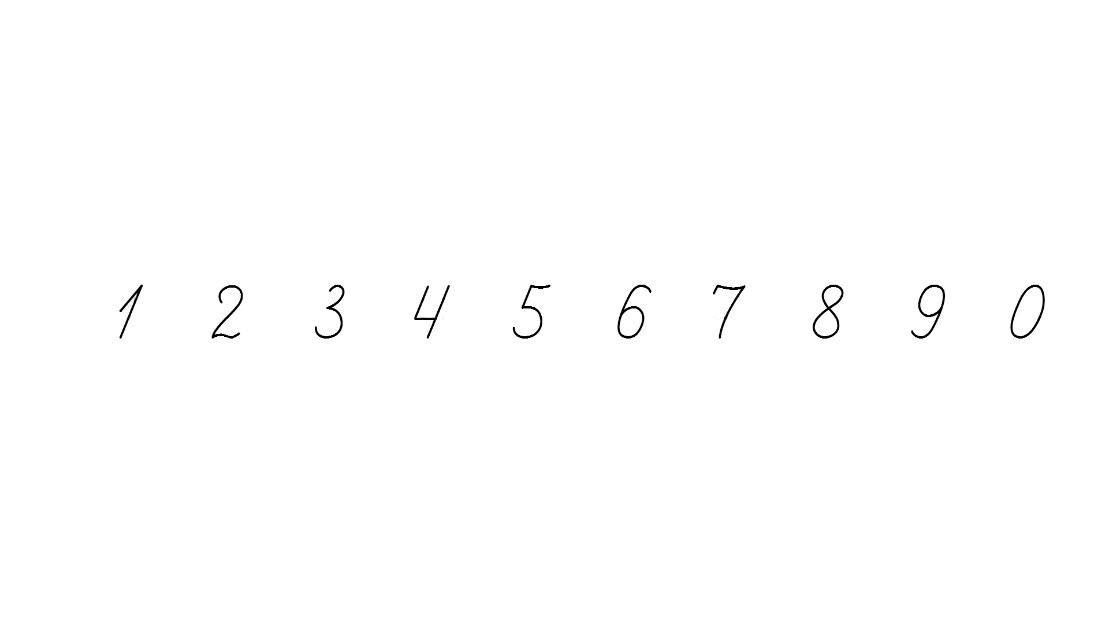 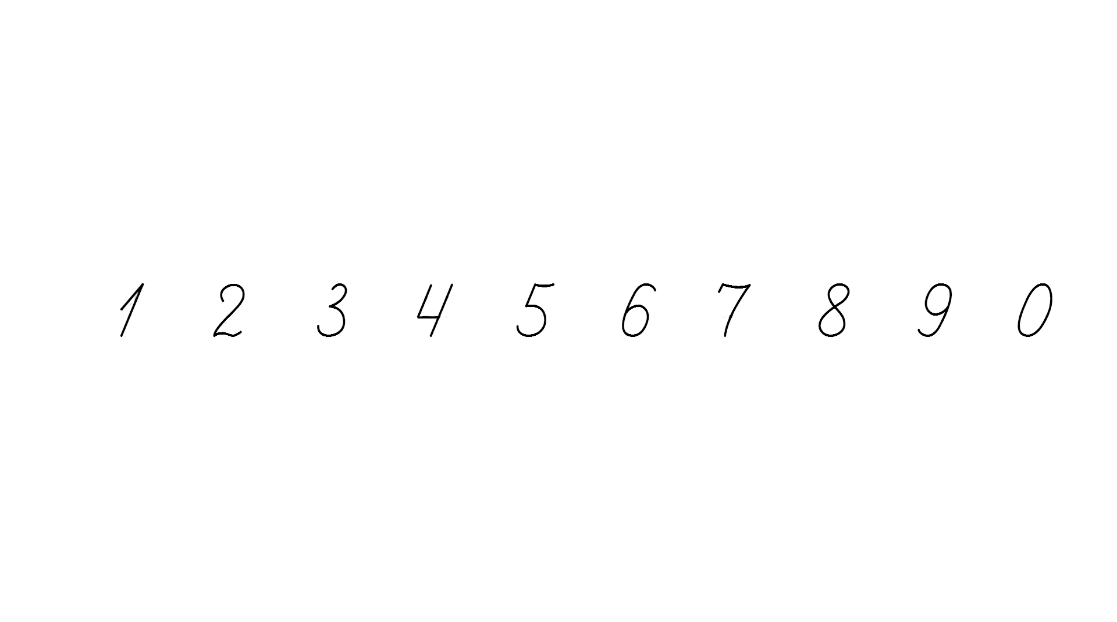 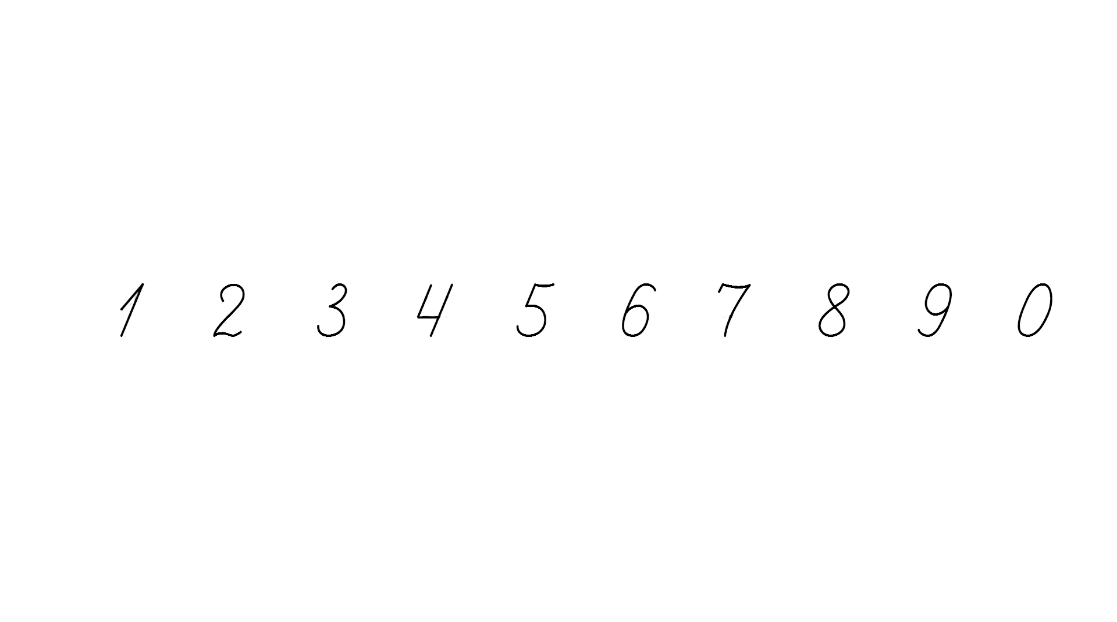 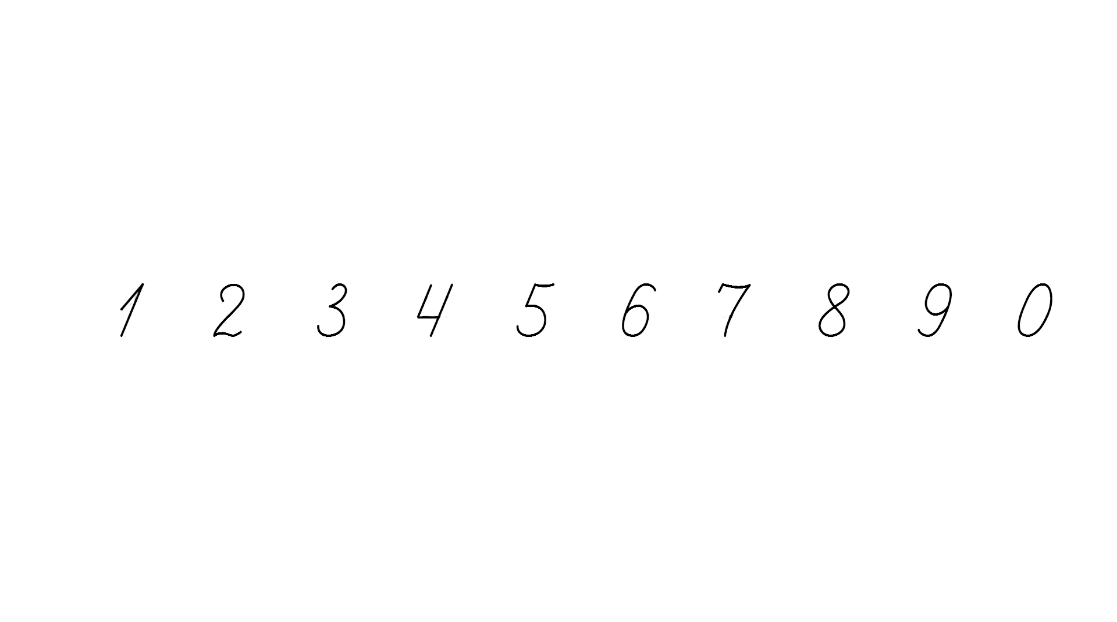 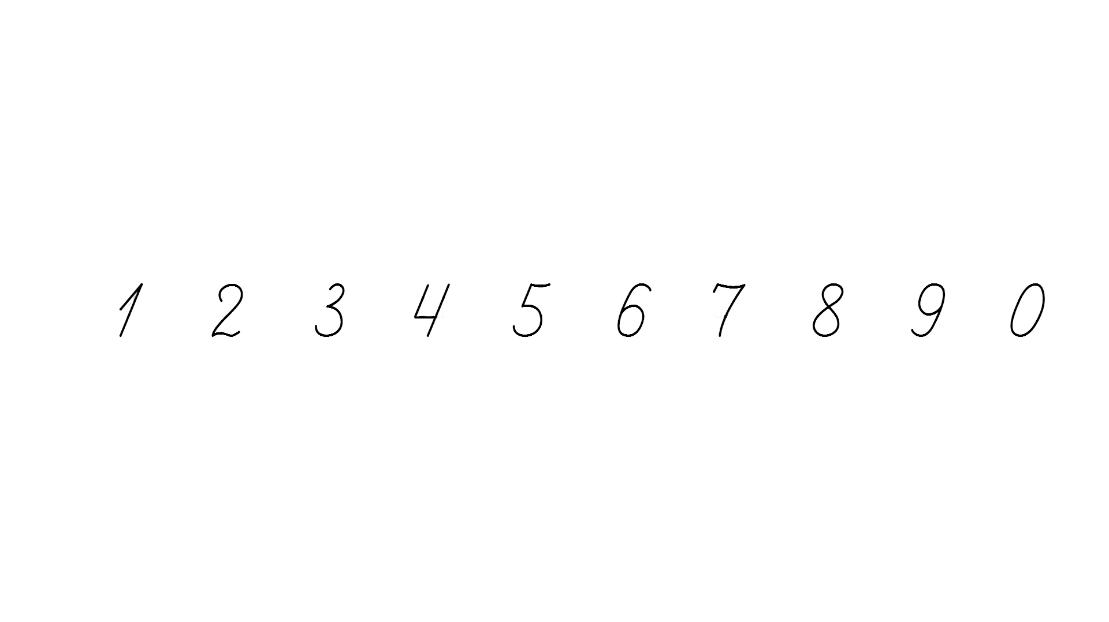 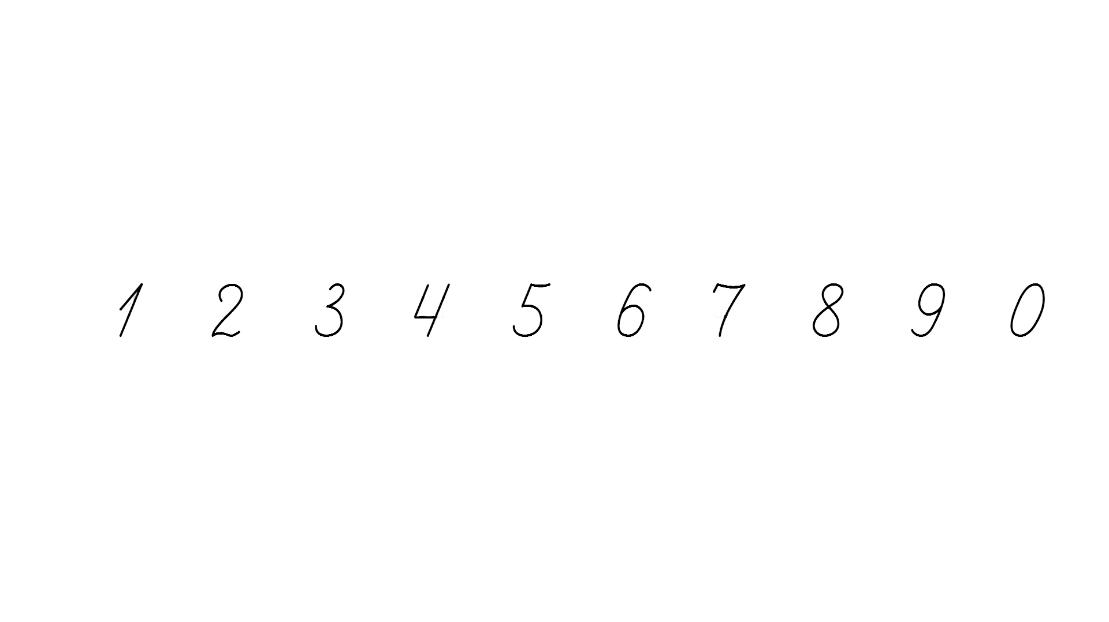 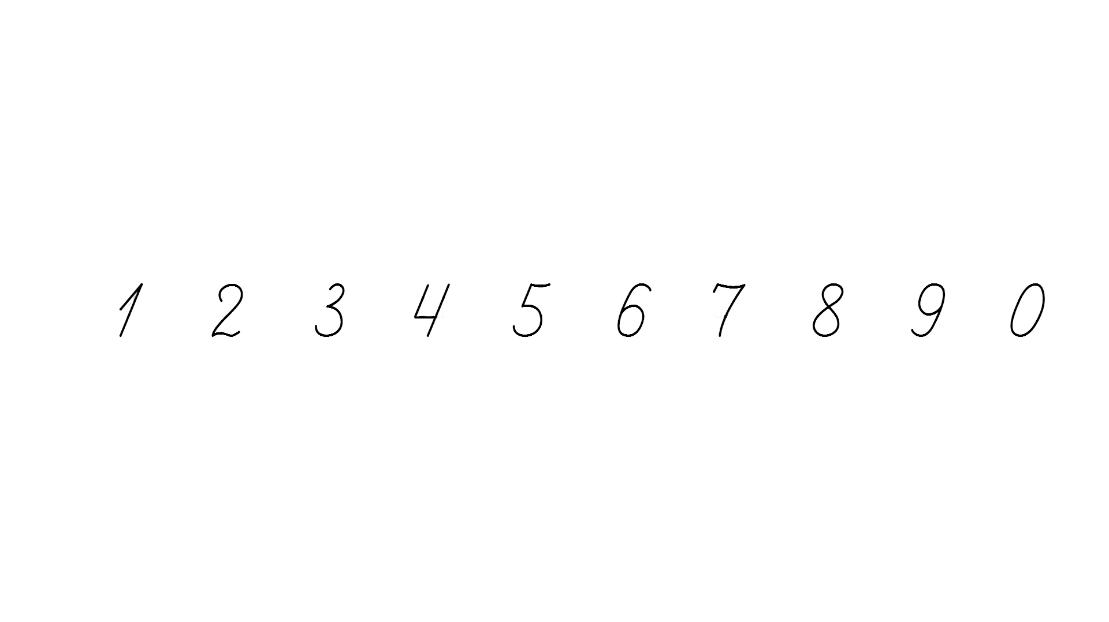 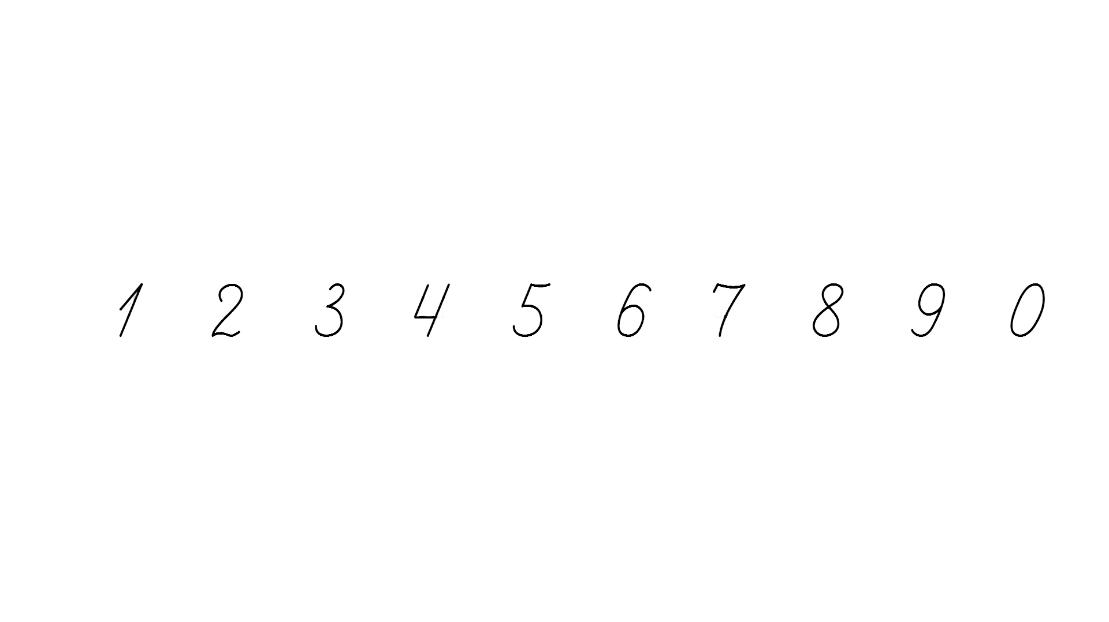 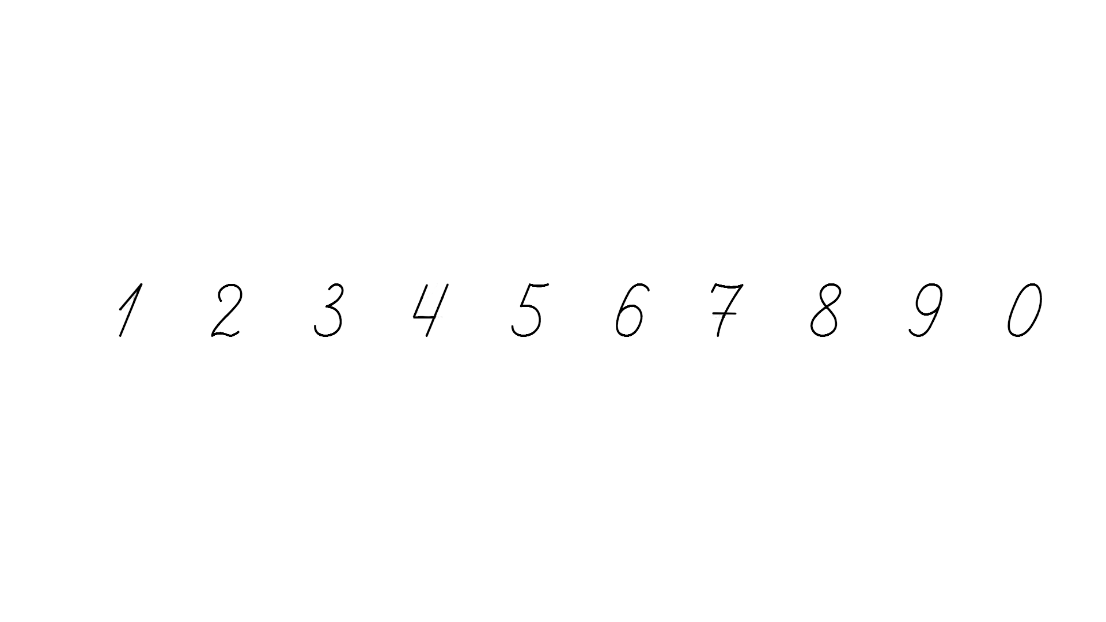 Усний рахунок. Цифрова стежинка
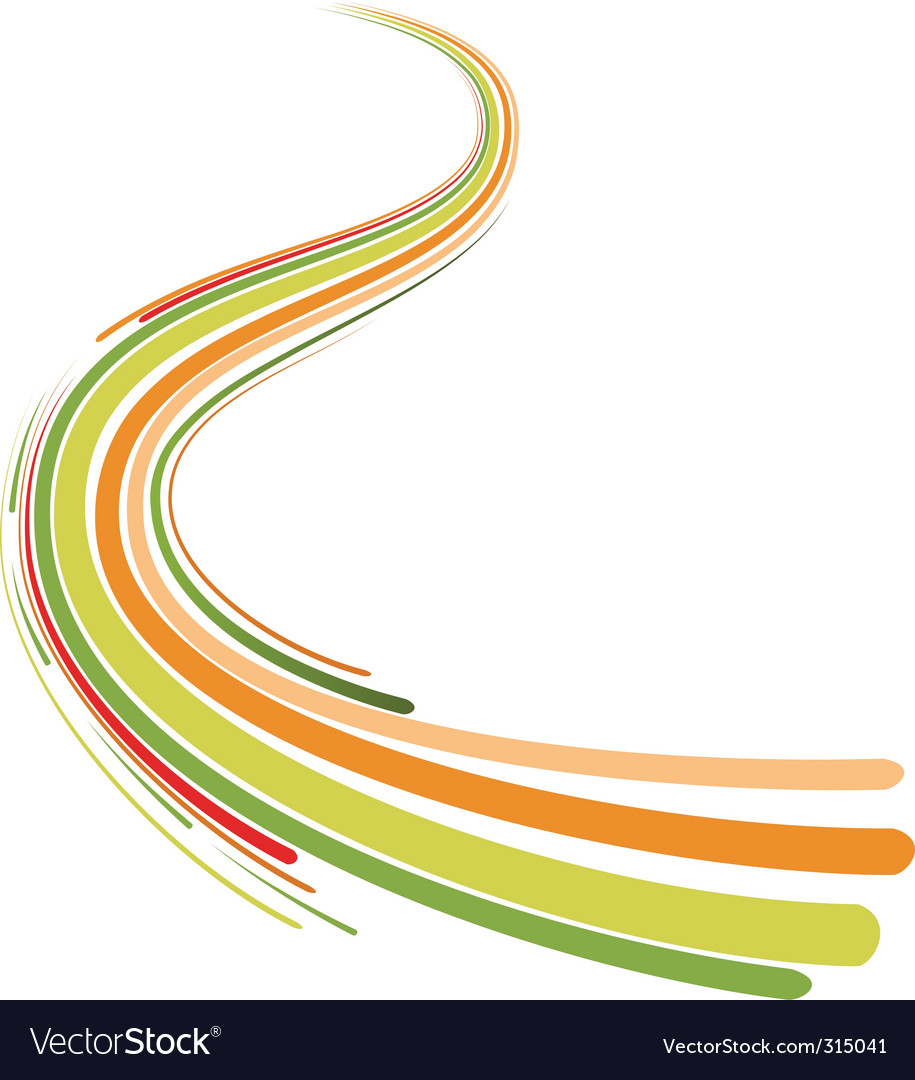 23+23+23+23=
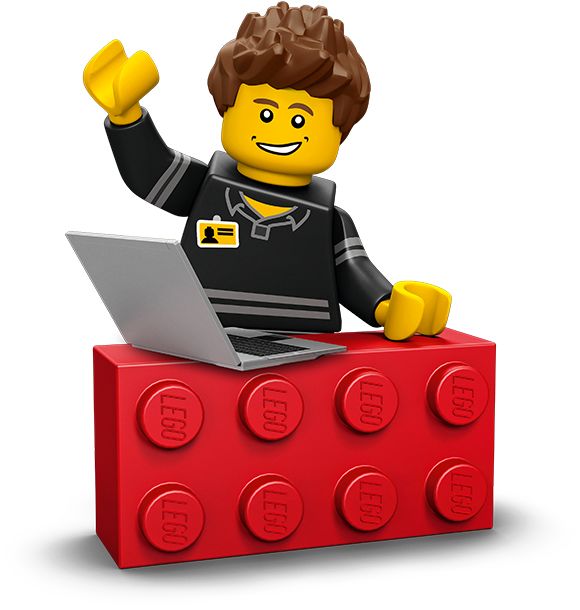 Чим схожі вирази й чим вони різняться?
7+7+7+7=
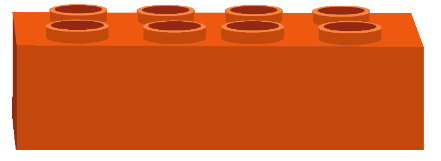 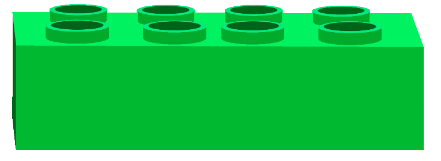 28
75
15+15+15+15=
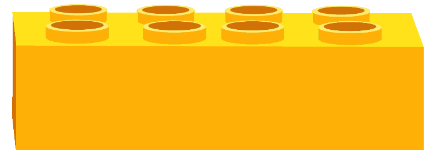 60
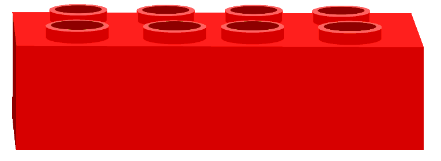 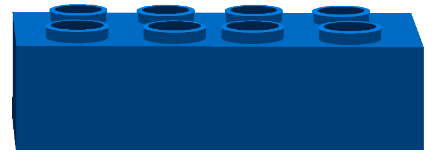 Підручник. 
Сторінка
117
92
14
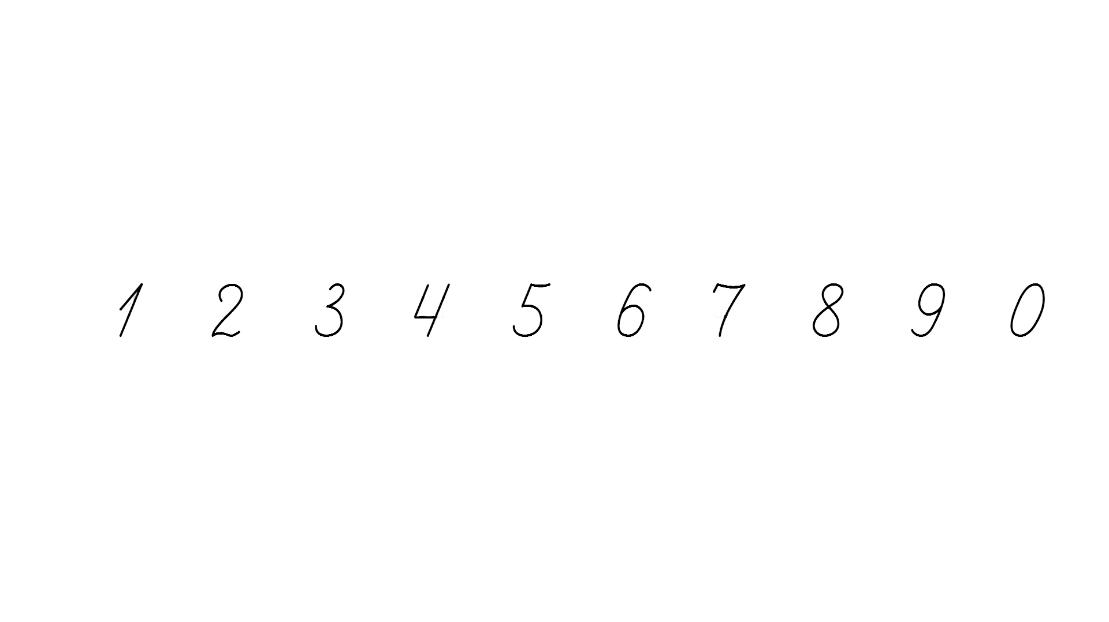 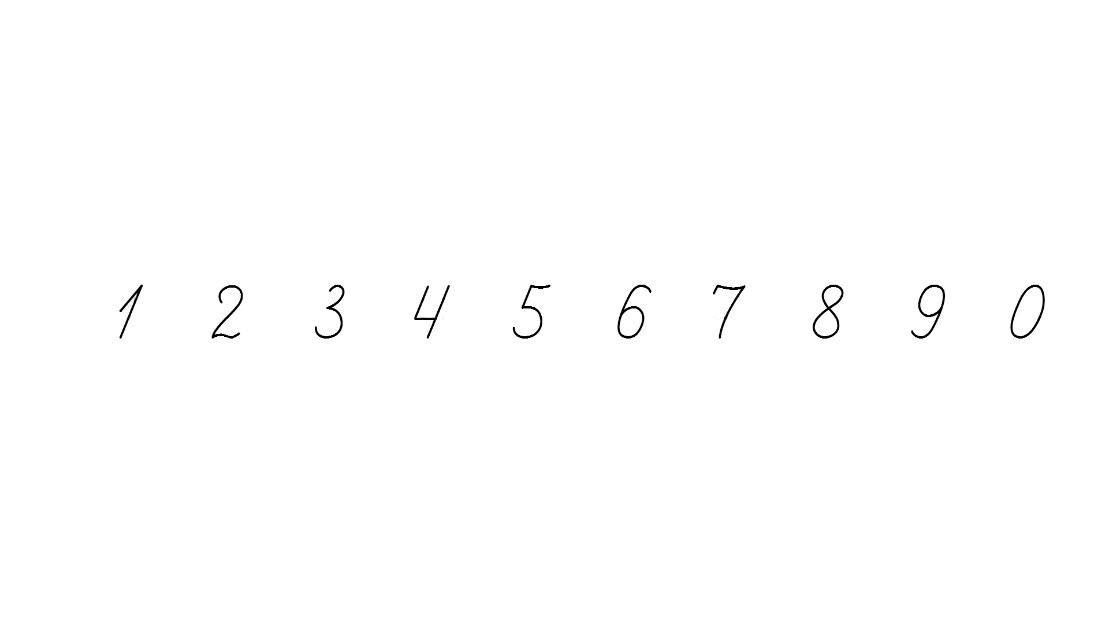 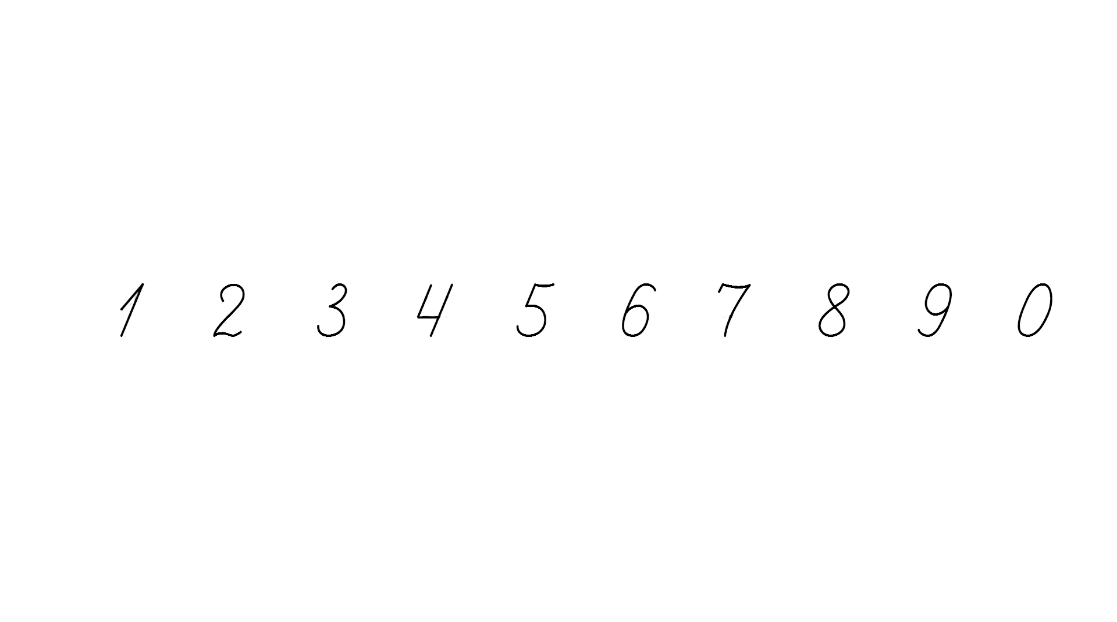 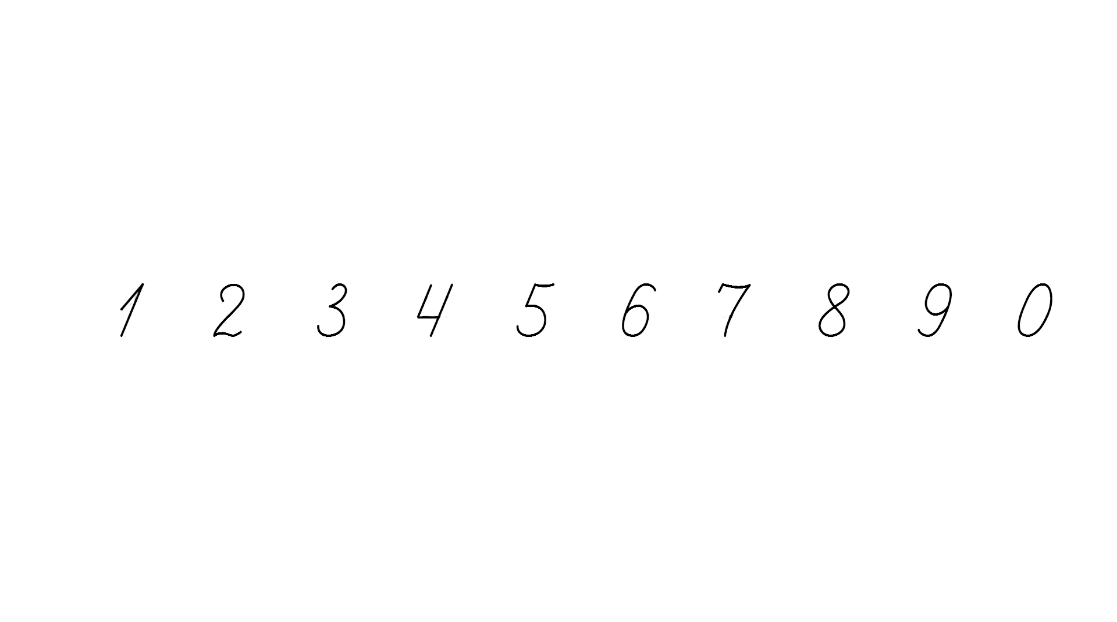 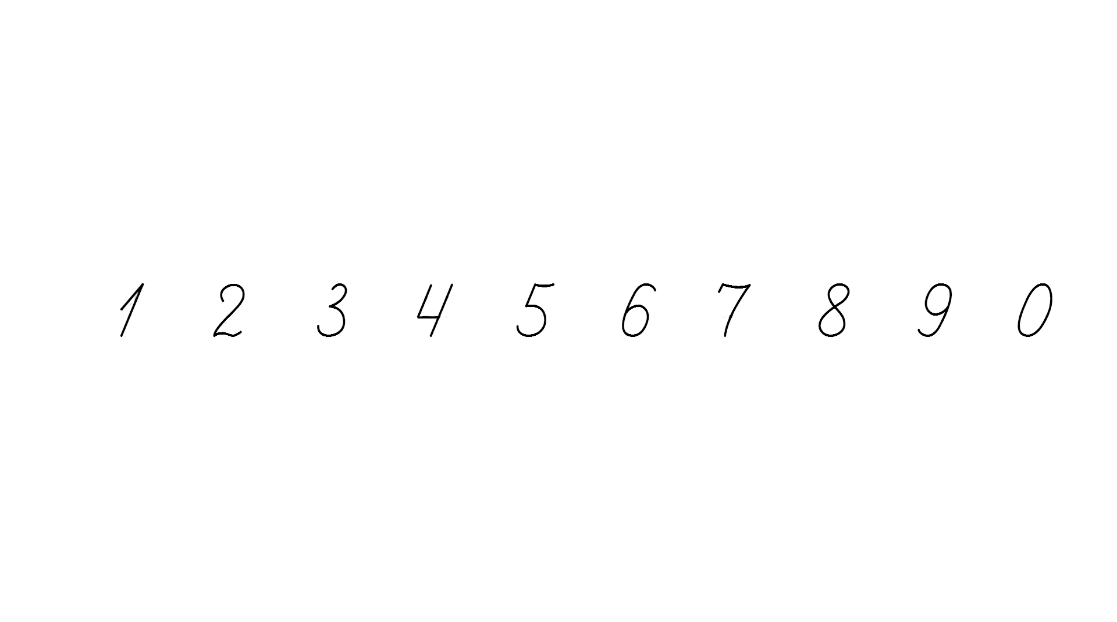 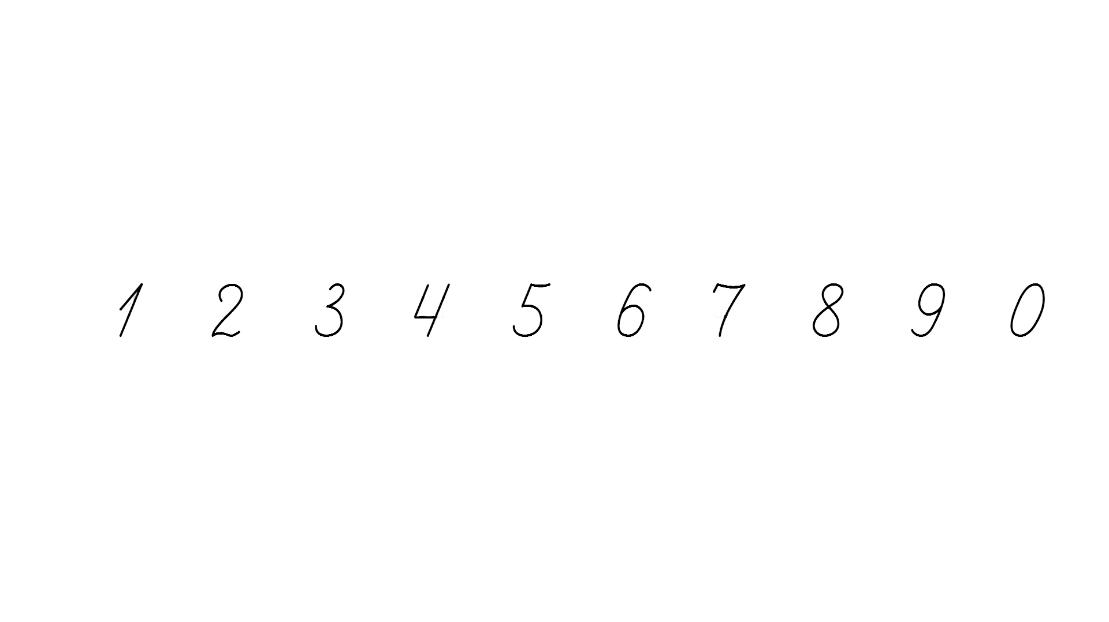 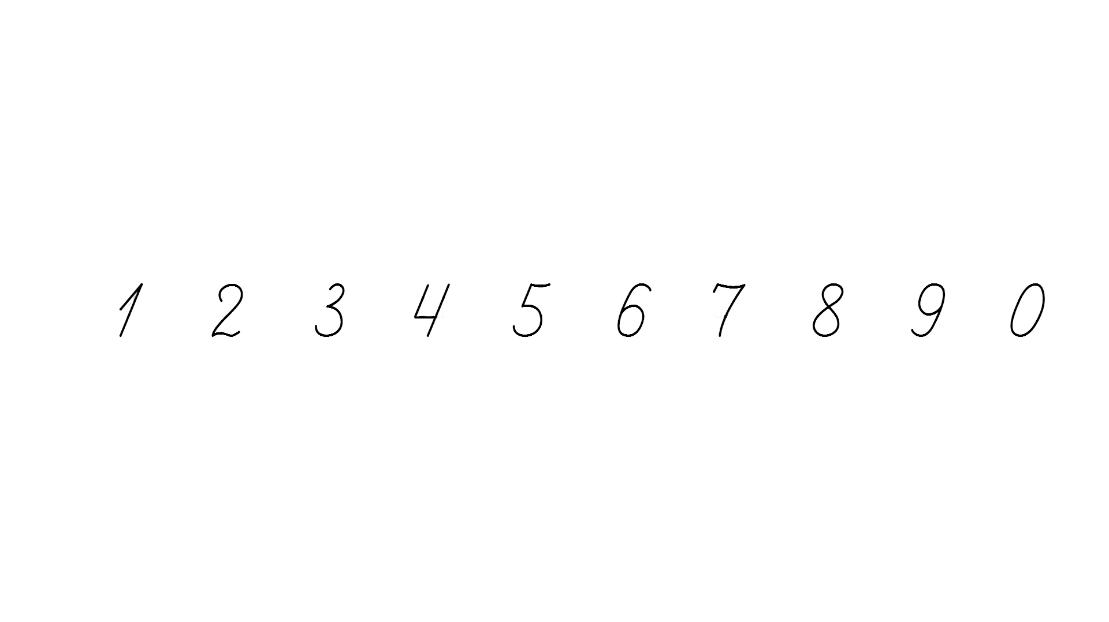 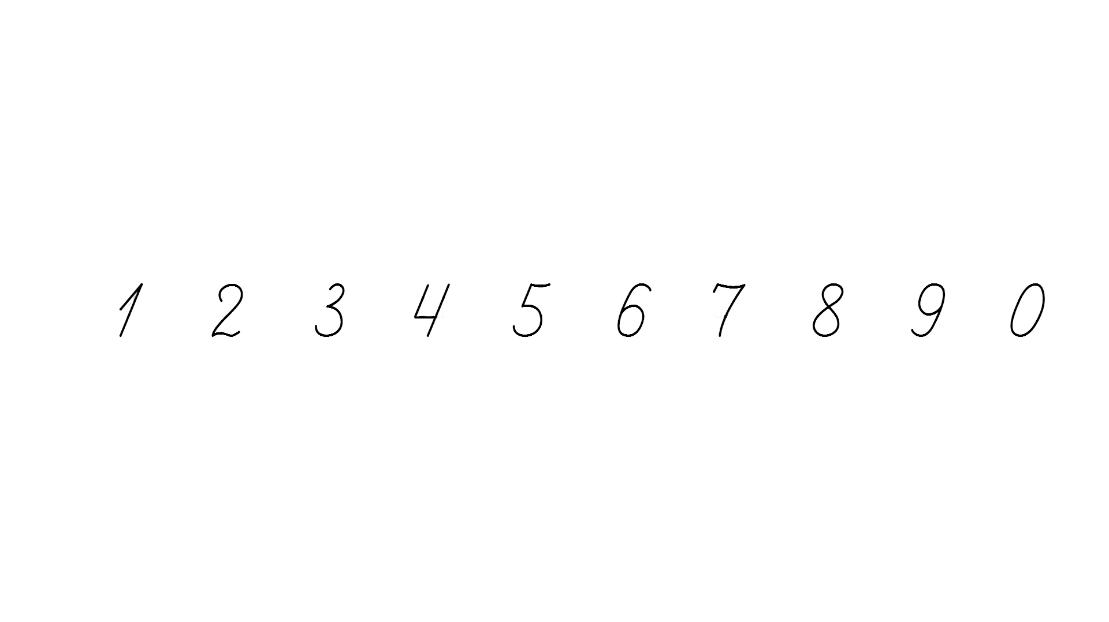 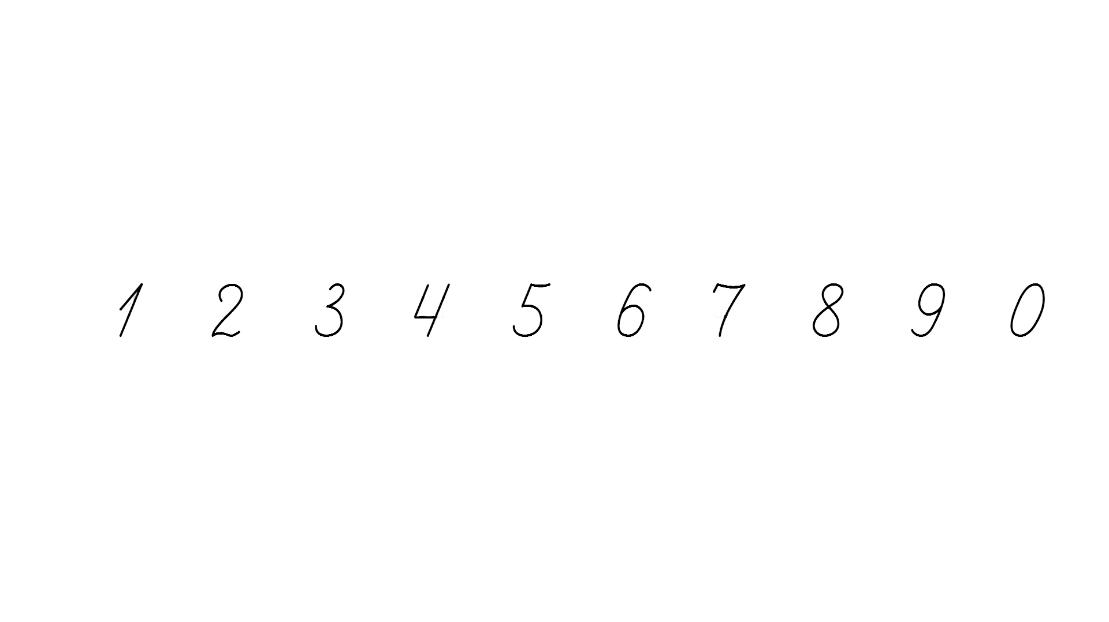 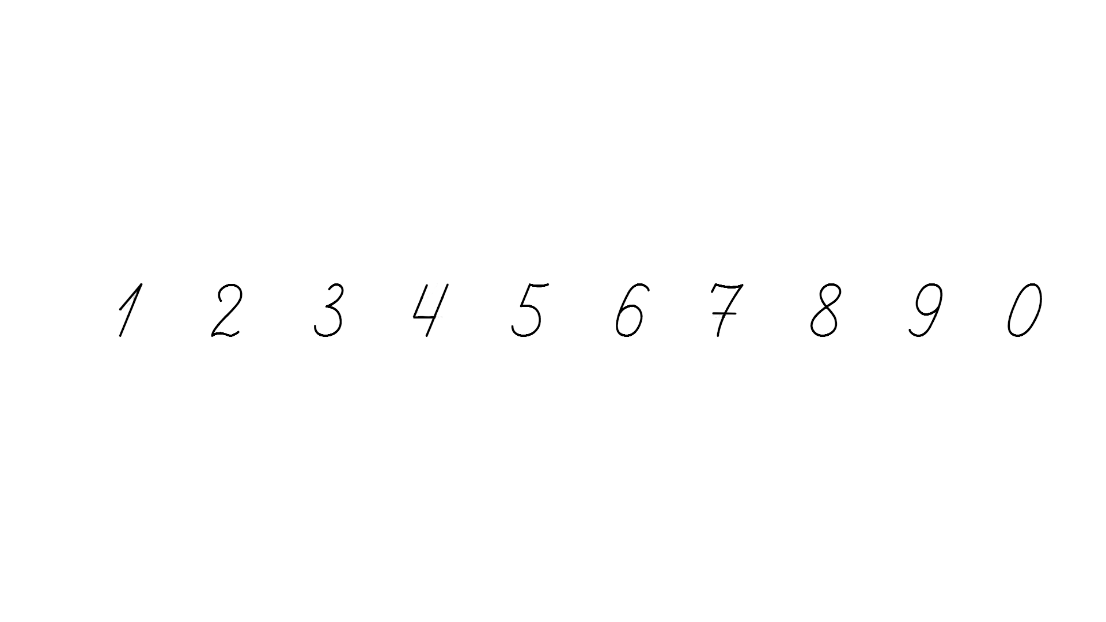 Таблиця множення числа 4
Знайди закономірність і назви пропущені числа
4 ∙ 1 = 4
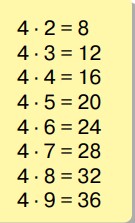 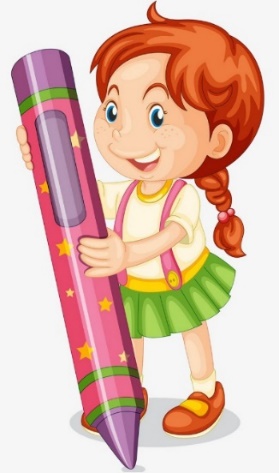 4 ∙ 10= 40
Знайдемо значення кожної суми чотирьох однакових доданків і результати запишемо в таблицю множення на 4.
1 + 1 + 1 + 1= 4    1 ∙ 4= 4
Раджу вивчити результати таблиці множення на 4 напам’ять
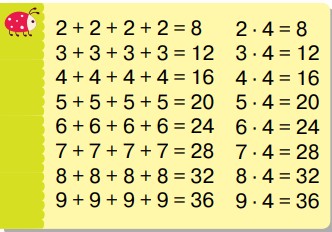 Обчисли
32
8 ∙ 4 =
7 ∙ 4 =
28
32
4 ∙ 8 =
28
4 ∙ 7 =
4 ∙ 9 =
24
36
6 ∙ 4 =
9 ∙ 4 =
36
4 ∙ 6=
24
10+10+10+10=40  10∙4= 40
Підручник. 
Сторінка
117-118
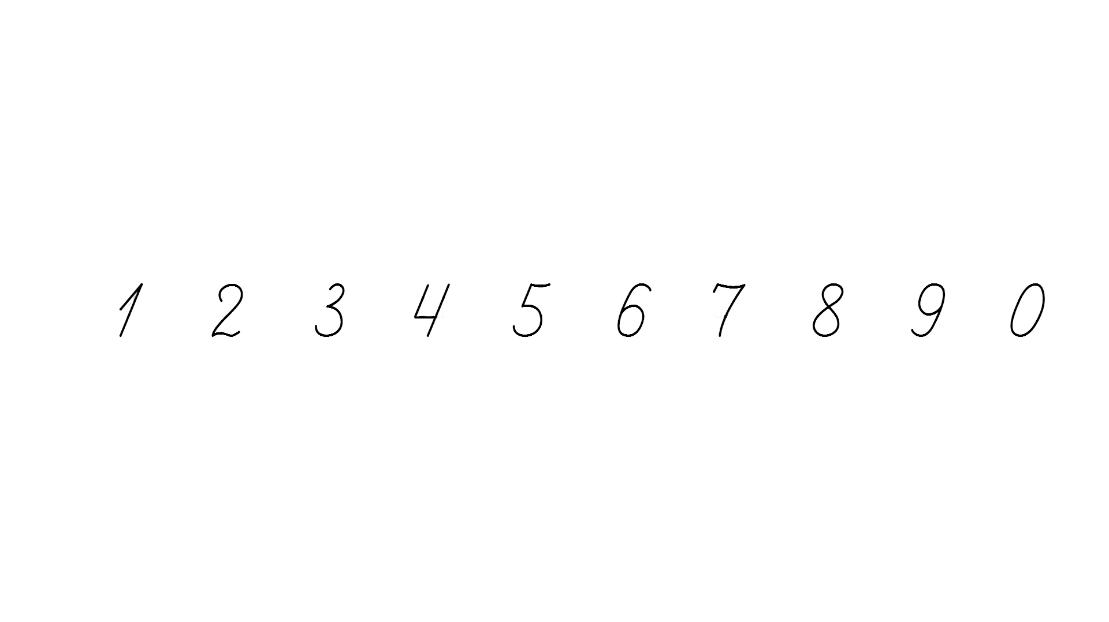 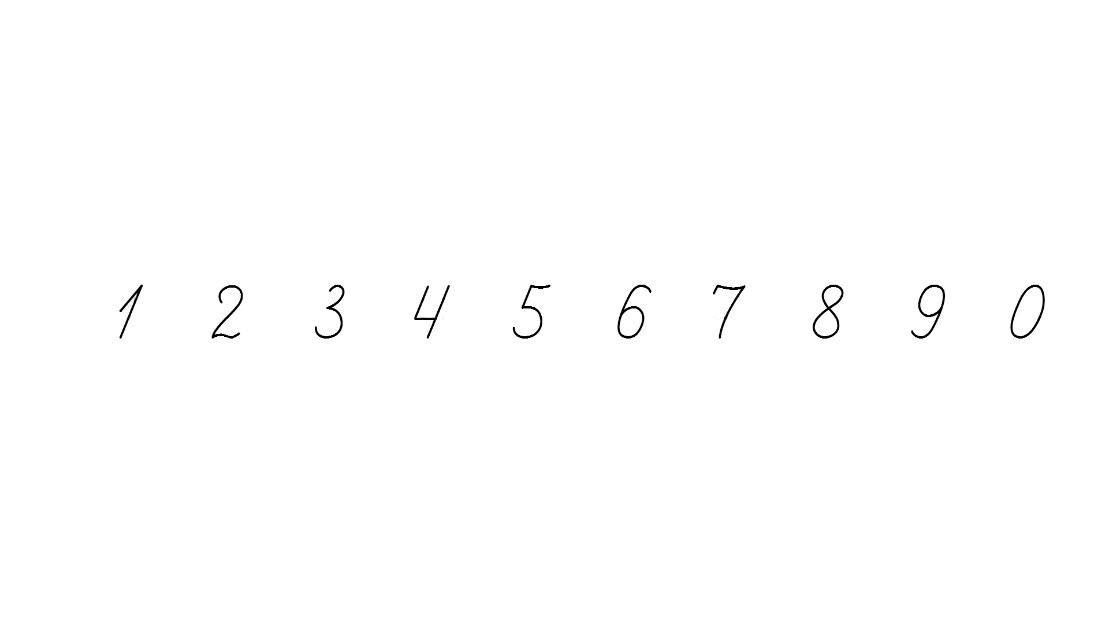 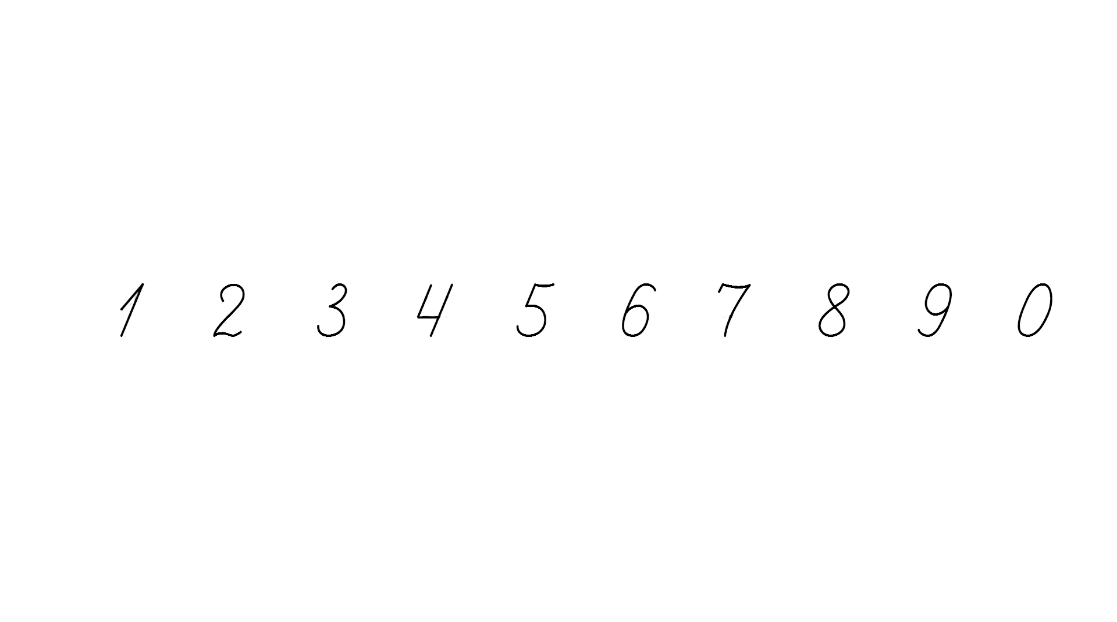 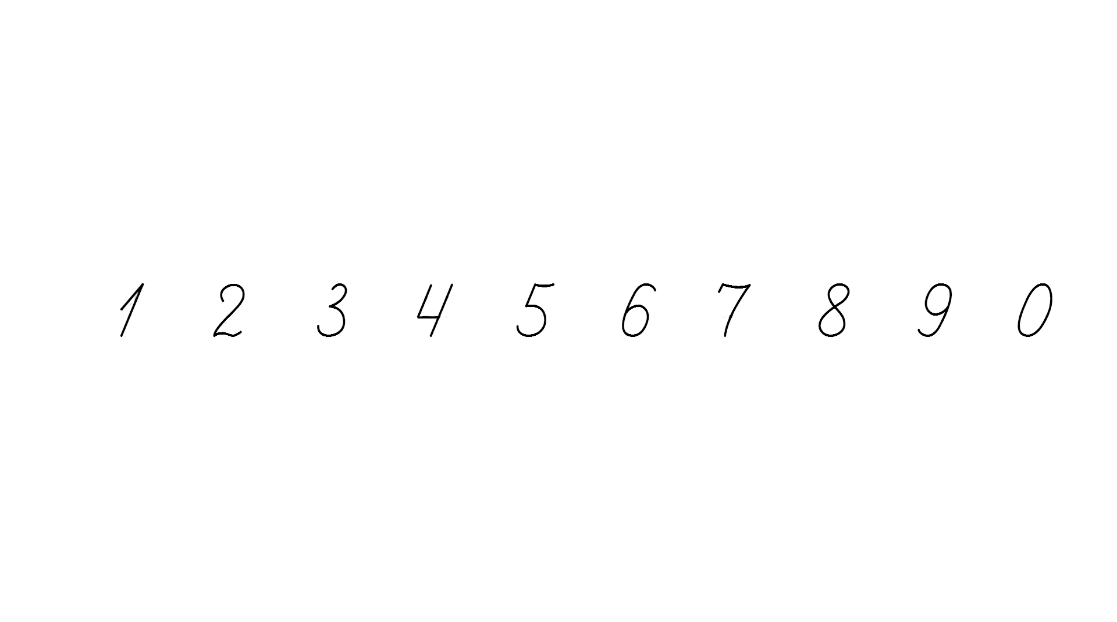 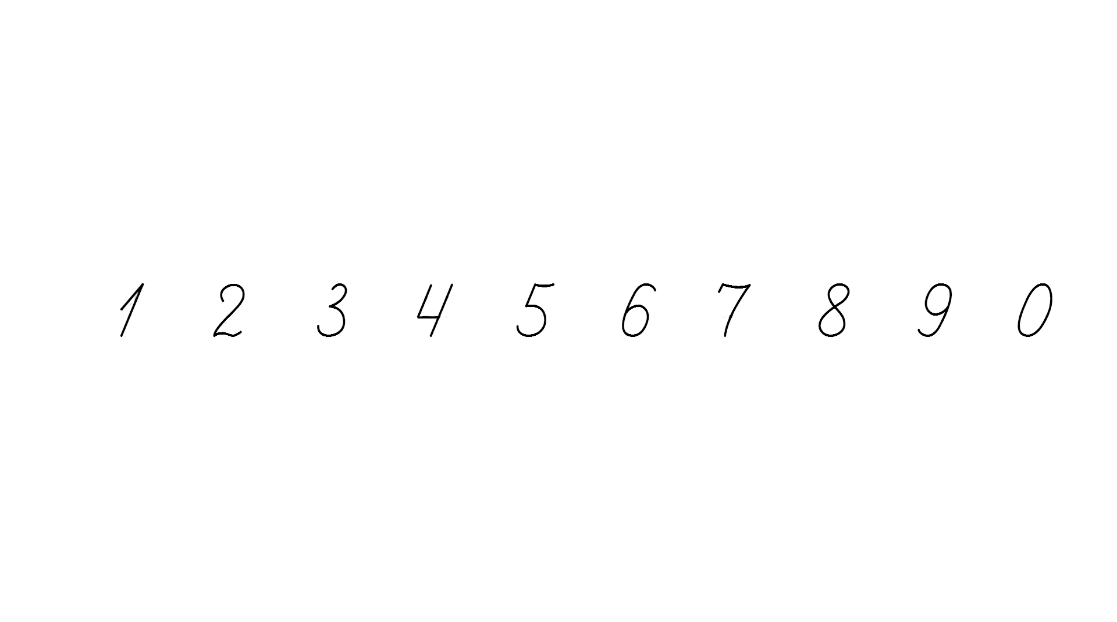 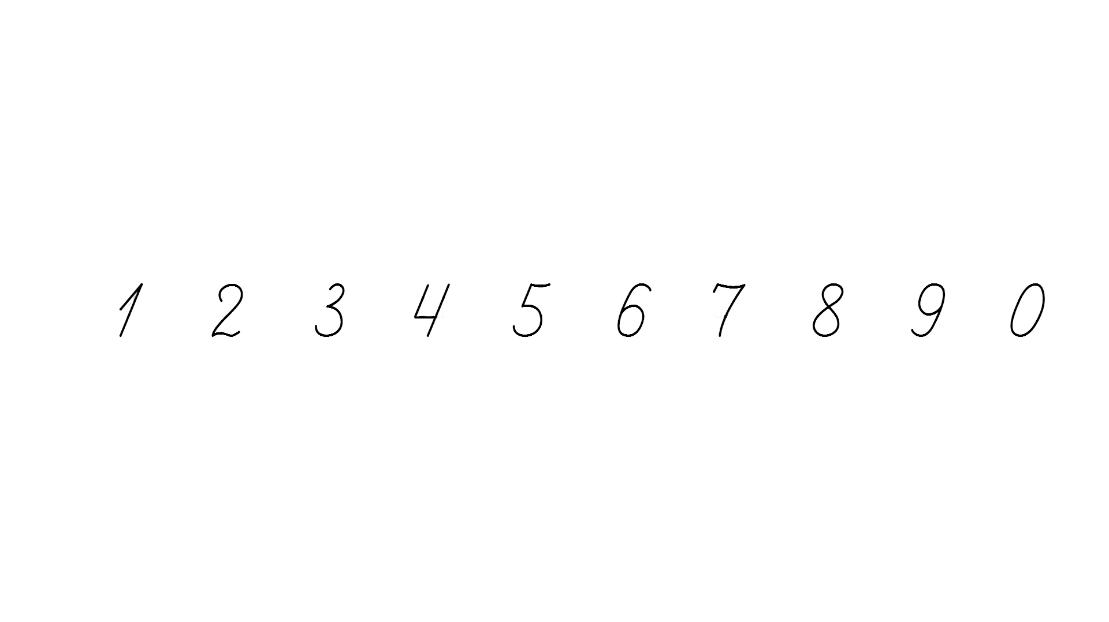 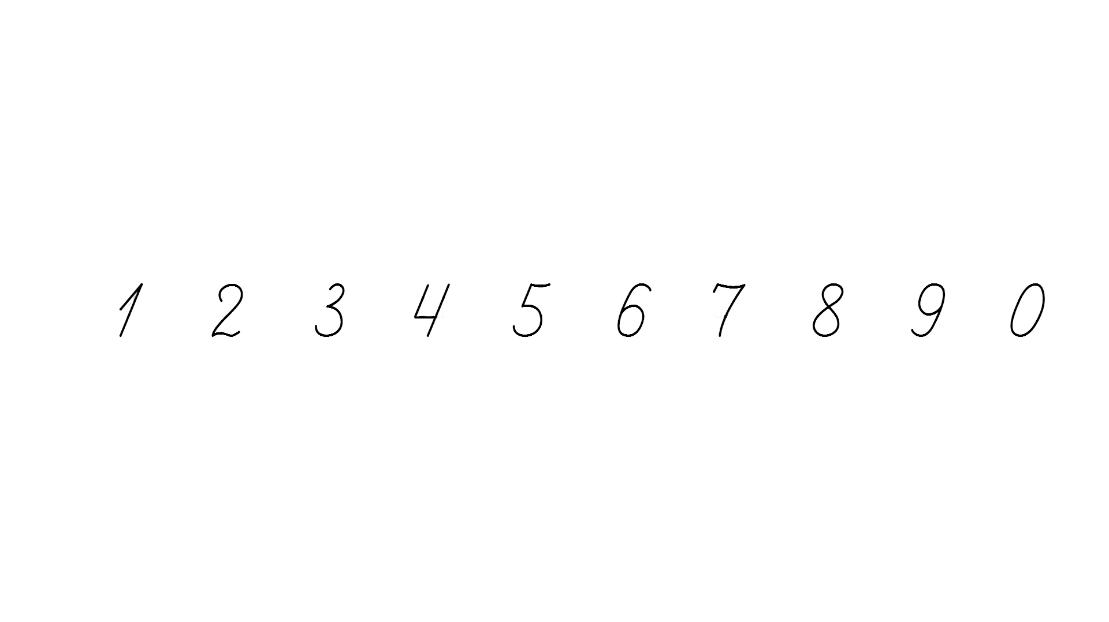 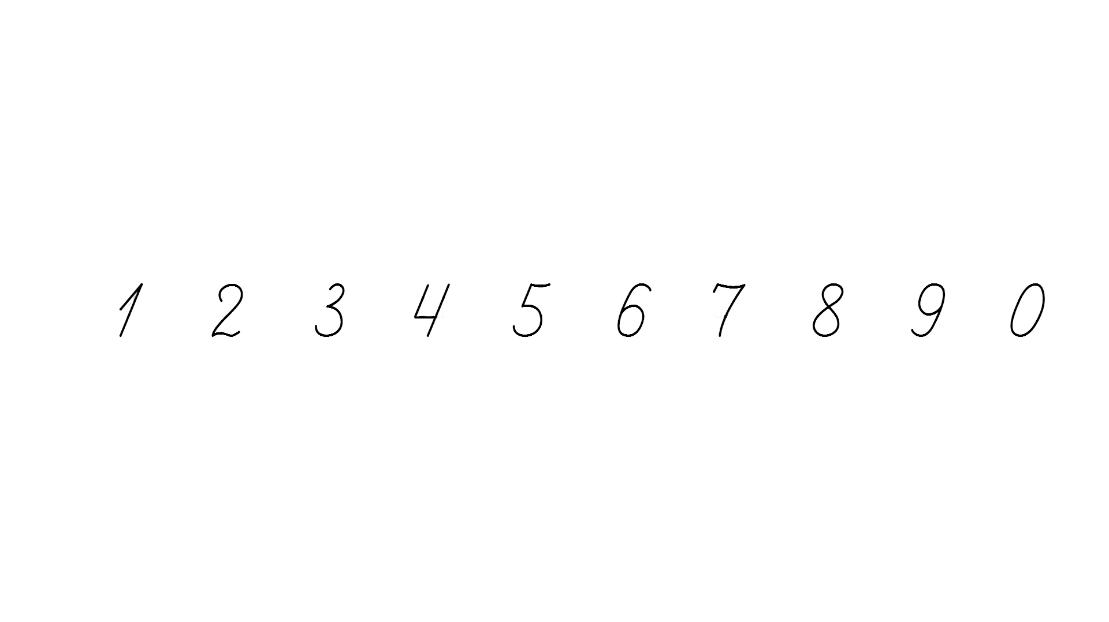 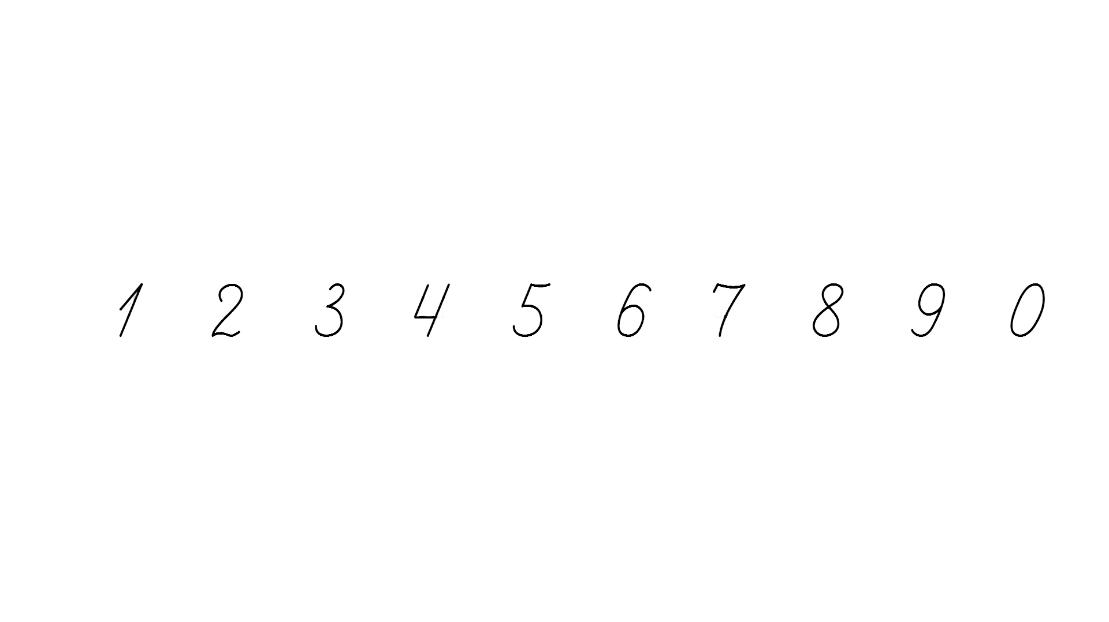 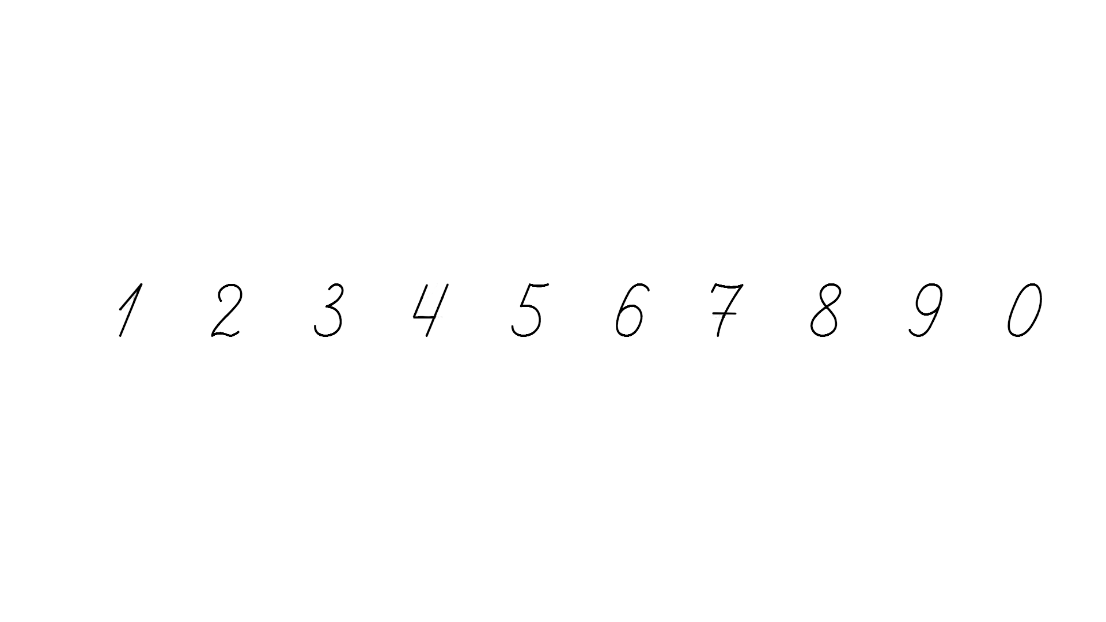 Роздивись прямокутники
Зі скількох квадратів складається кожен прямокутник?
4
5
Від переставляння множників значення добутку не змінюється.
4
5
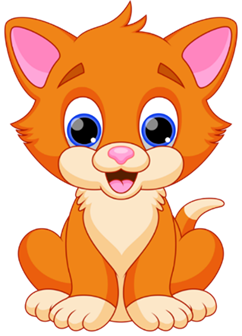 5 · 4 = 20
4 · 5 = 20
5 · 4 = 4 · 5
Підручник.
Сторінка
118
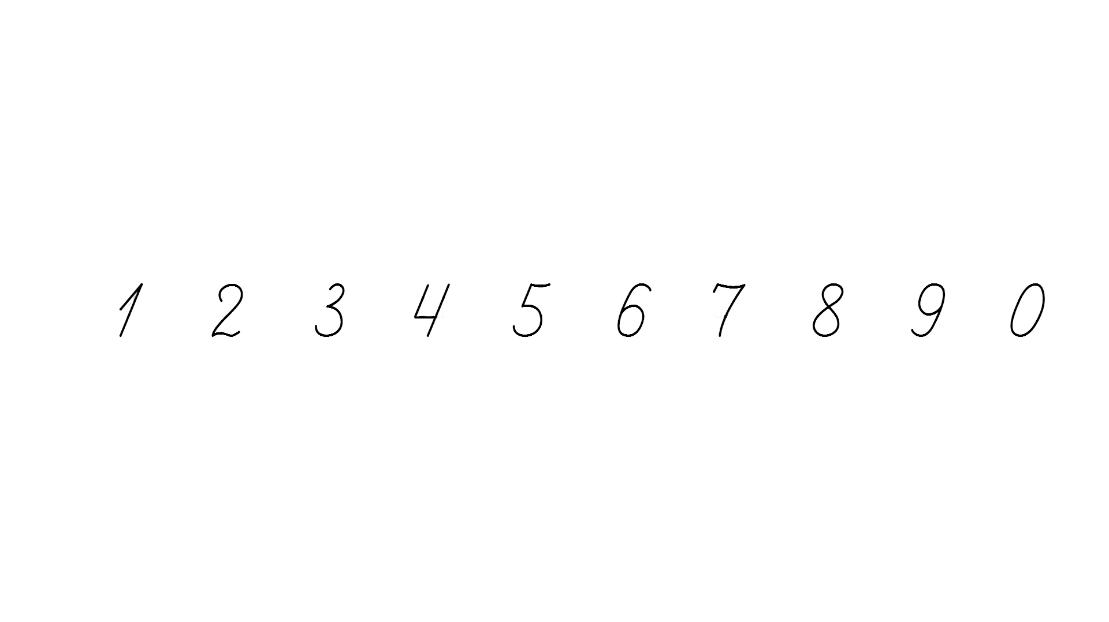 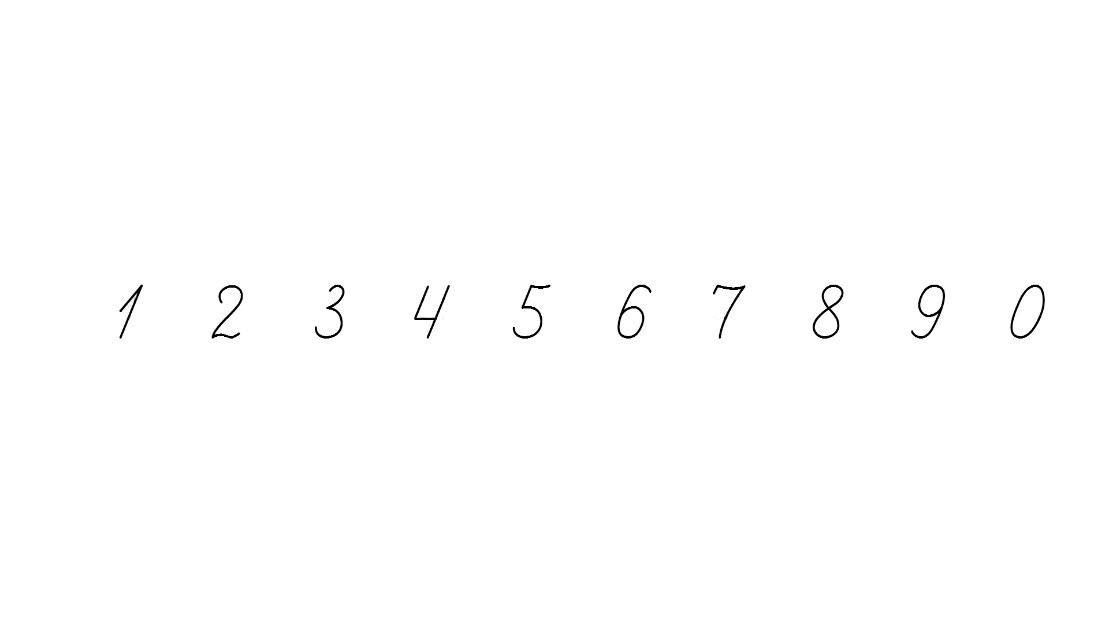 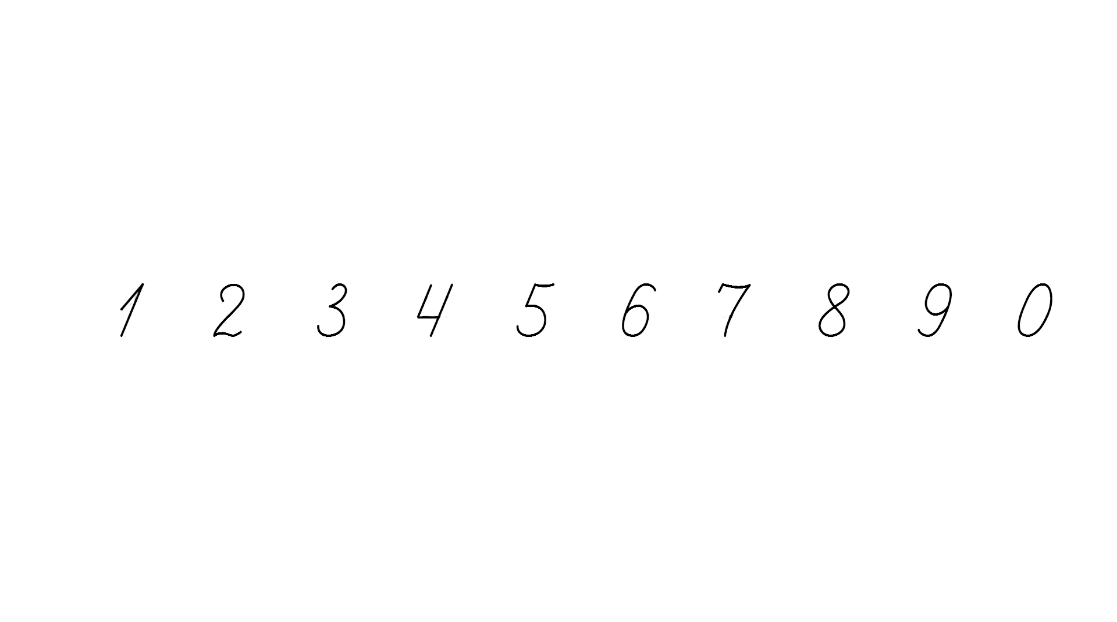 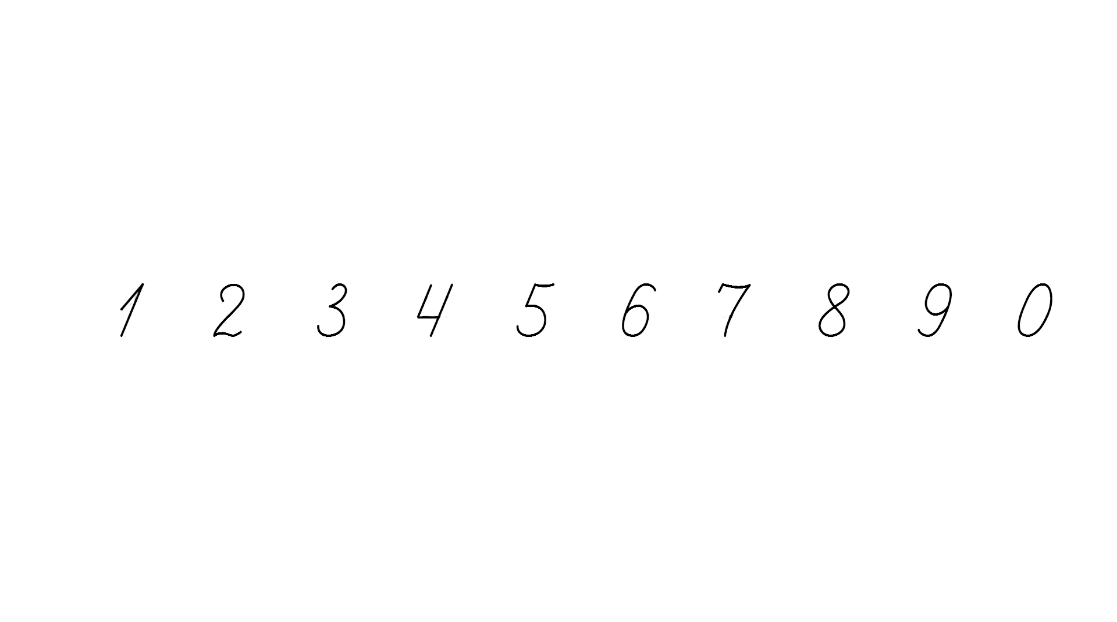 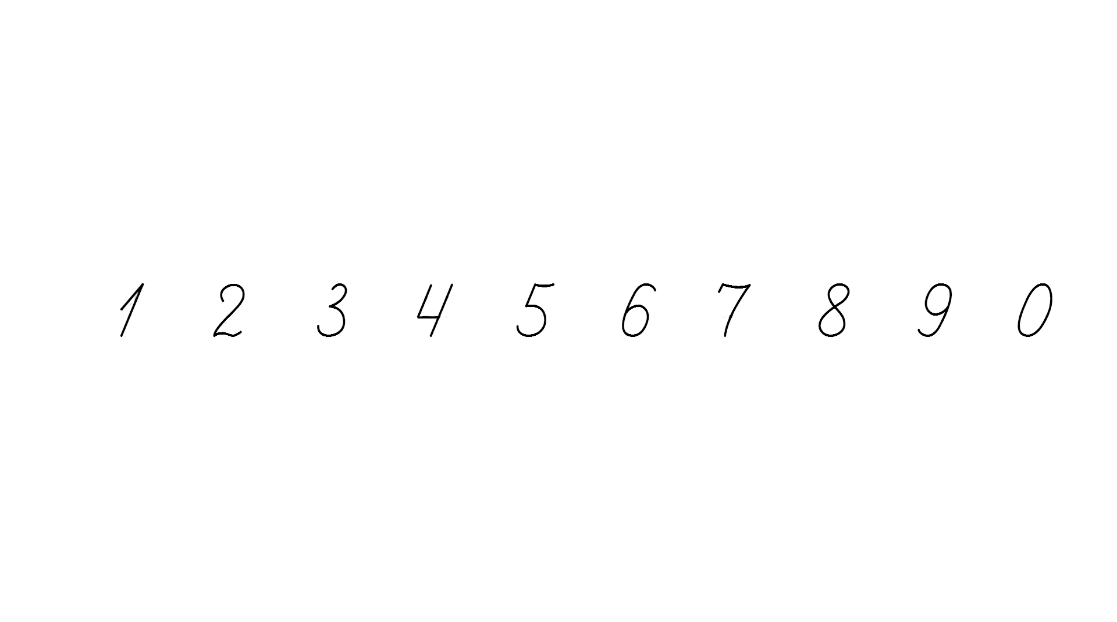 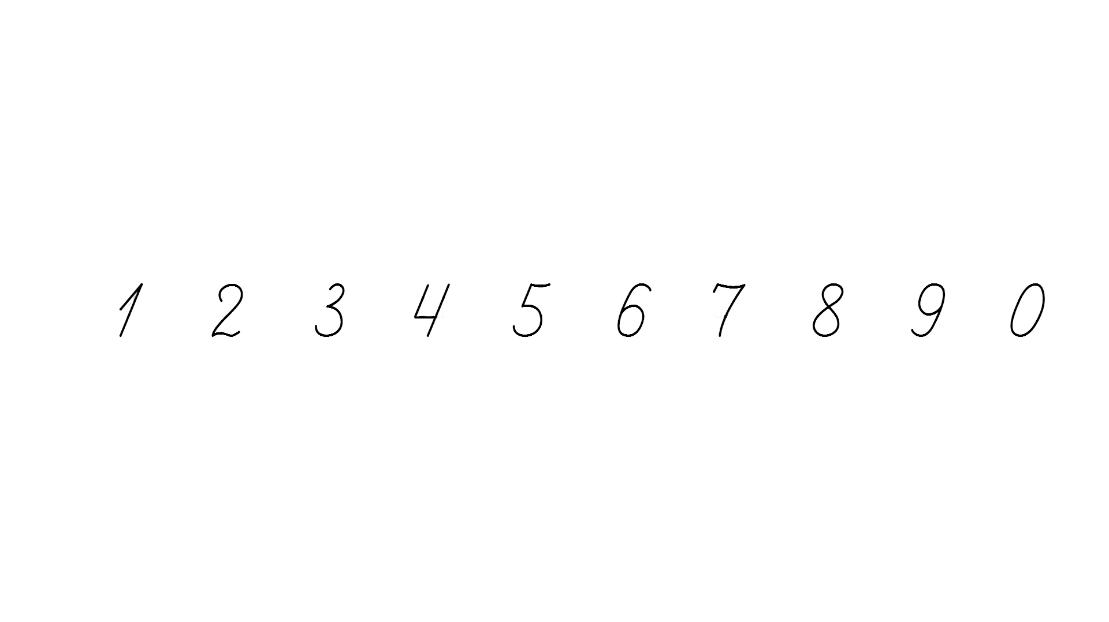 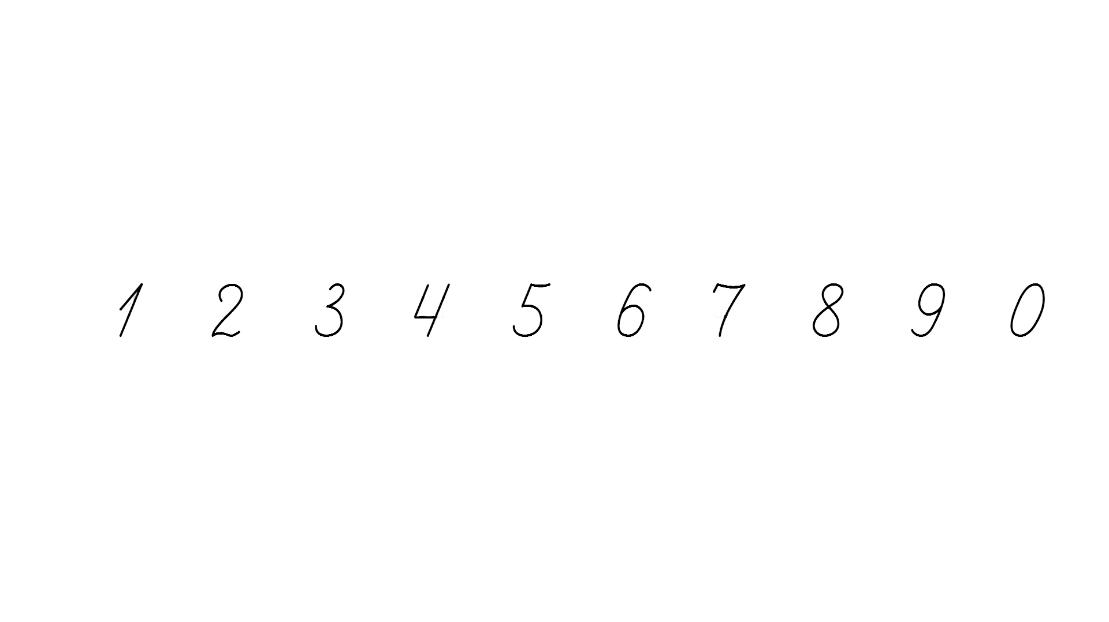 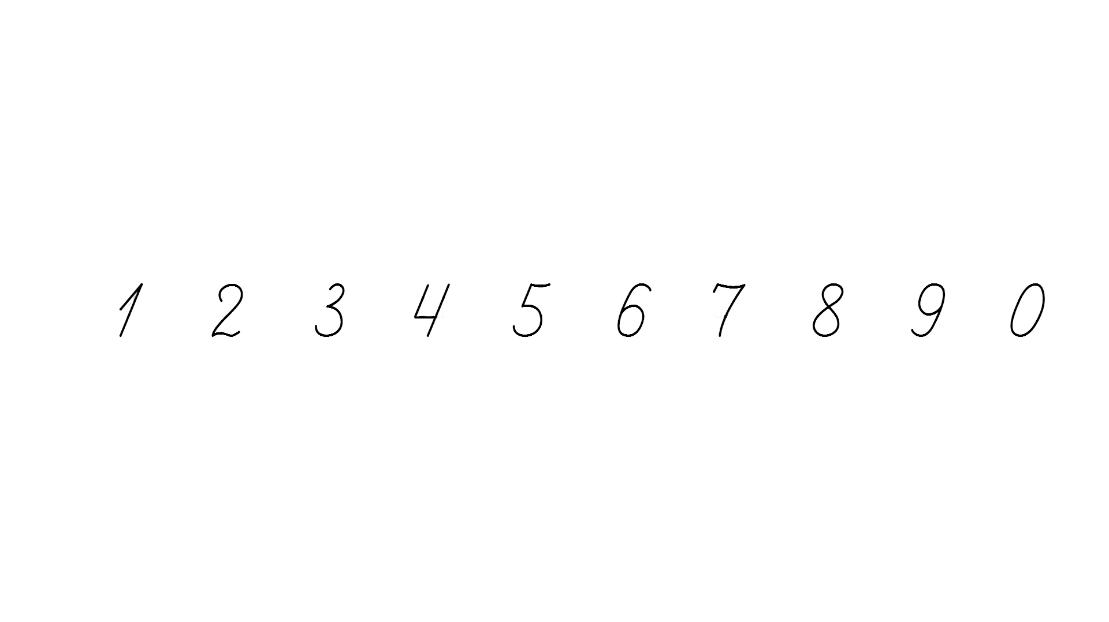 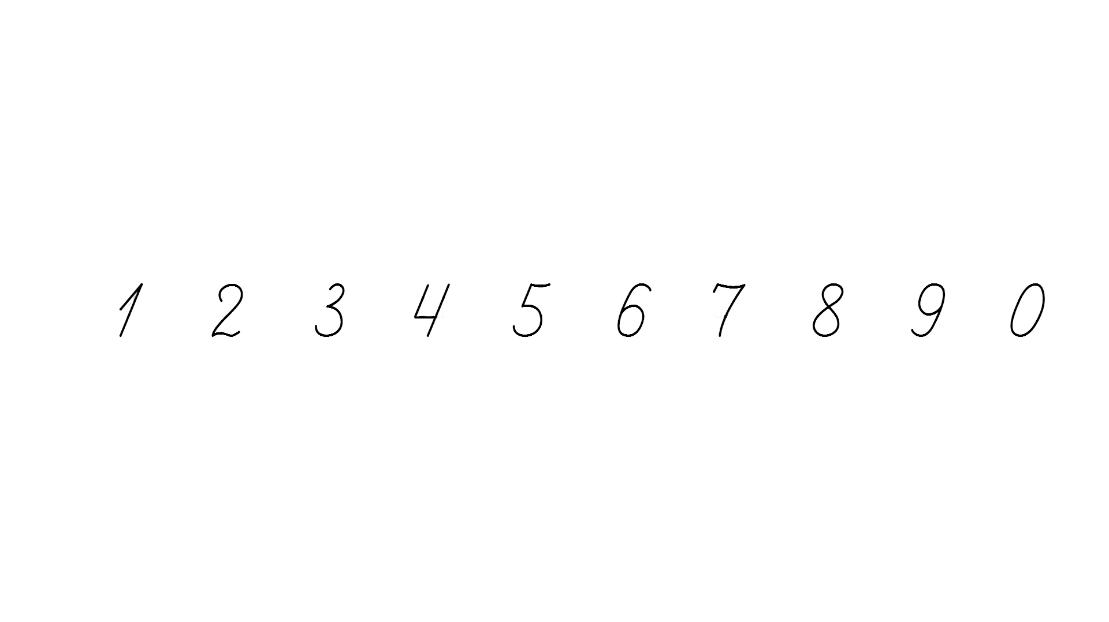 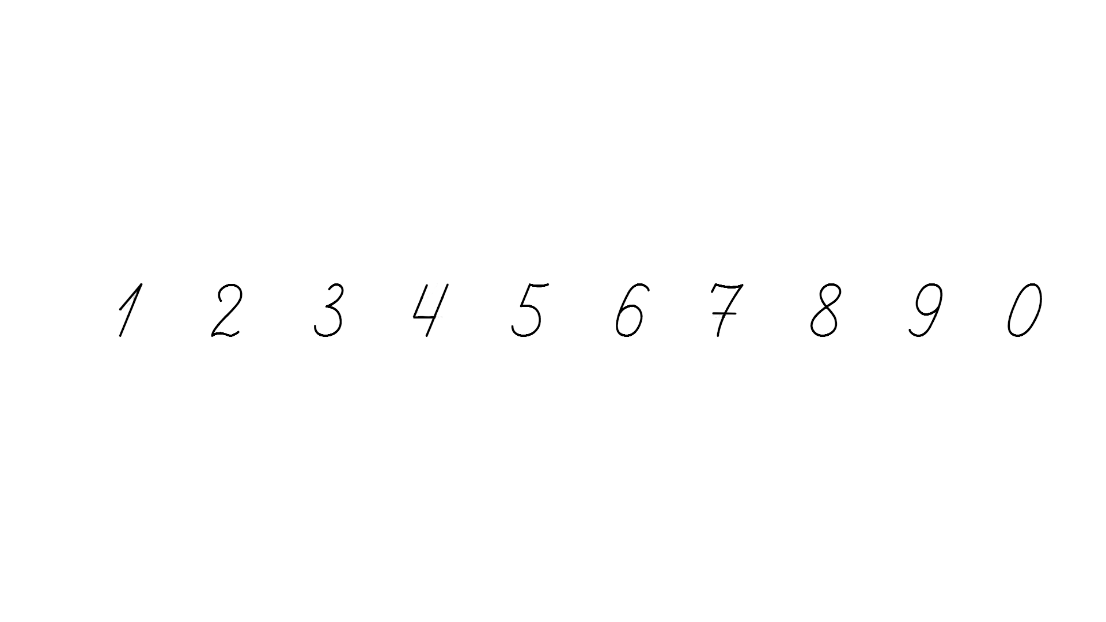 Обчисли
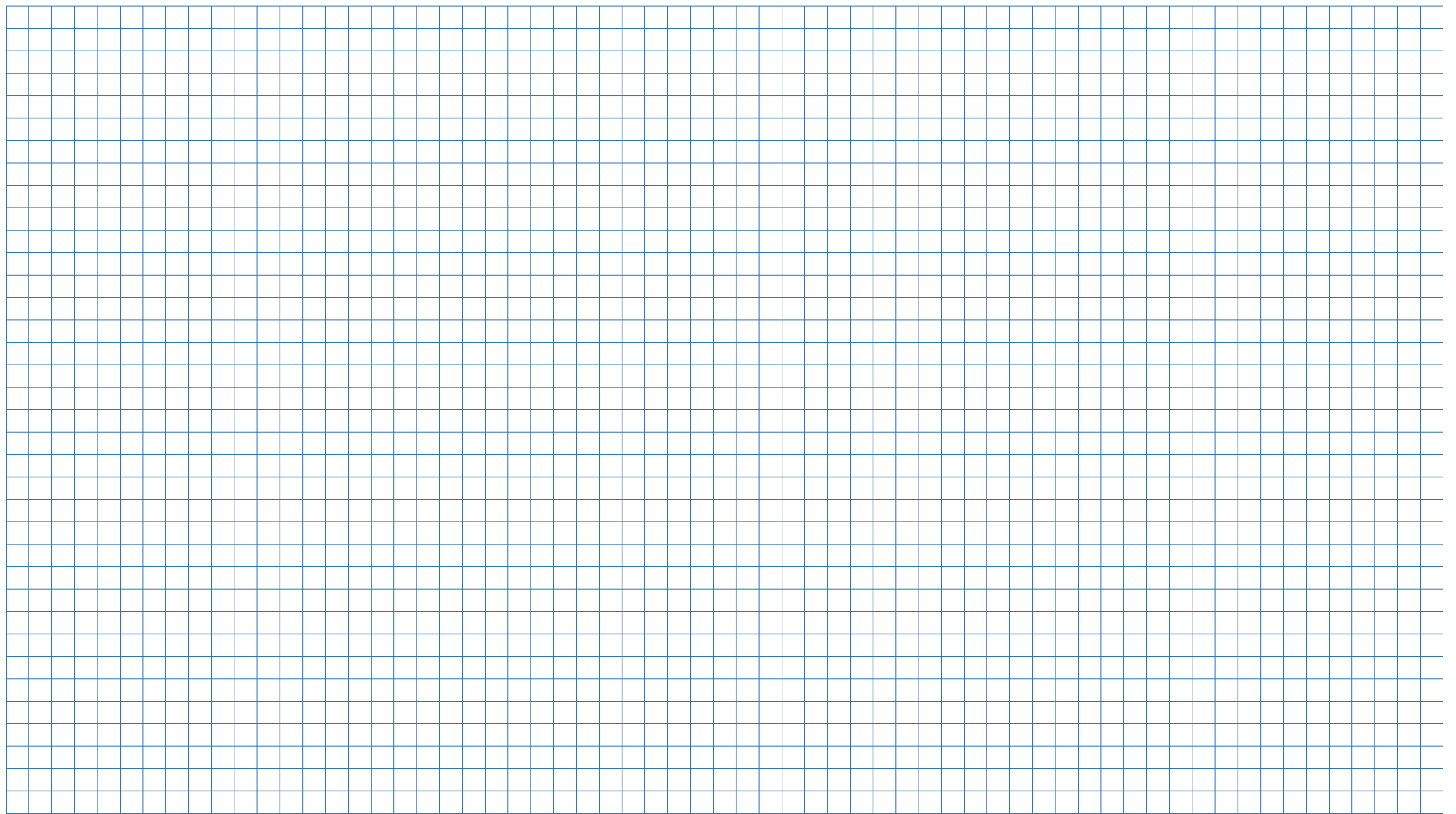 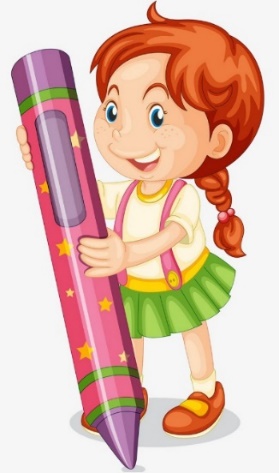 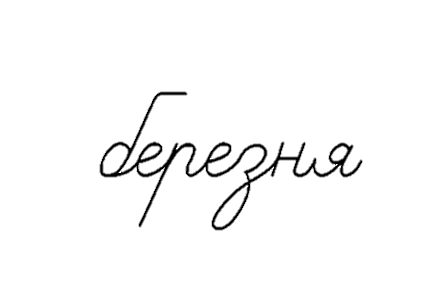 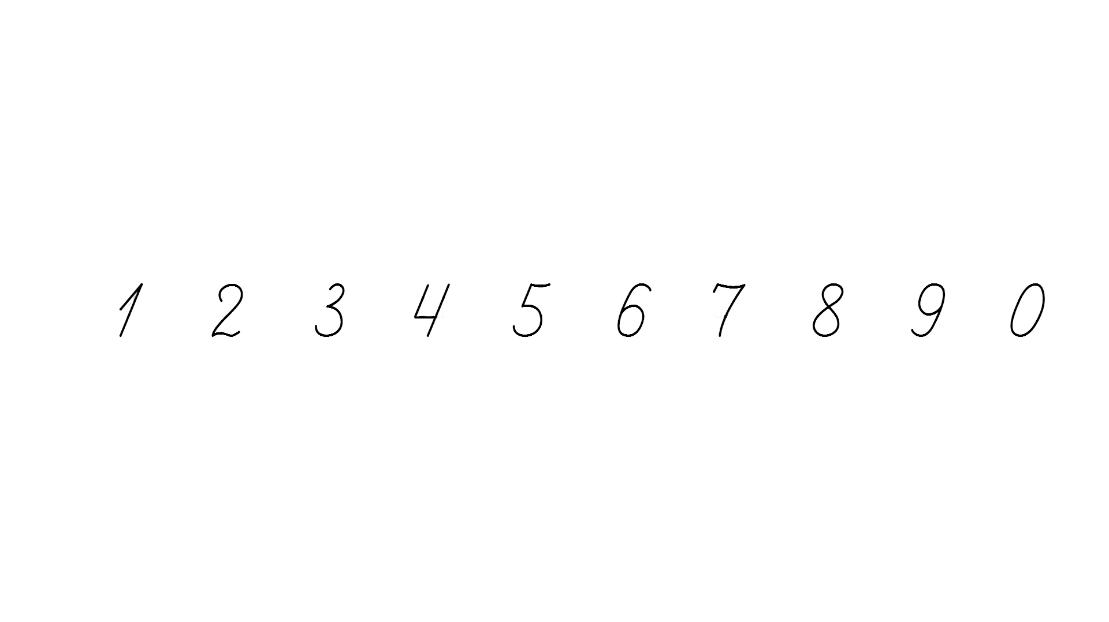 32
4  __  12  __  20  __  28  __  36  __
8
16
24
40
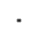 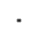 (
)
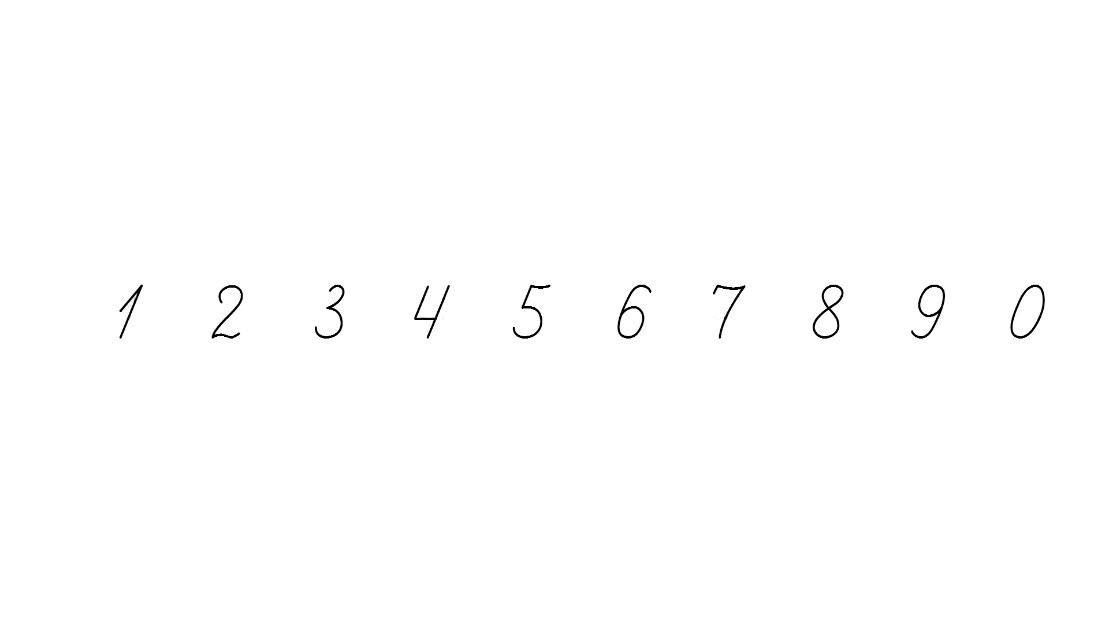 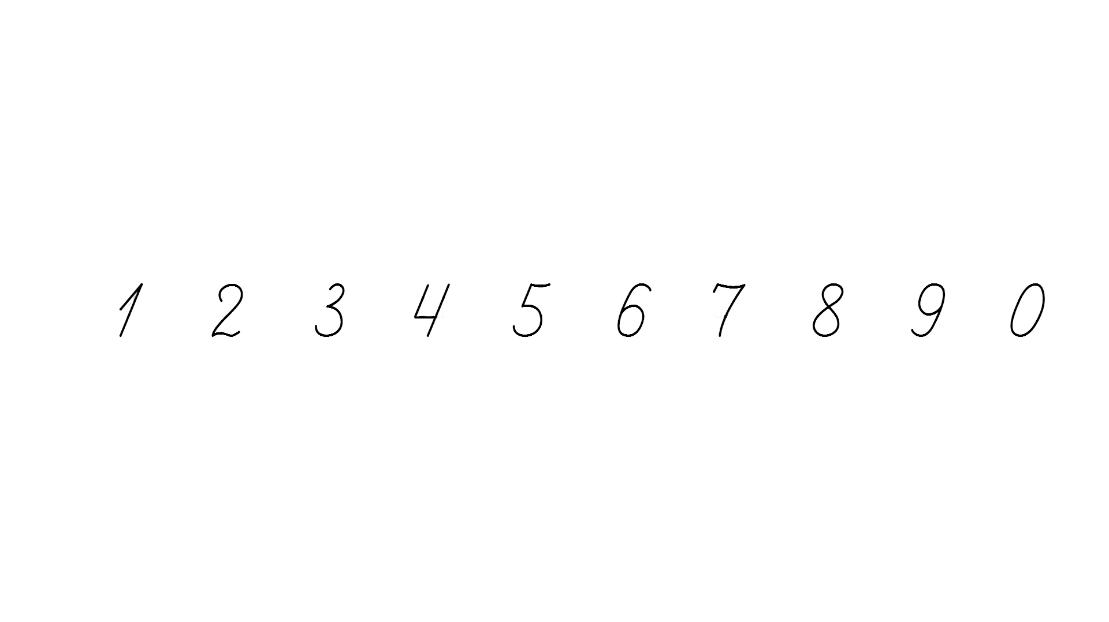 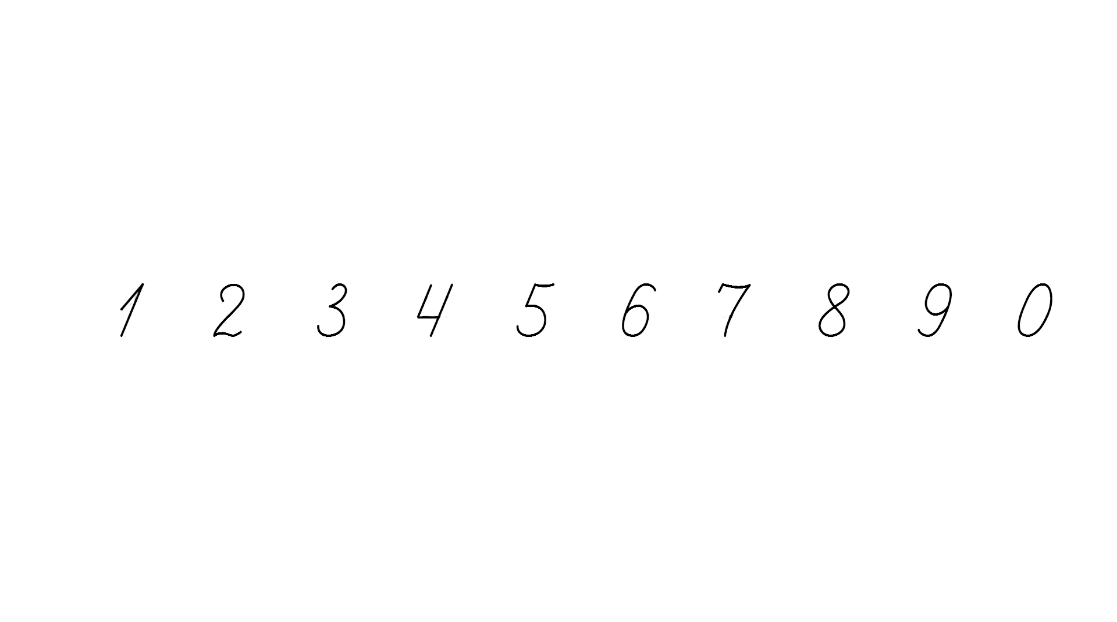 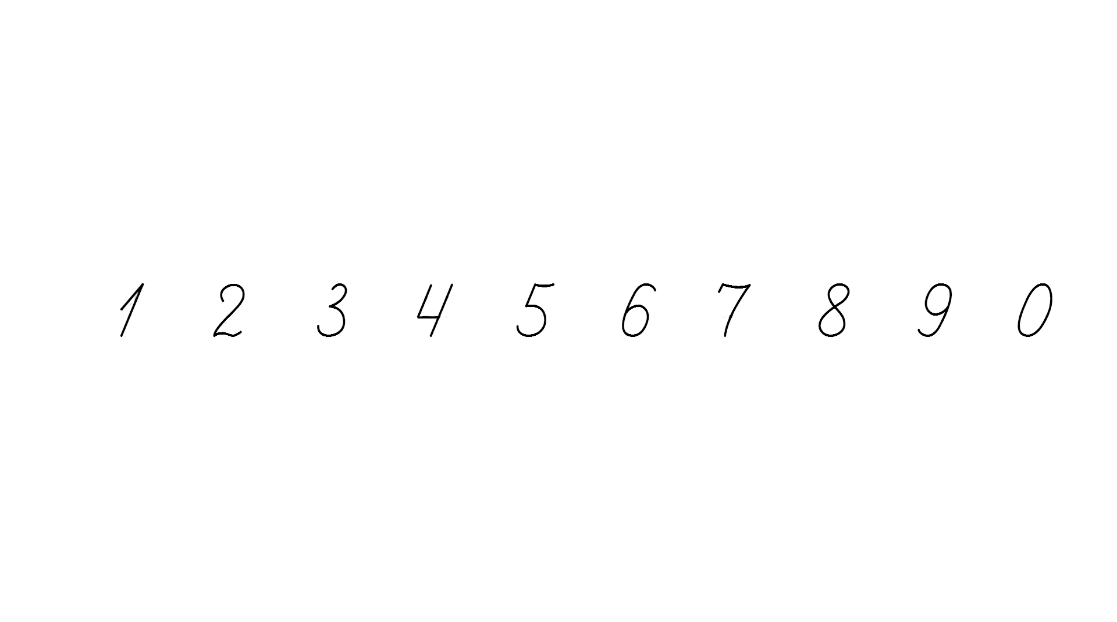 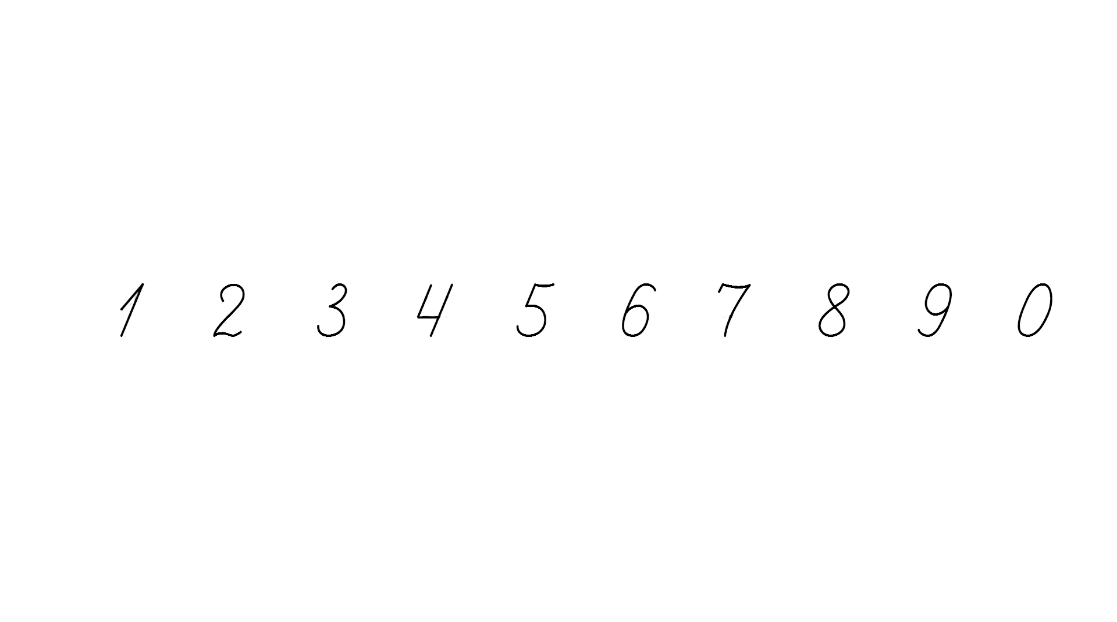 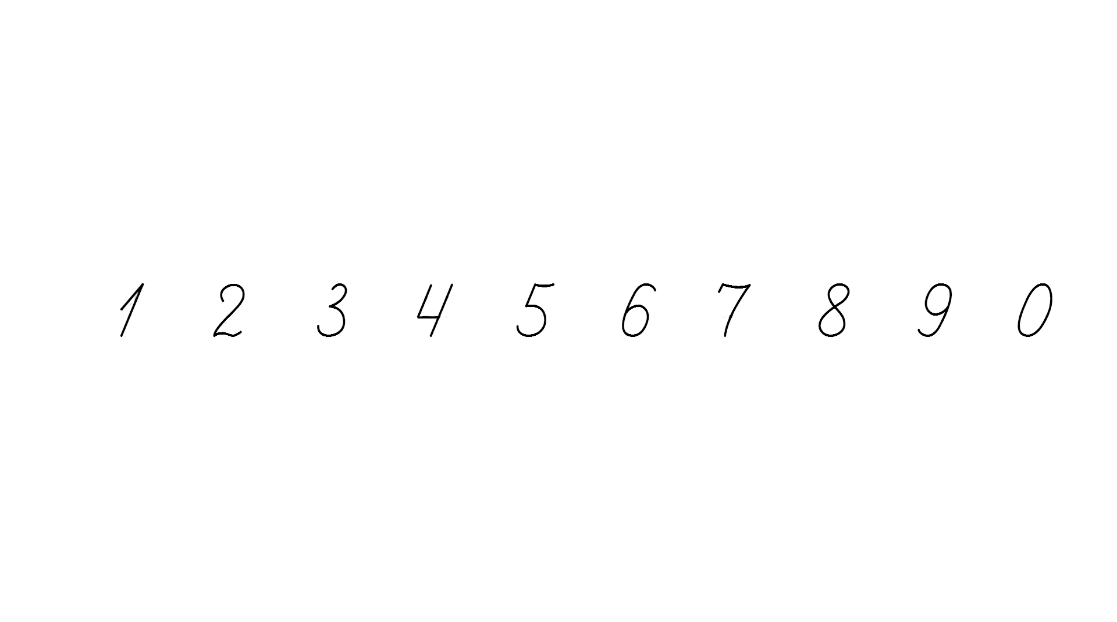 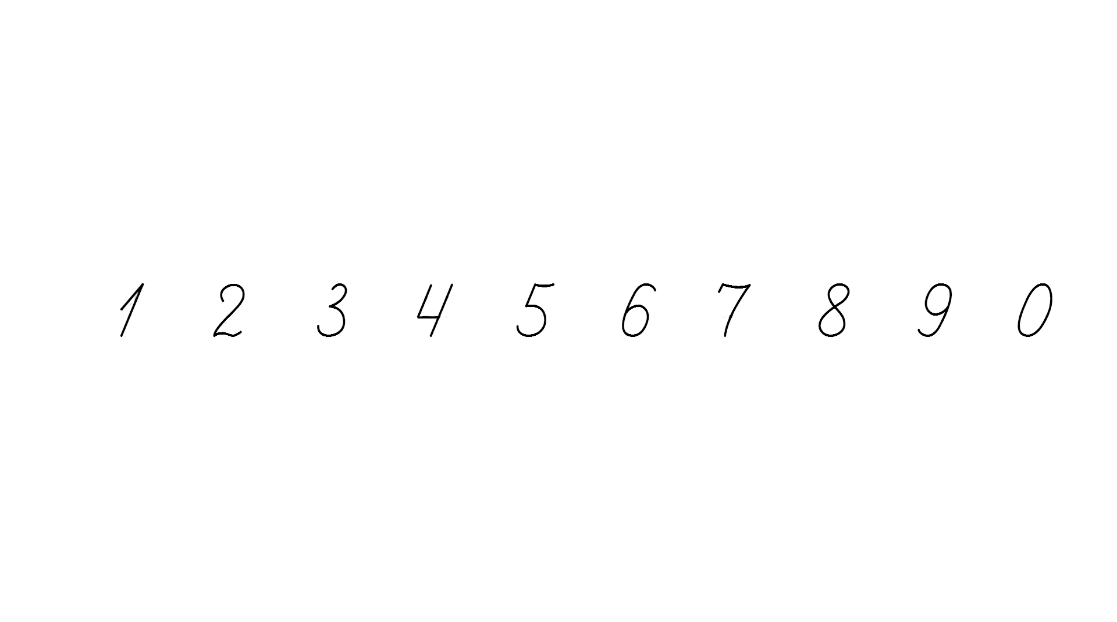 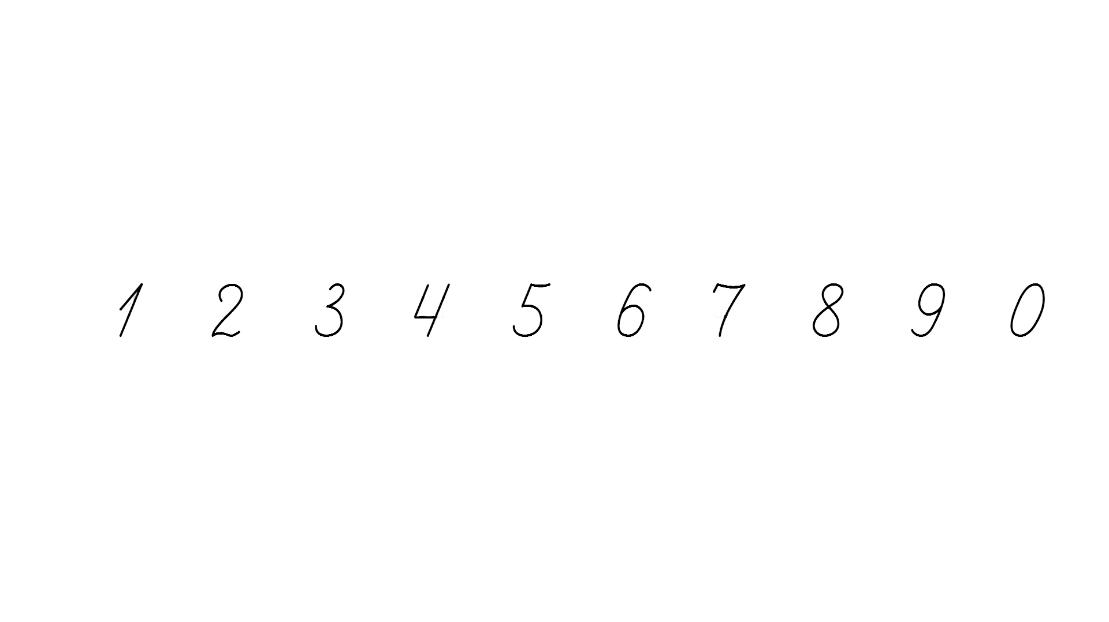 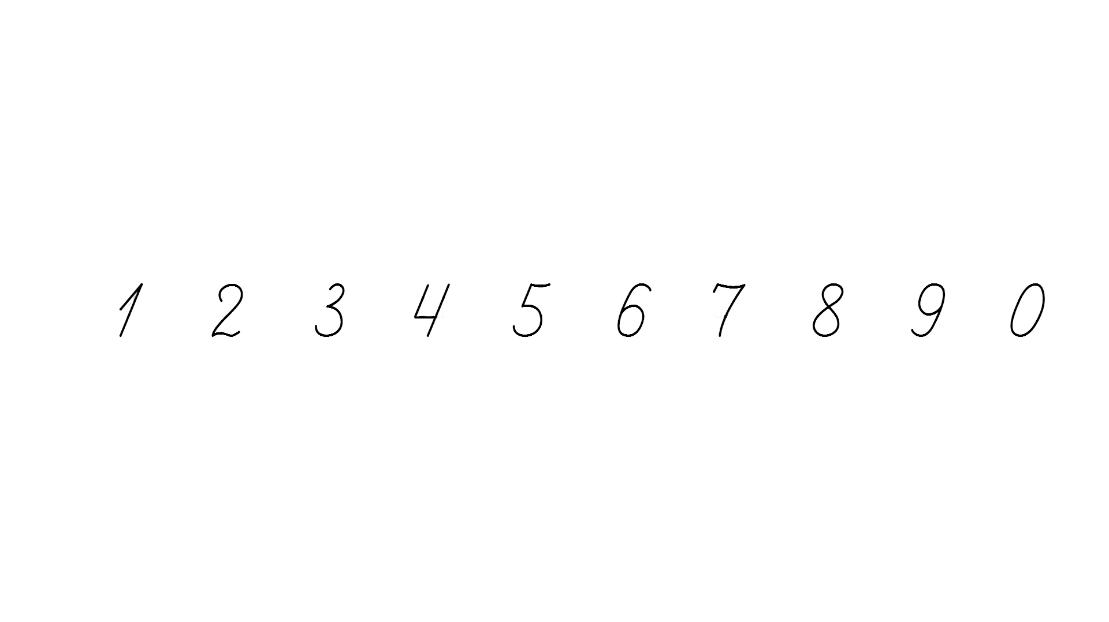 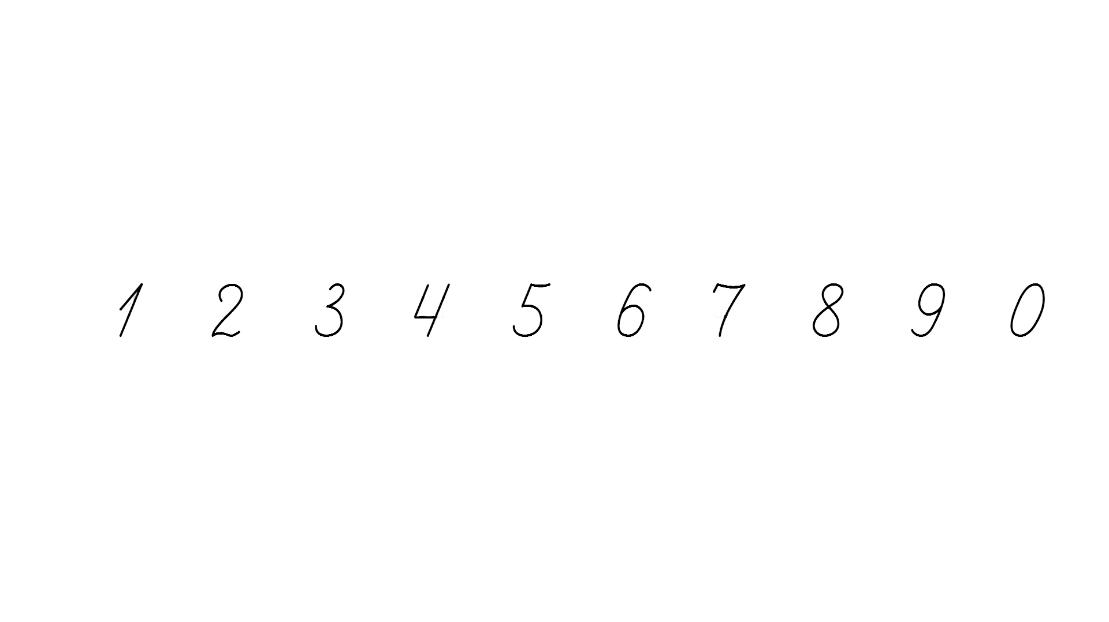 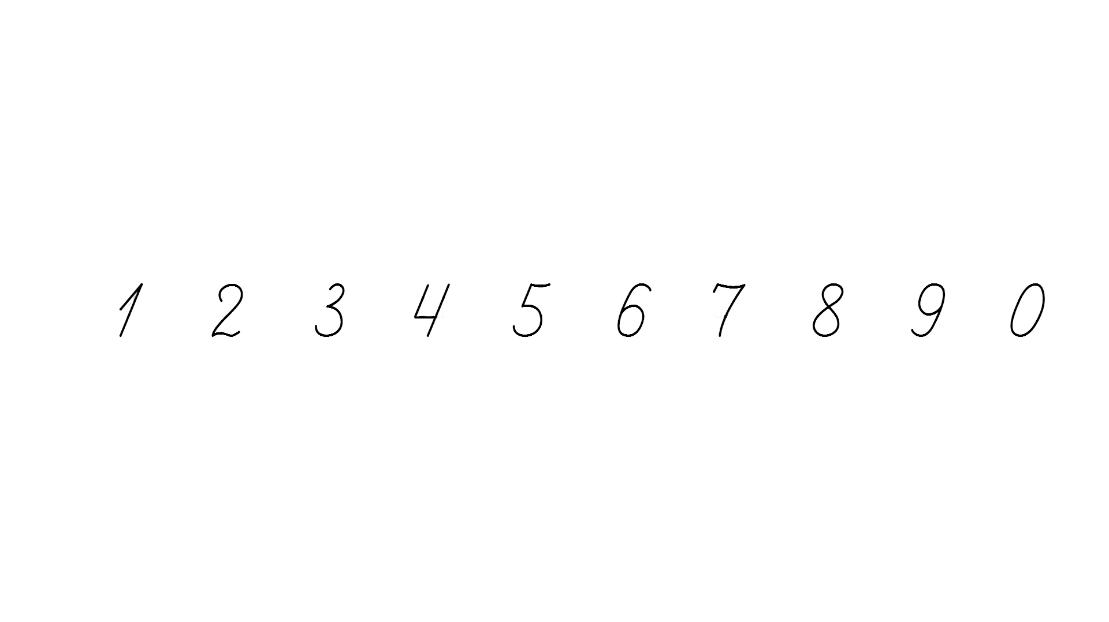 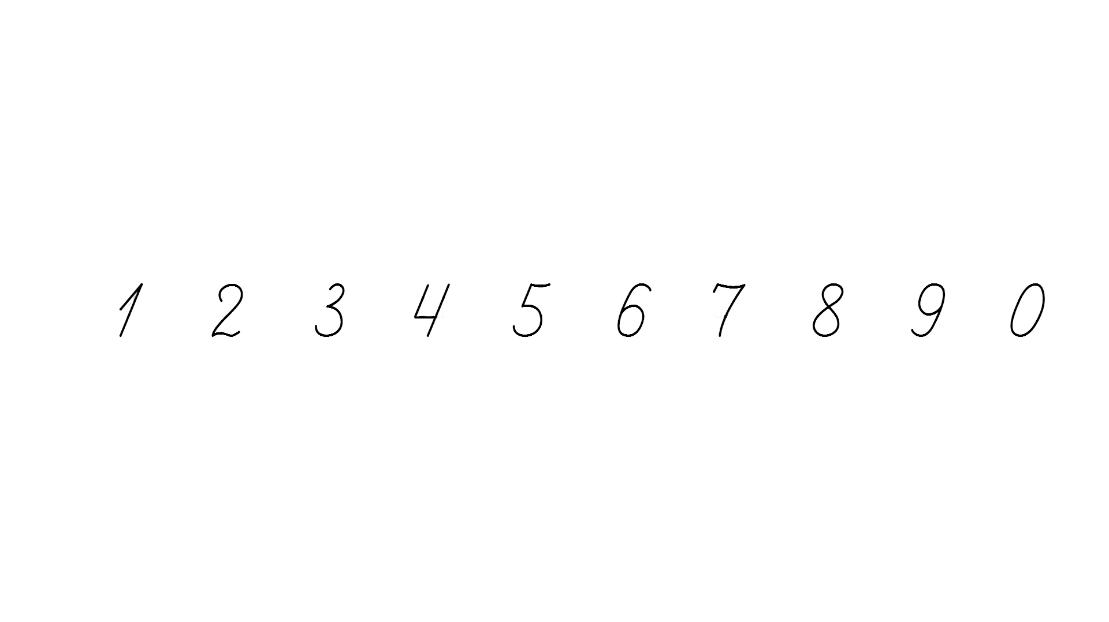 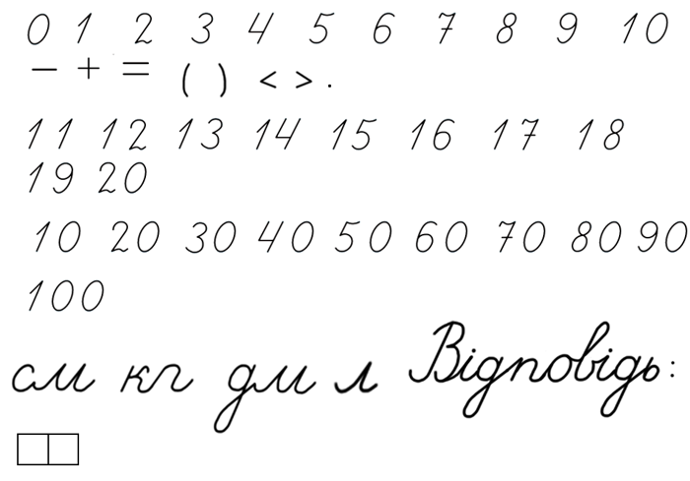 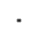 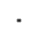 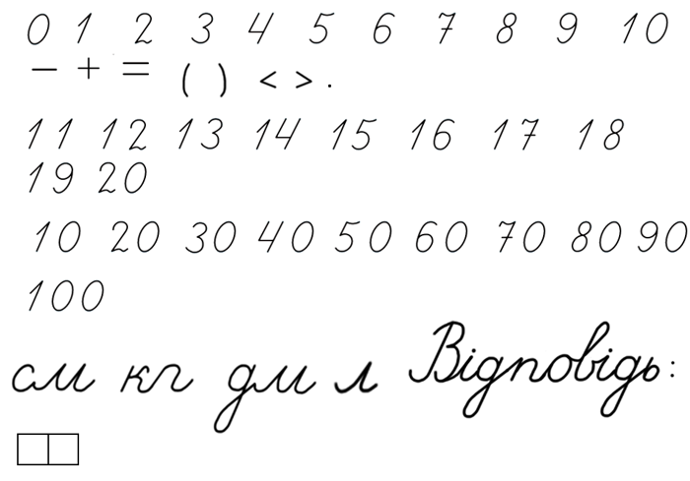 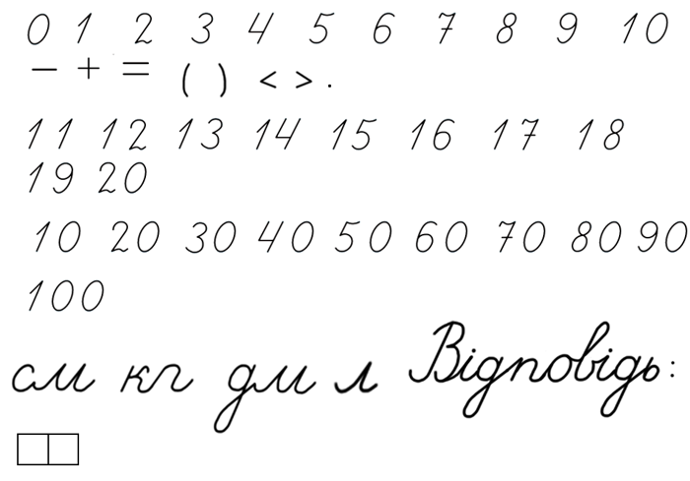 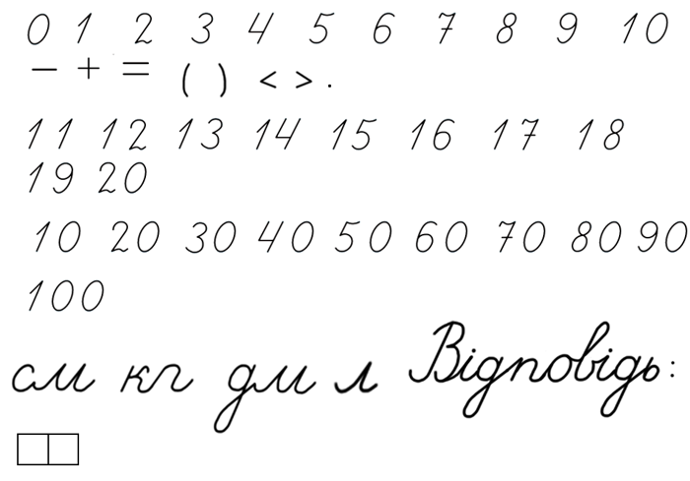 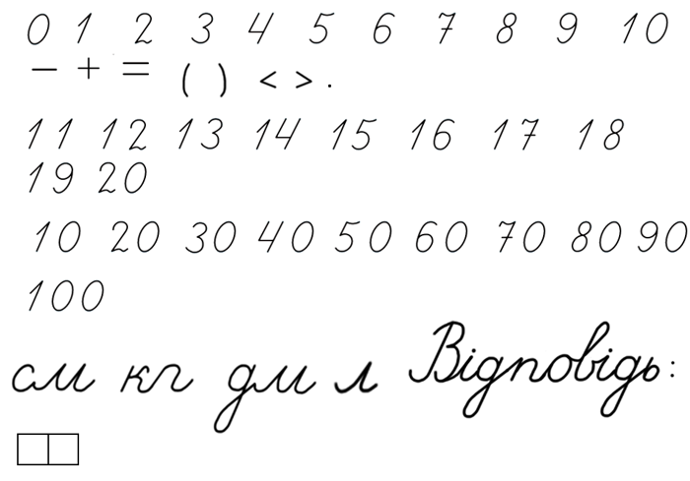 (
)
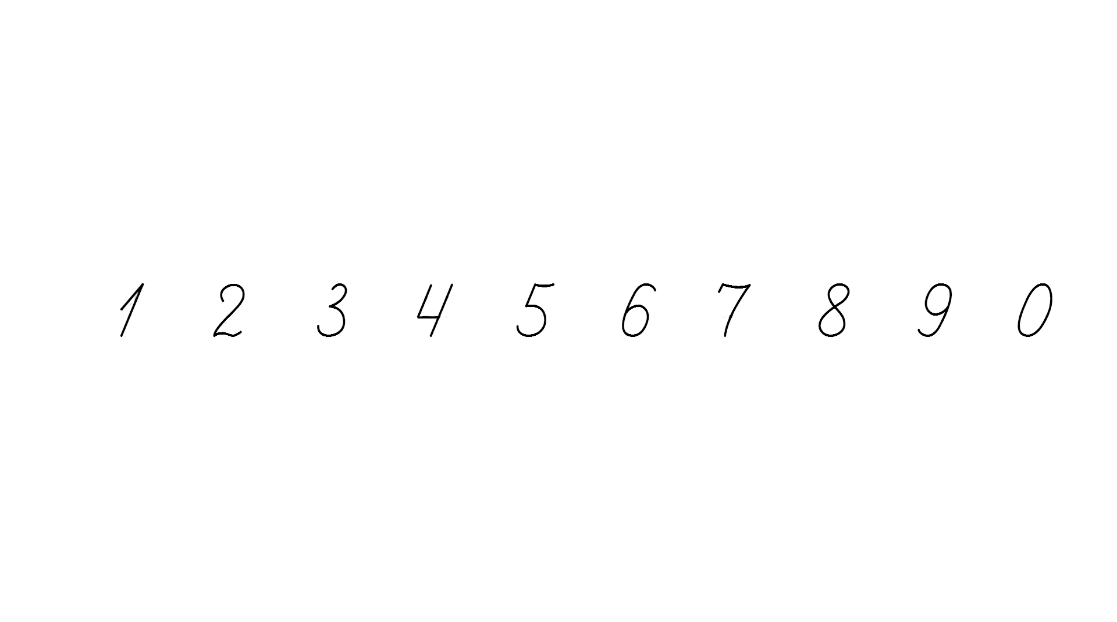 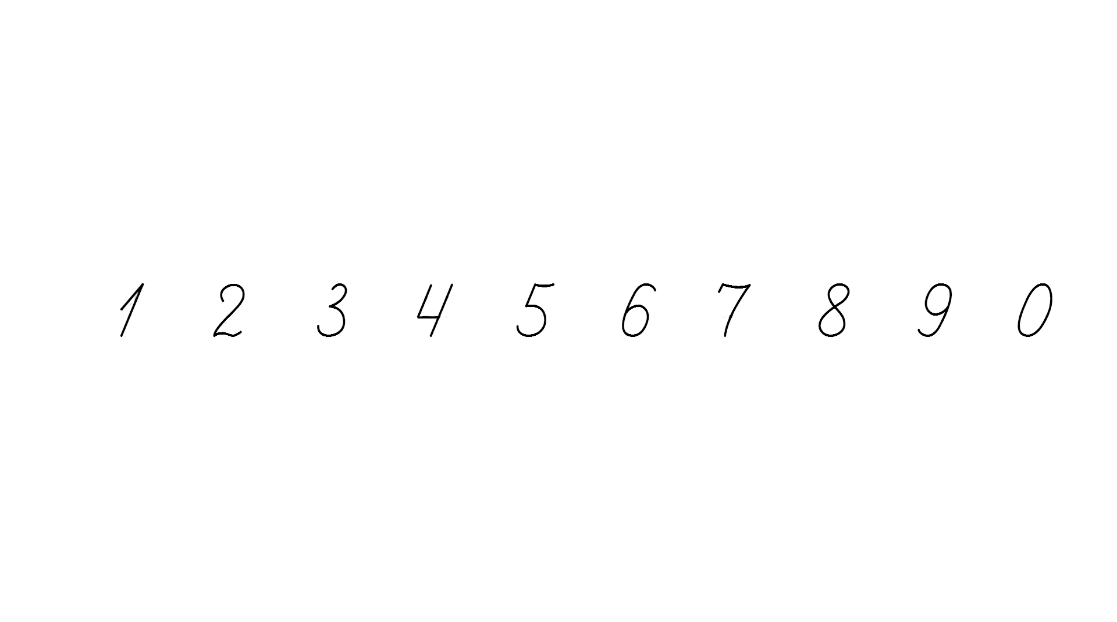 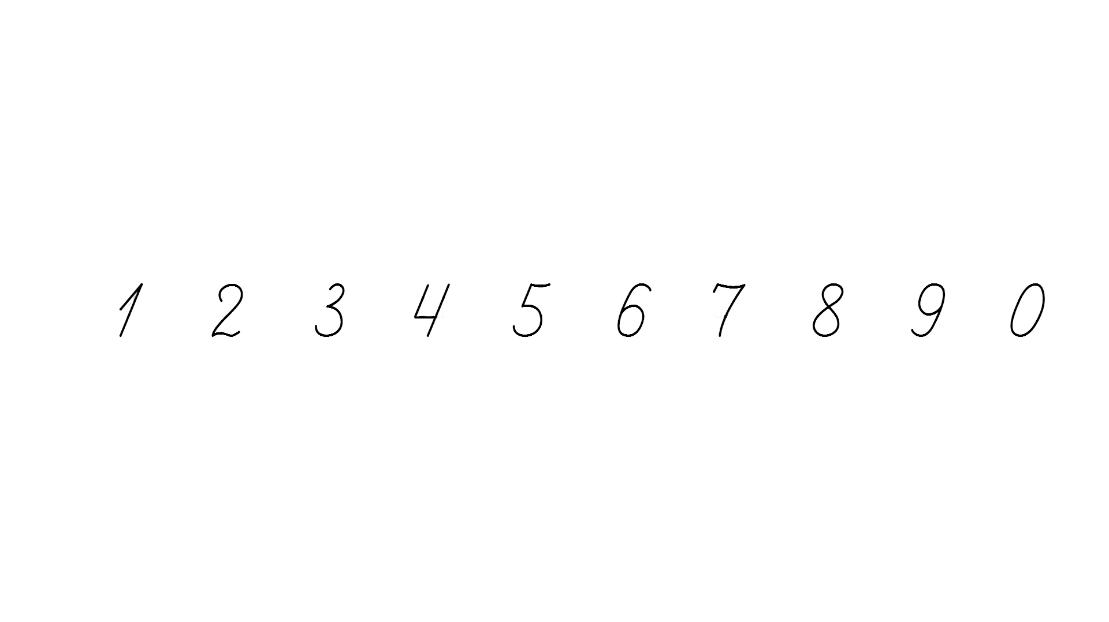 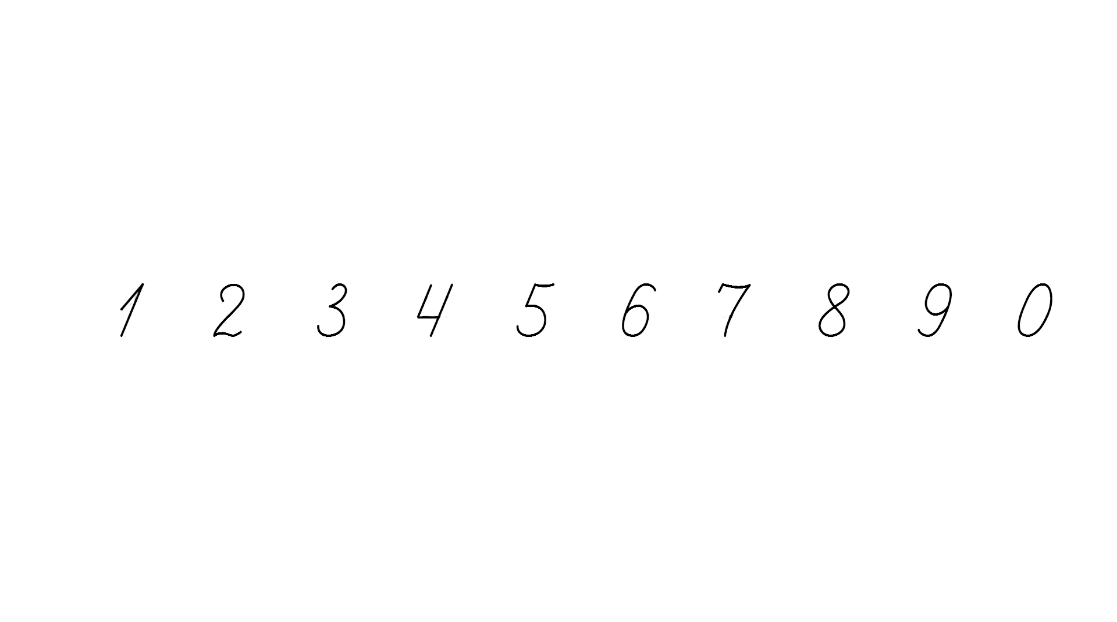 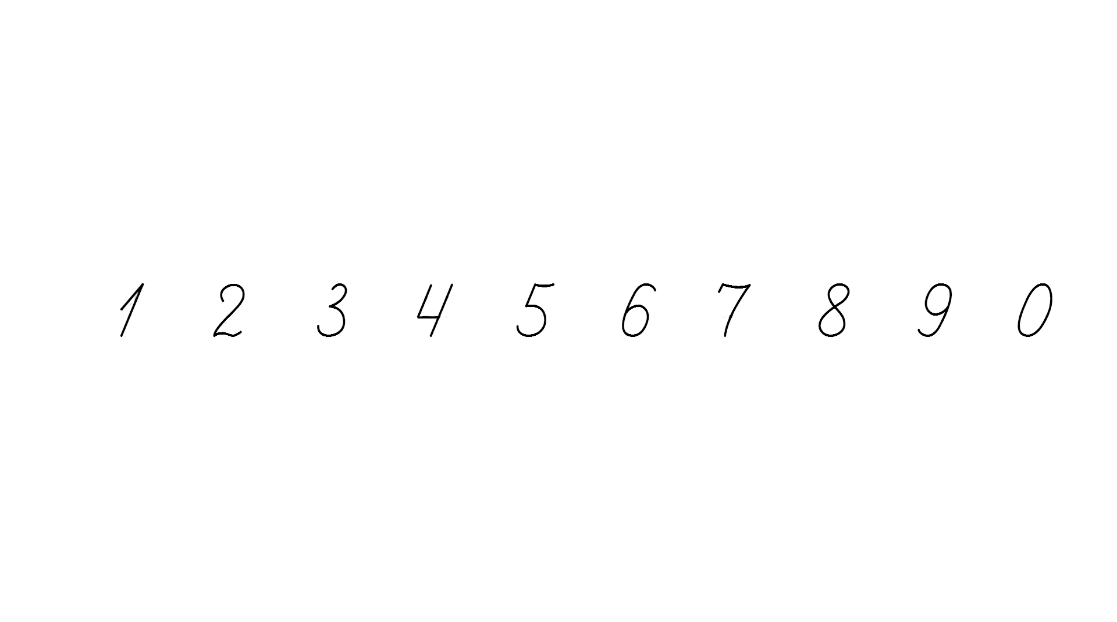 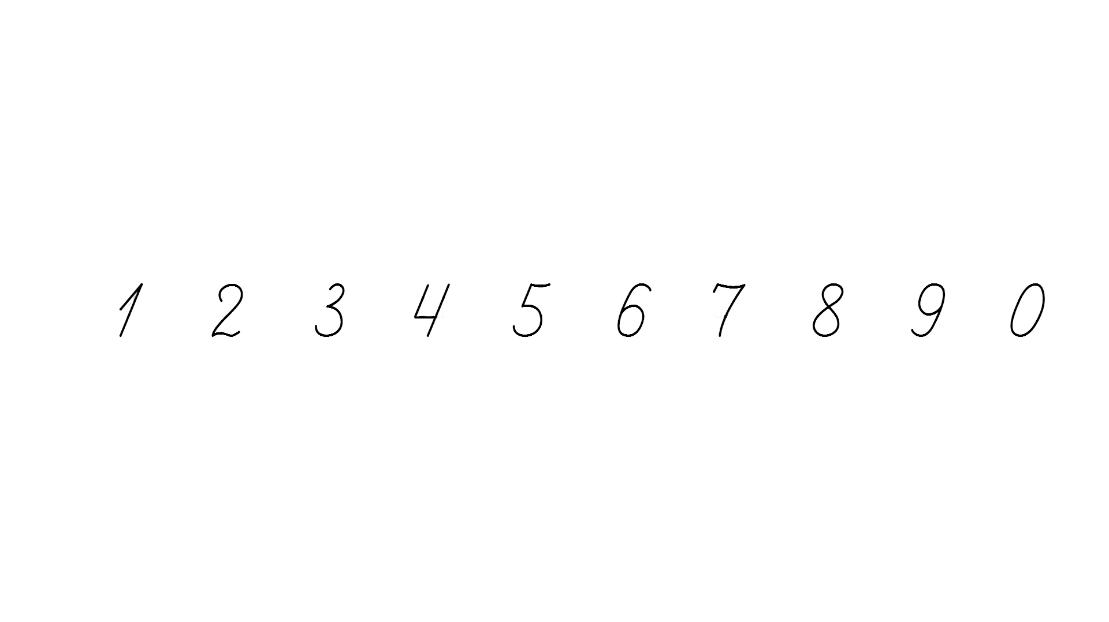 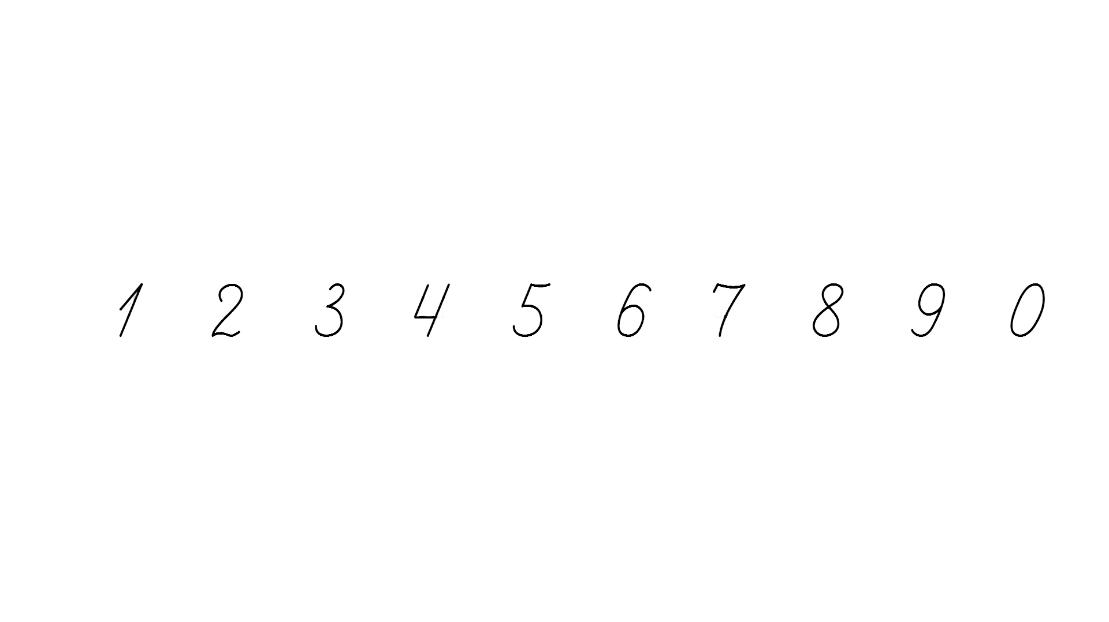 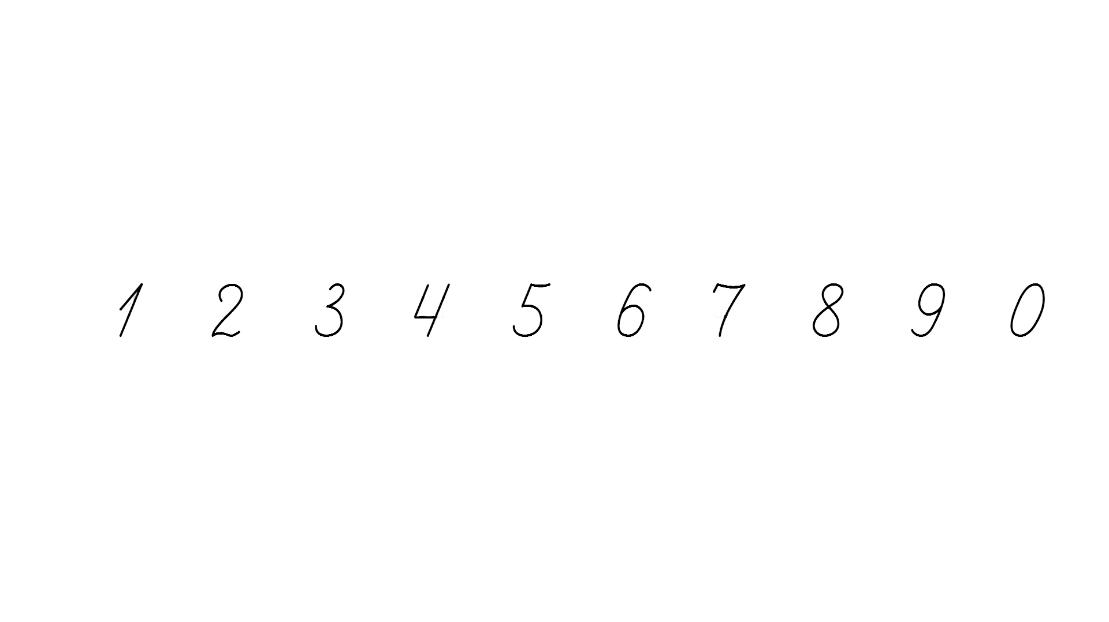 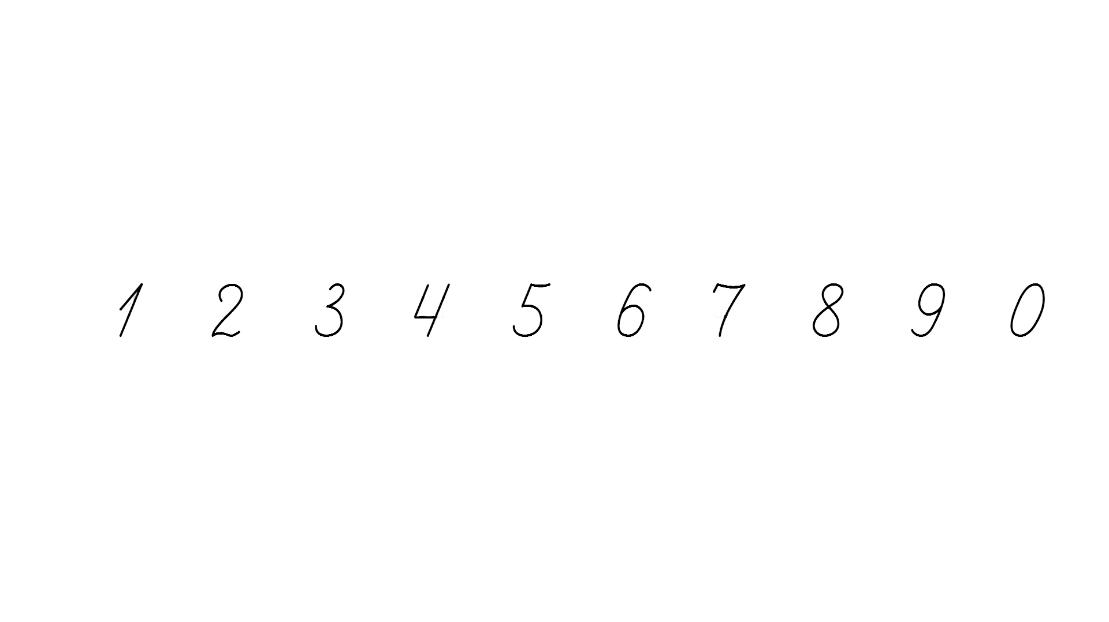 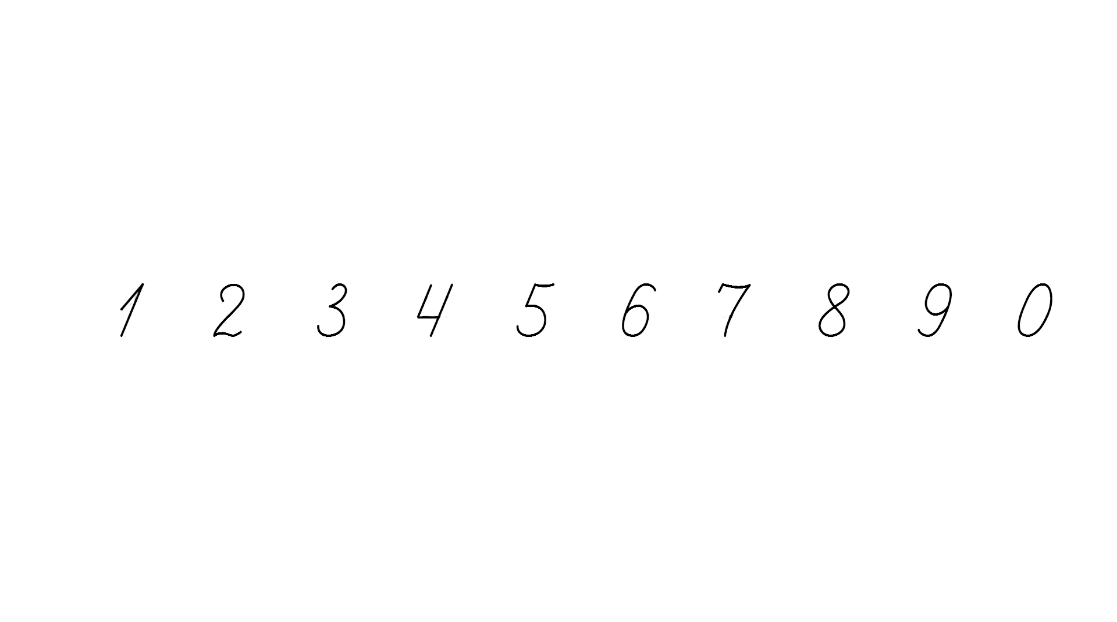 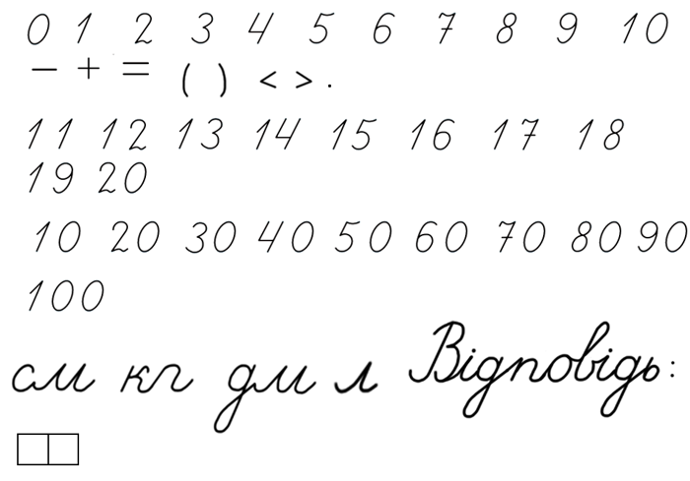 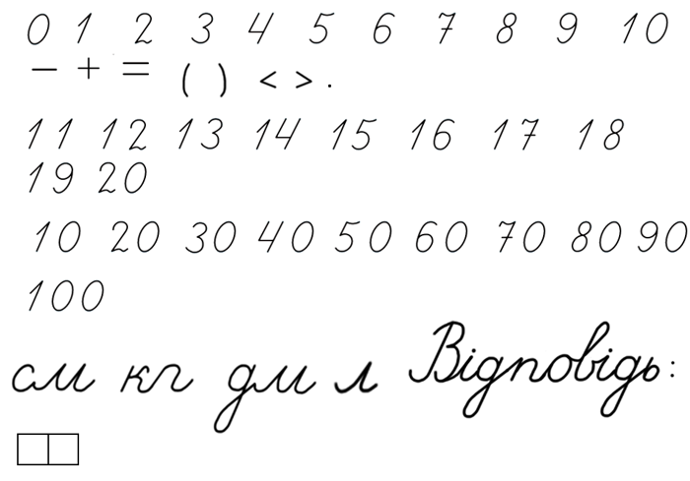 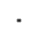 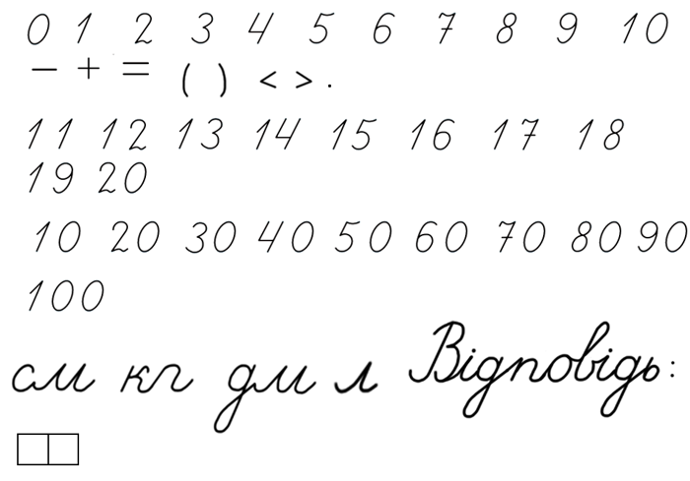 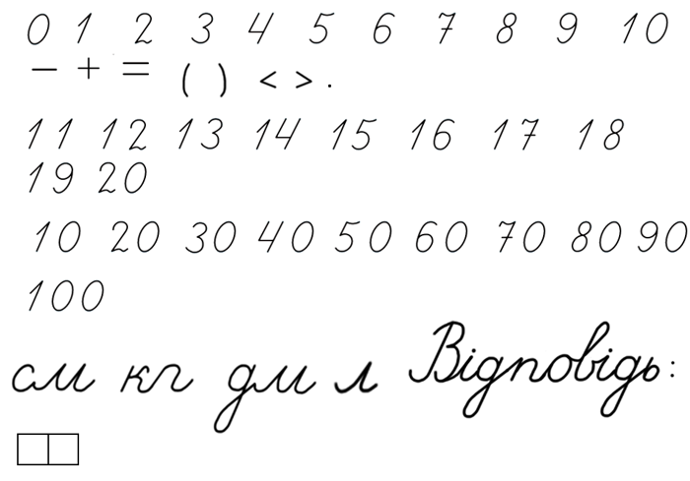 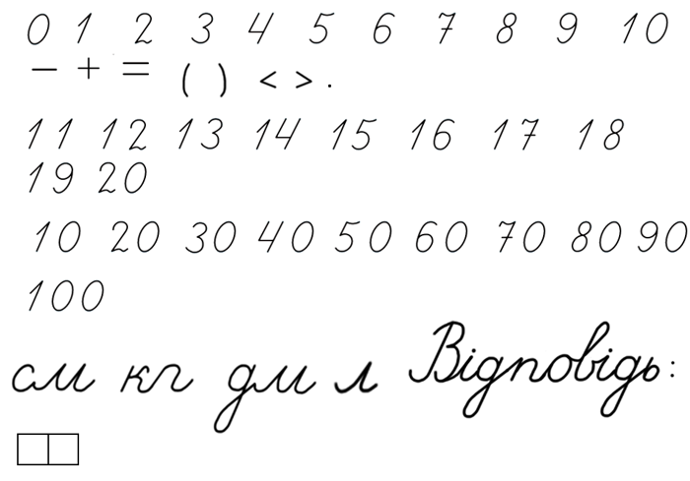 Підручник.
Сторінка
118
Розв’яжи задачу 716
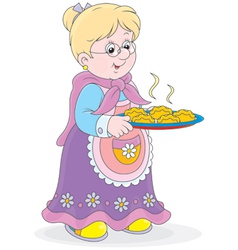 Бабуся спекла 5 пиріжків із грибами, а з капустою у 4 рази більше. Скільки пиріжків з капустою спекла бабуся?
20 (п.) з капустою
5 ∙ 4 =
У Лесі 4 монети по 2 грн. Скільки всього гривень у Лесі?
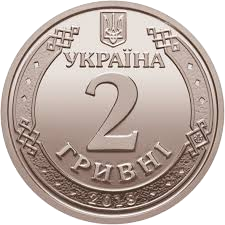 8 (грн) у Лесі
2 ∙ 4 =
Підручник. 
Сторінка
118
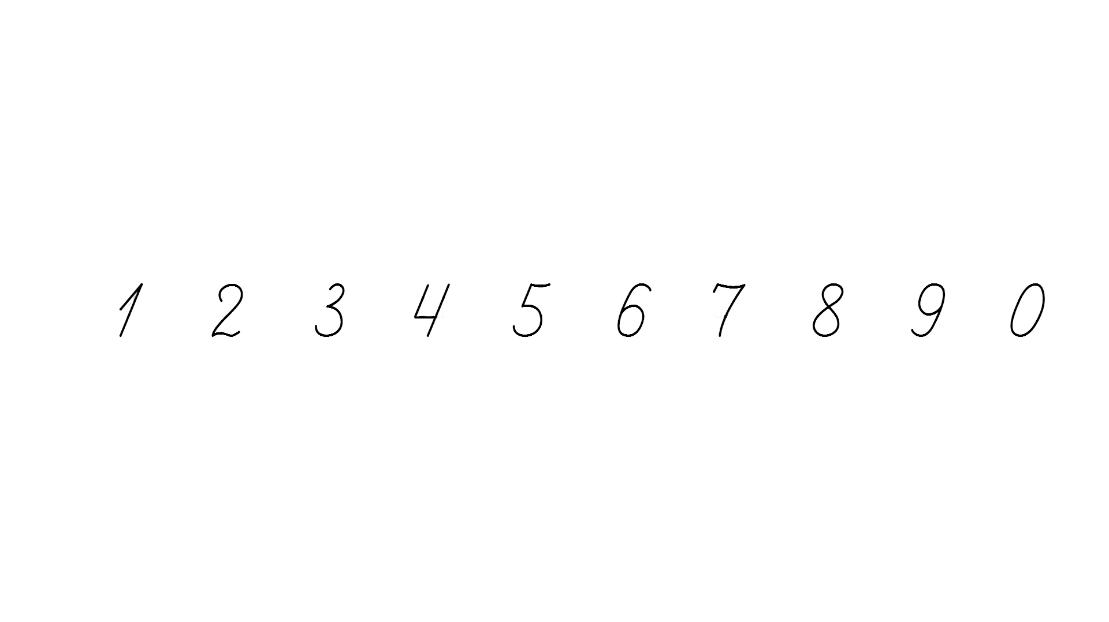 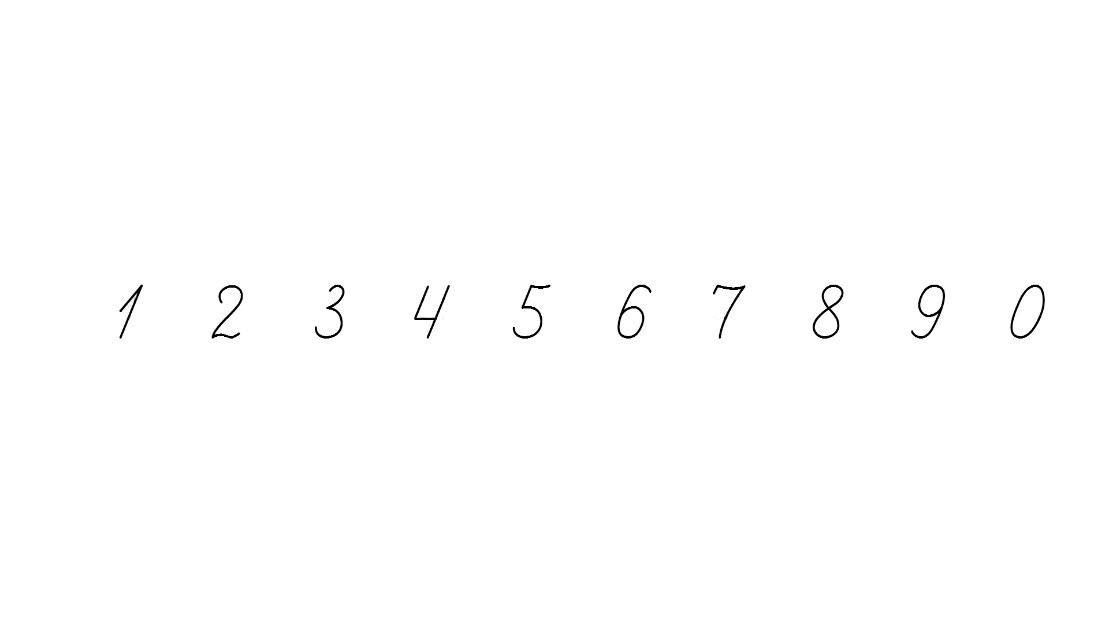 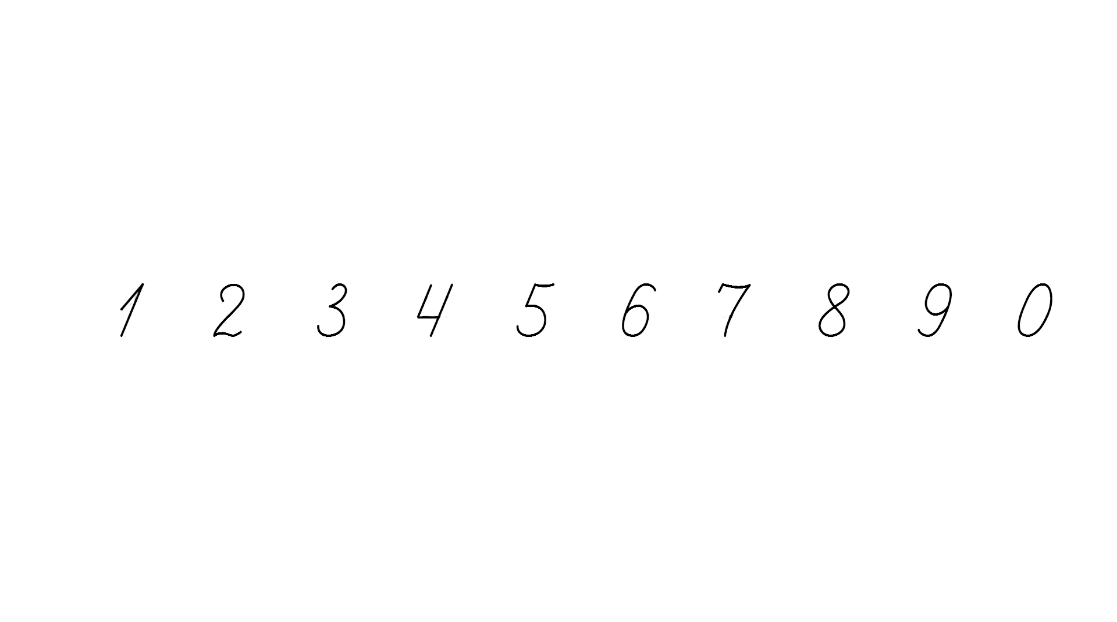 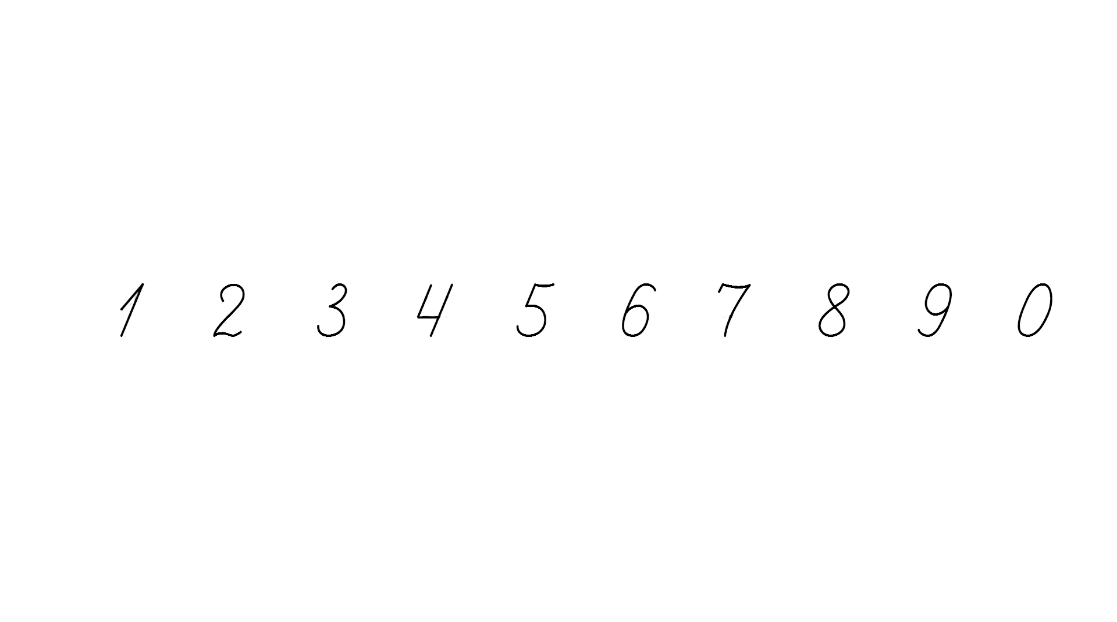 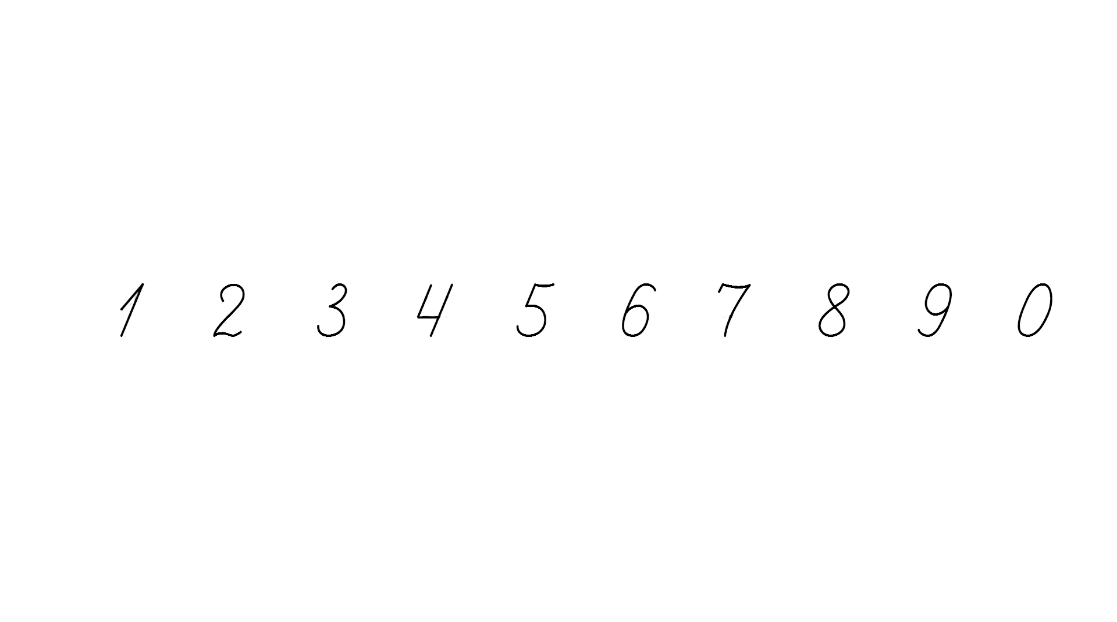 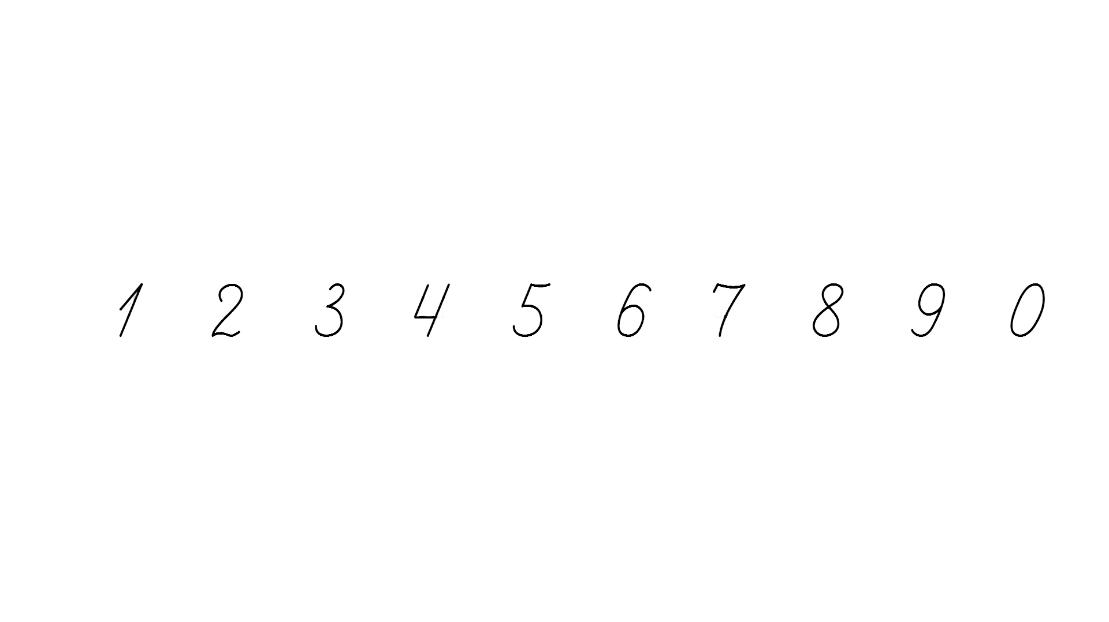 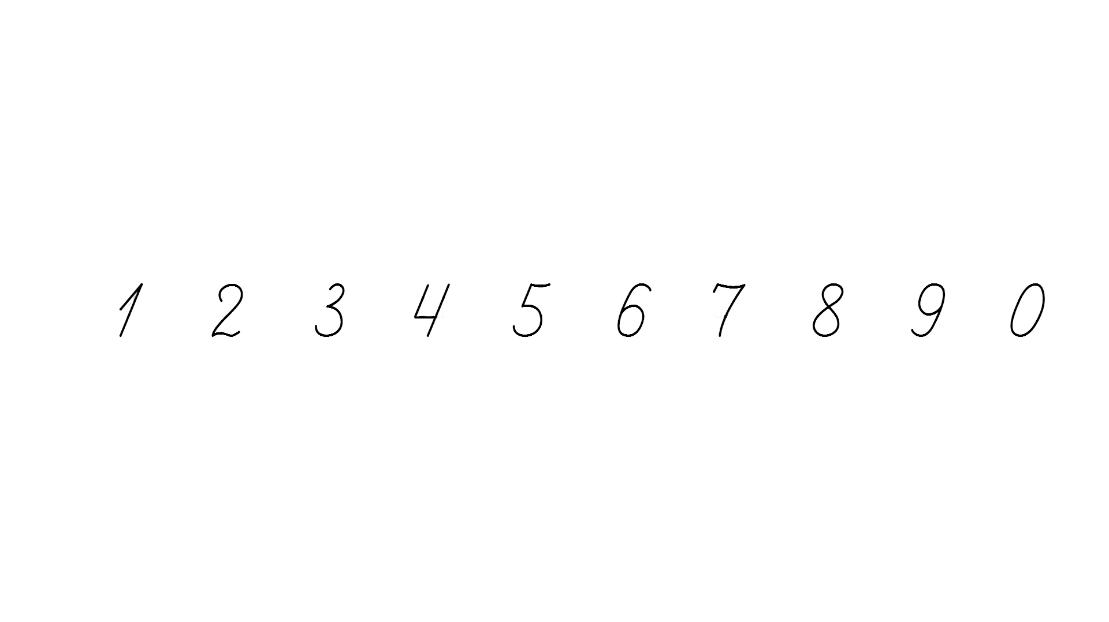 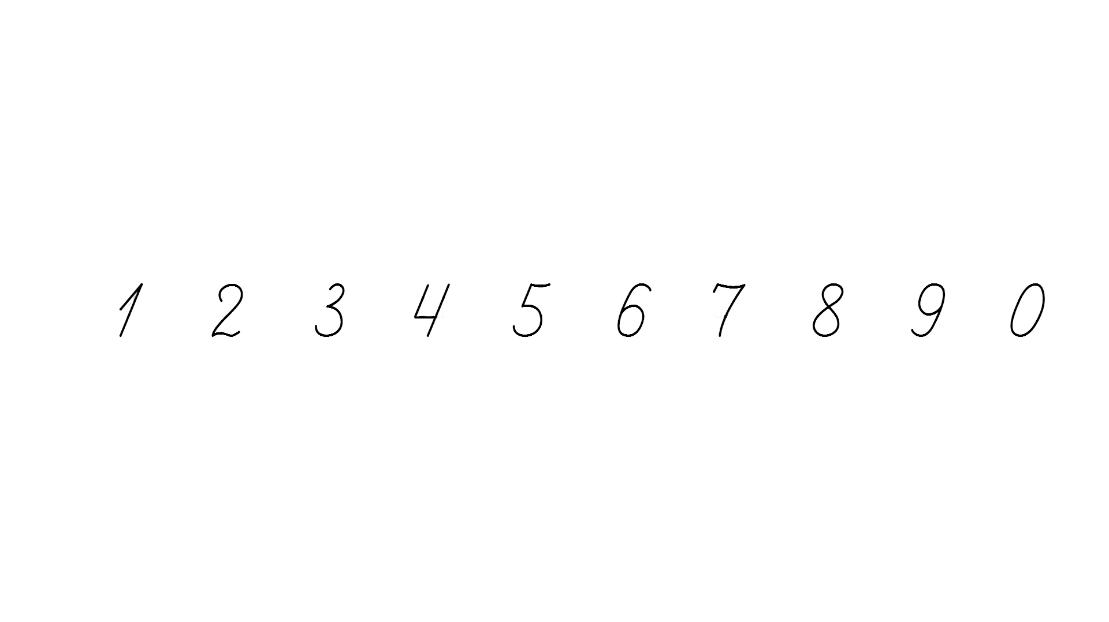 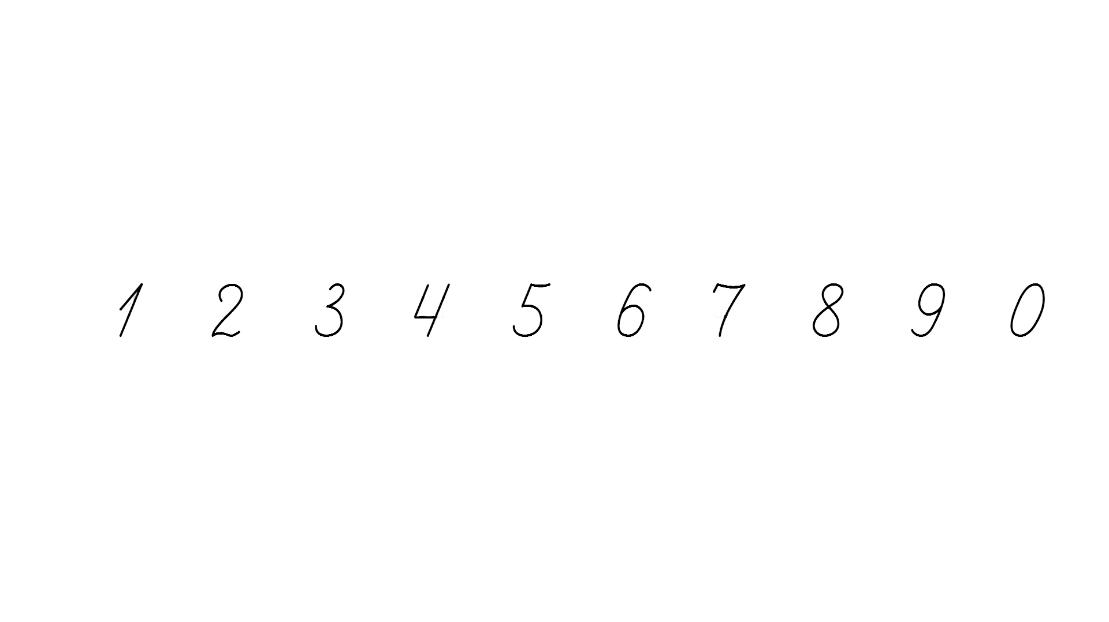 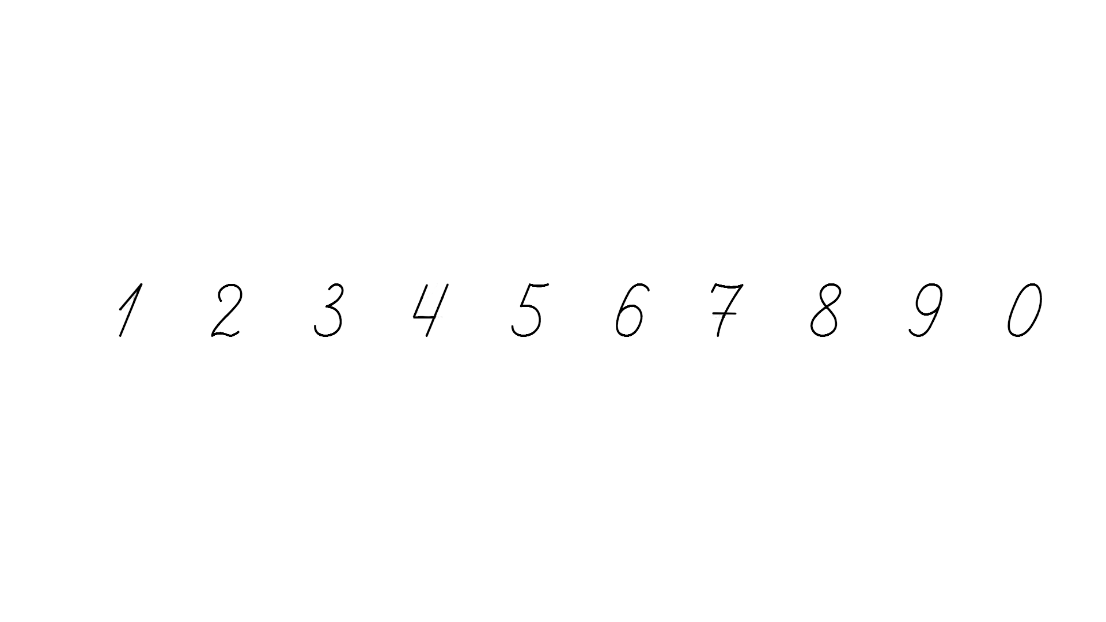 Розв’яжи задачу 717
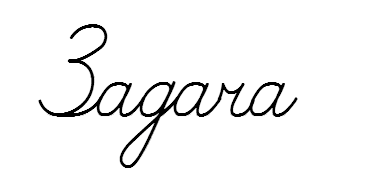 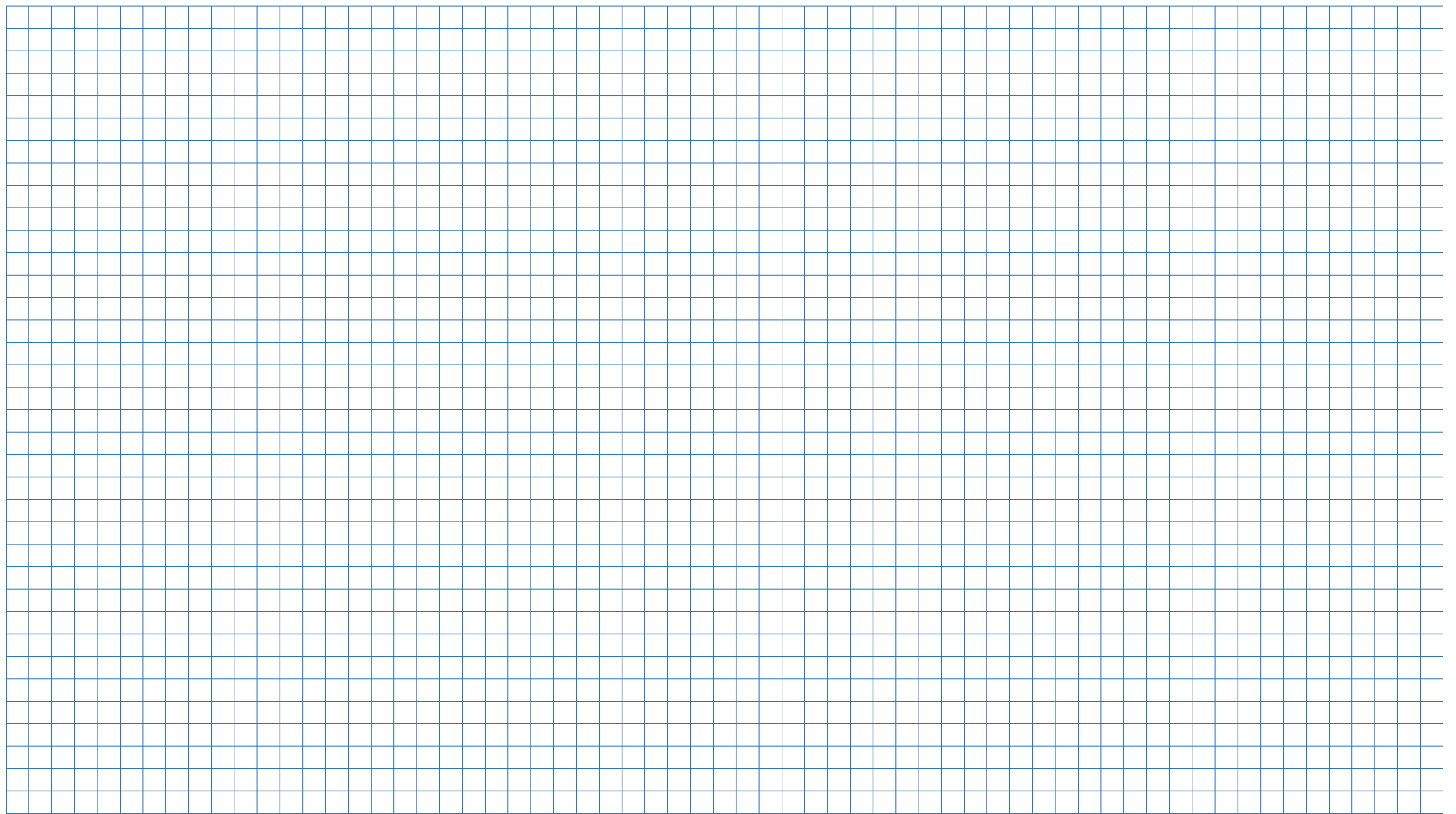 Купили 4 лимони, по 9 грн кожний, та 1 ананас за 55грн. Яка вартість покупки?
)
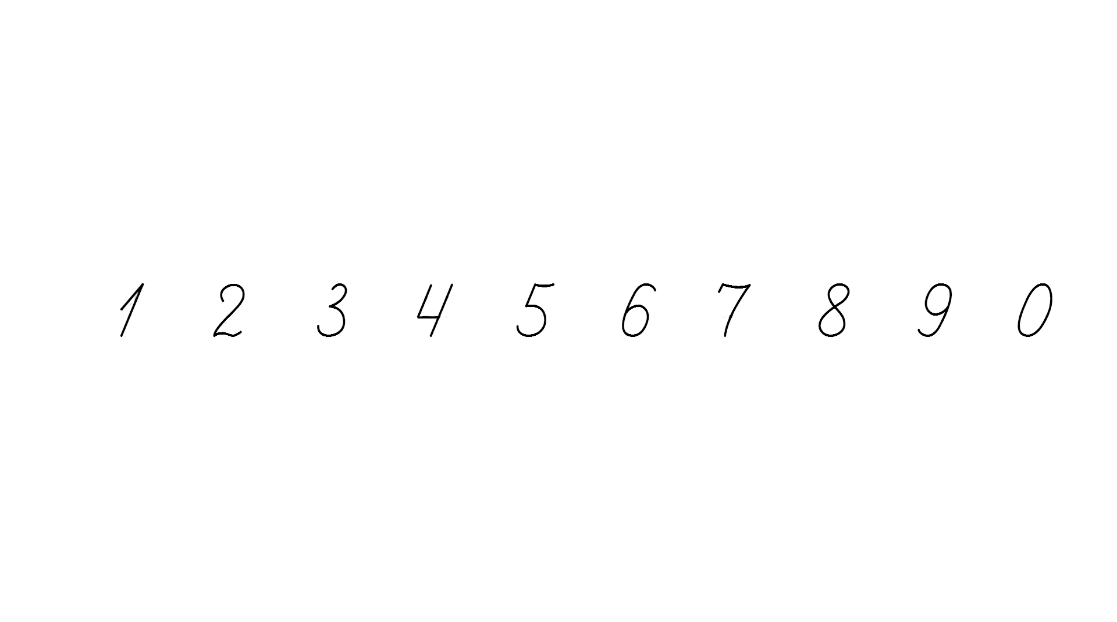 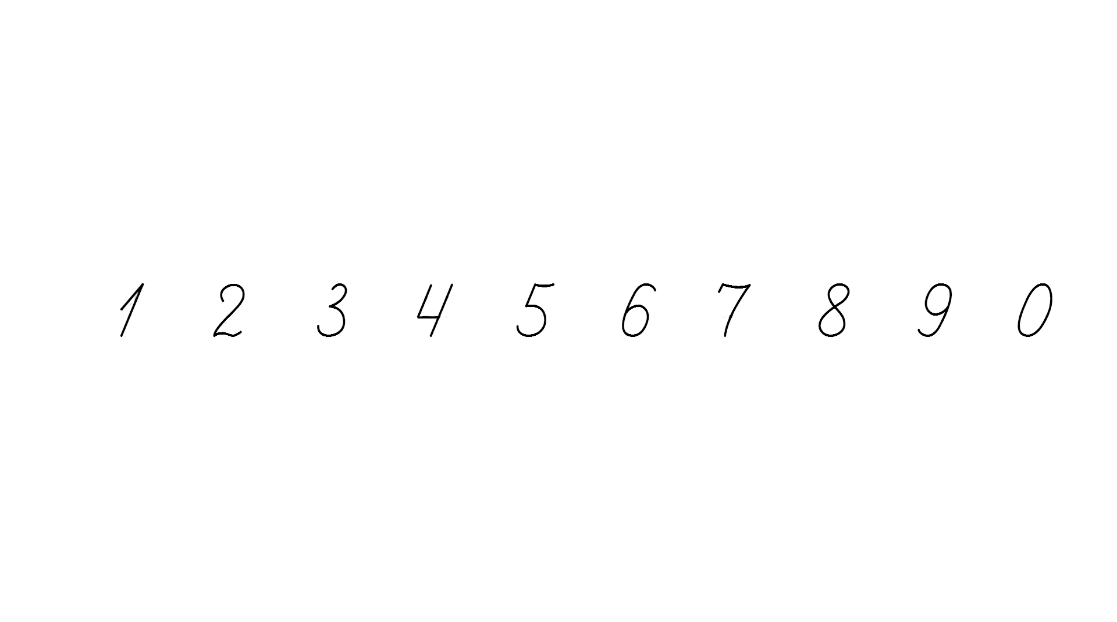 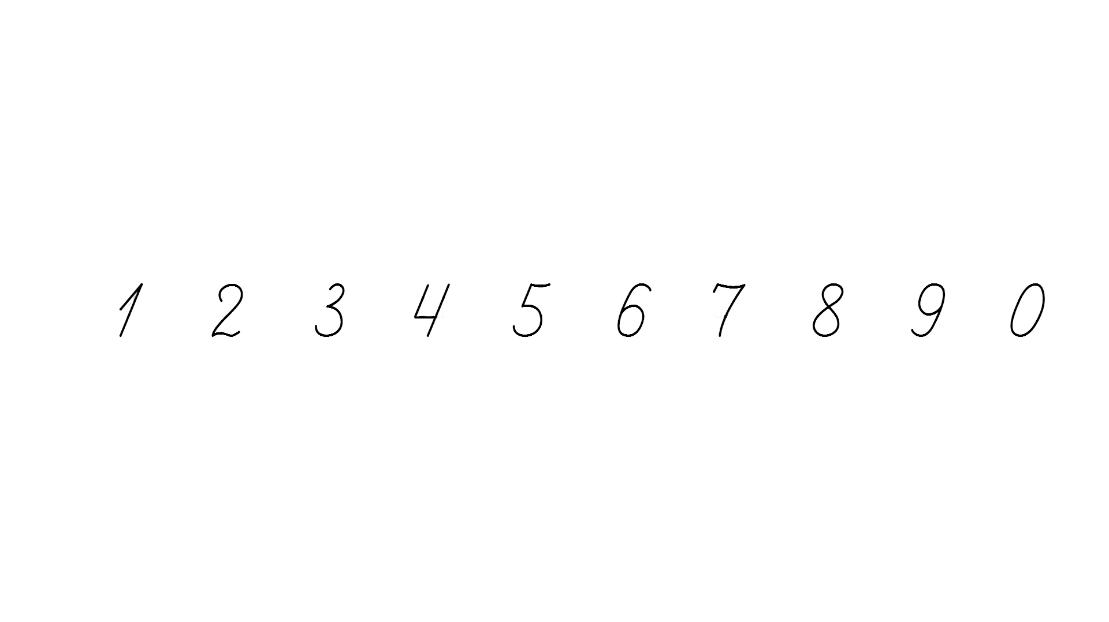 ( грн)
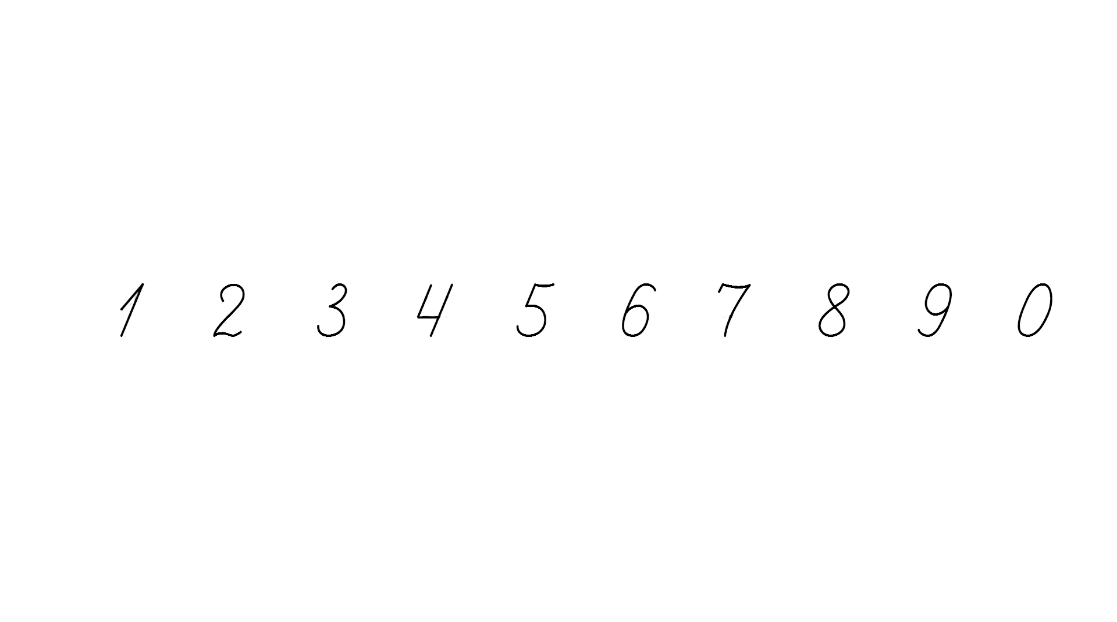 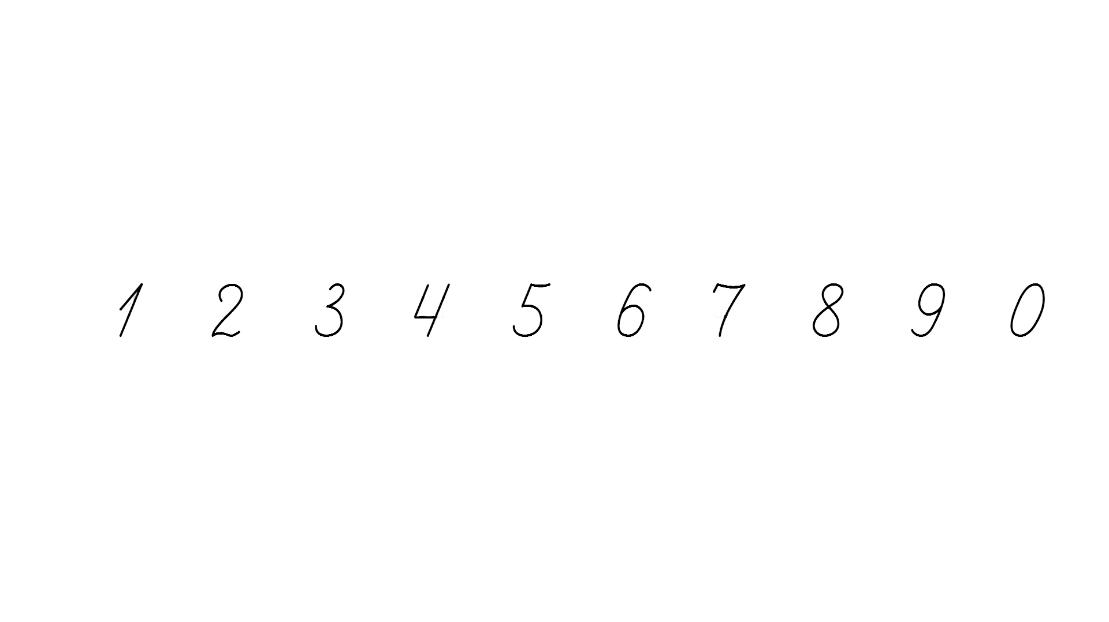 - коштують лимони;
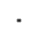 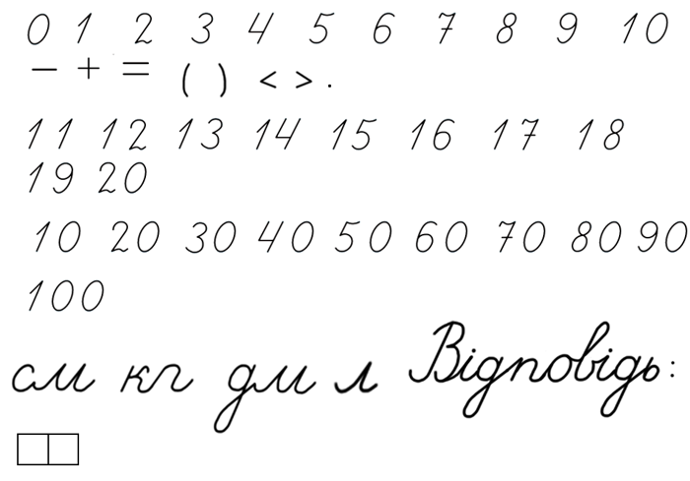 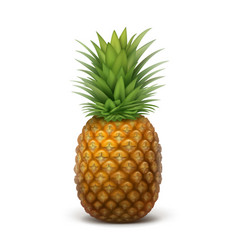 )
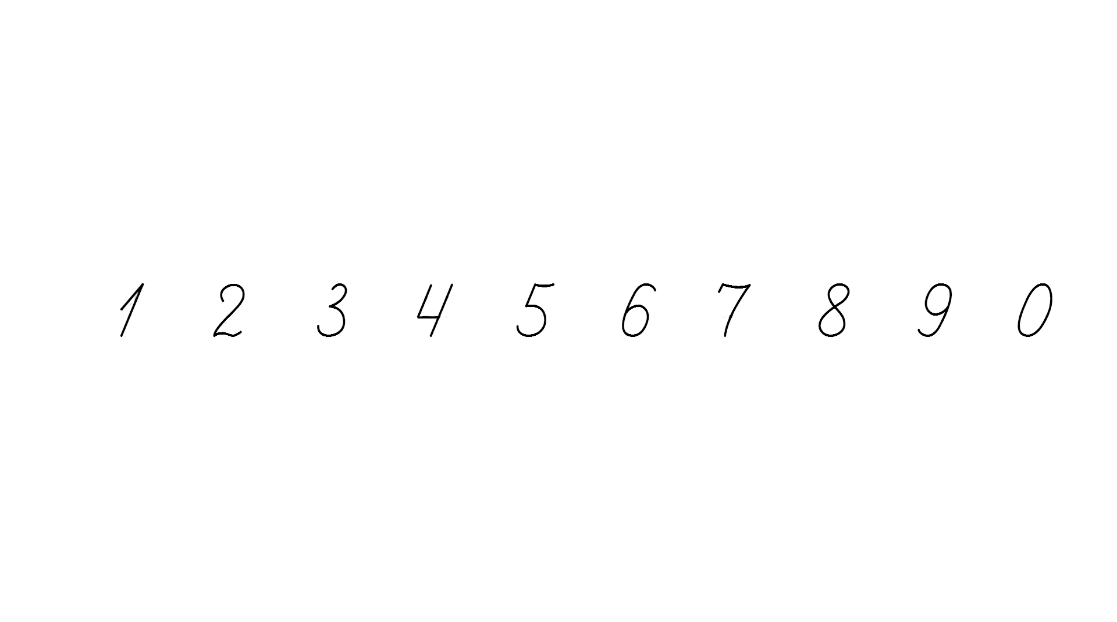 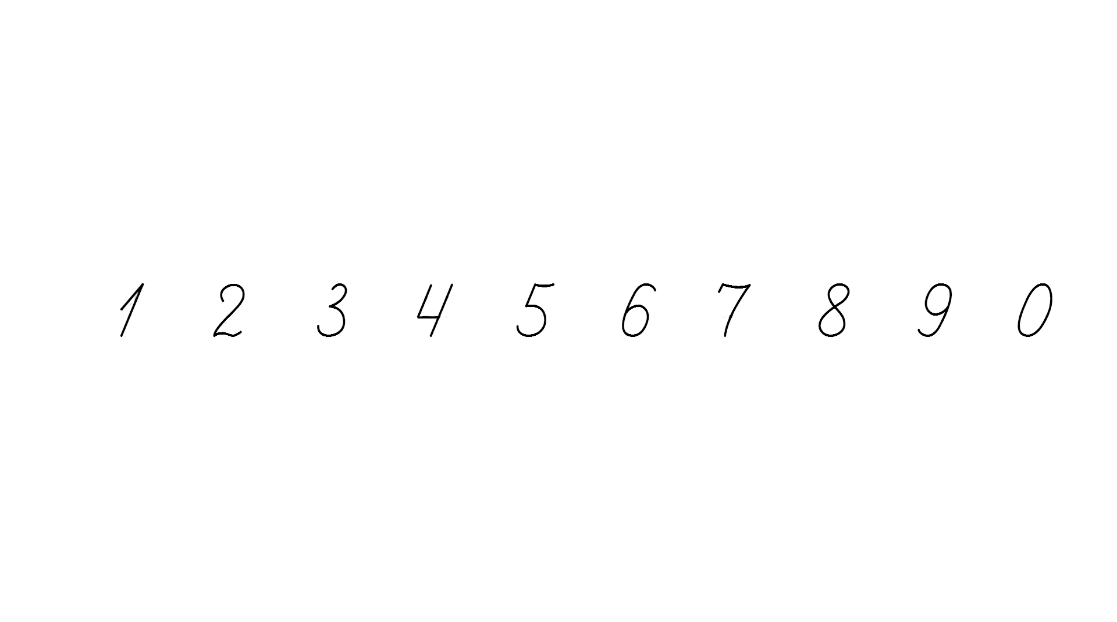 ( грн)
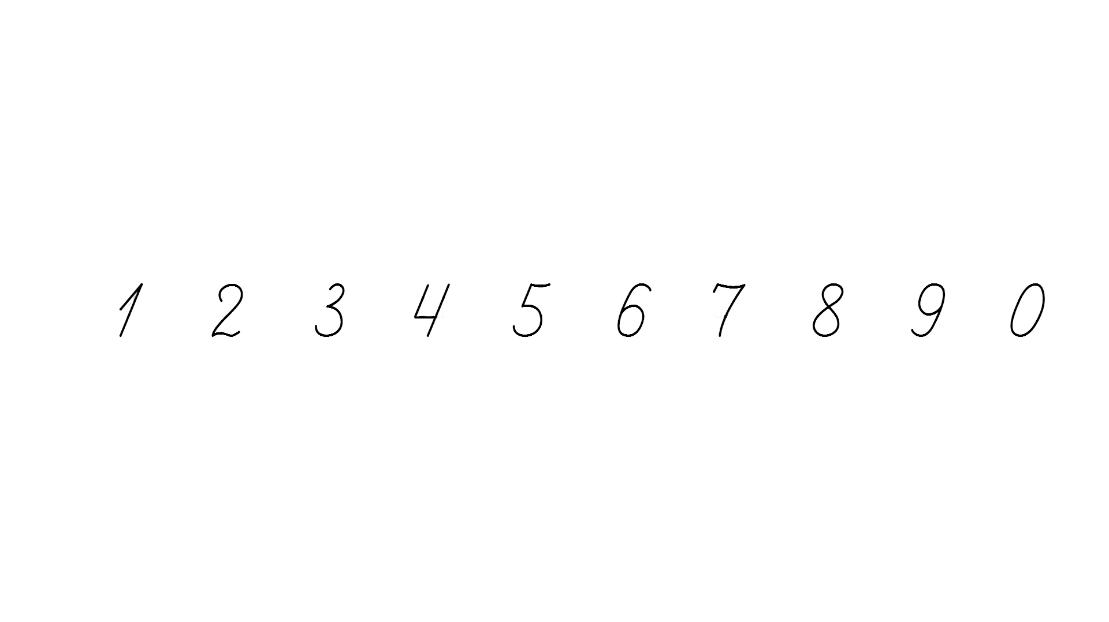 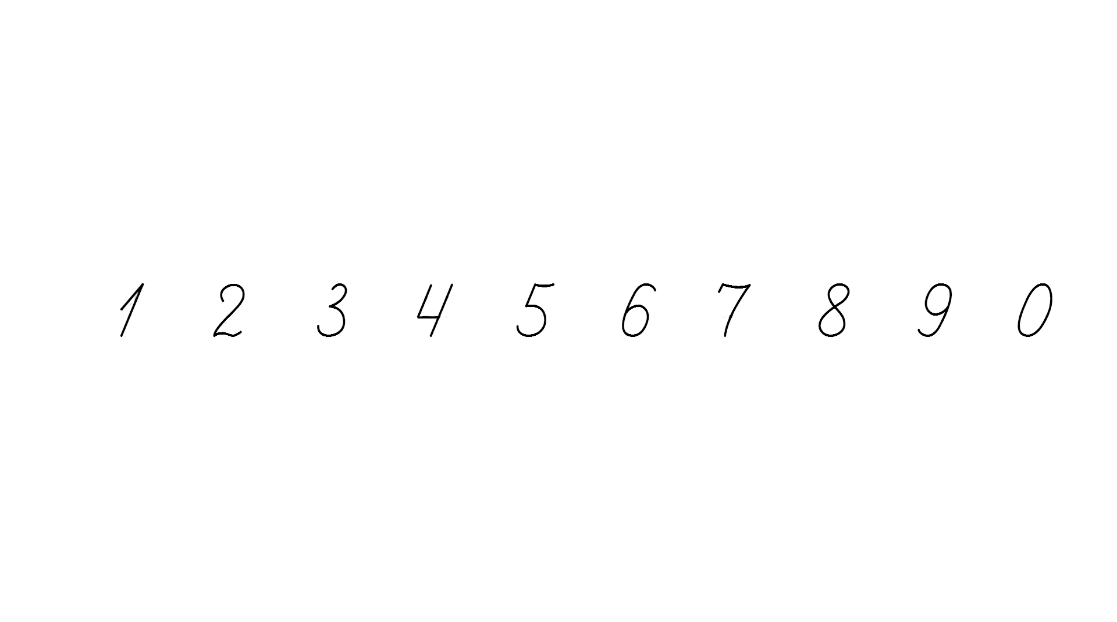 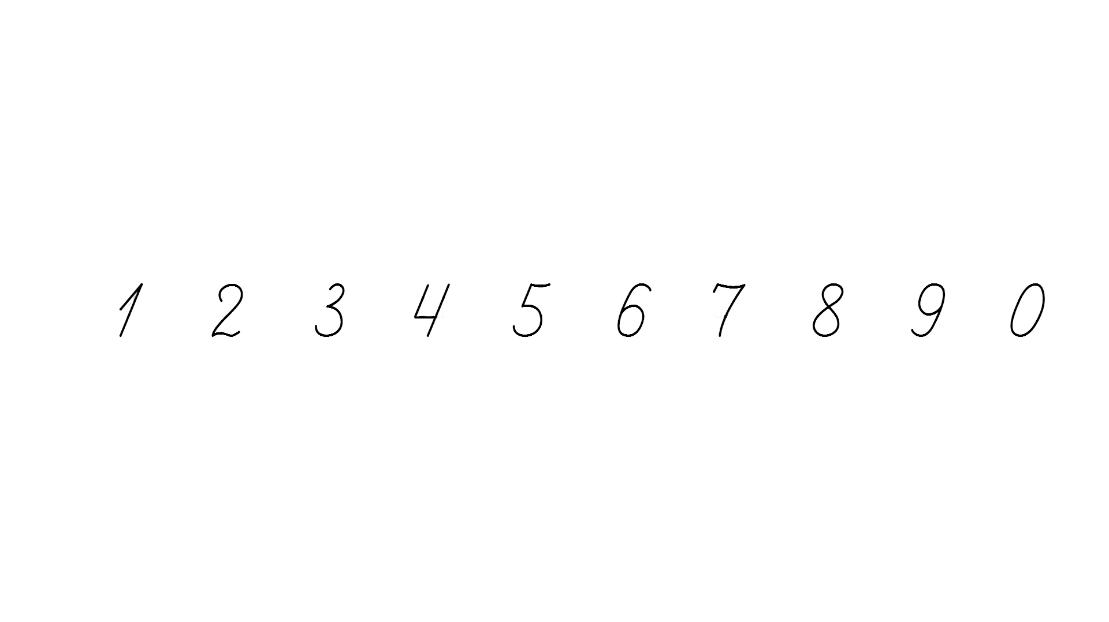 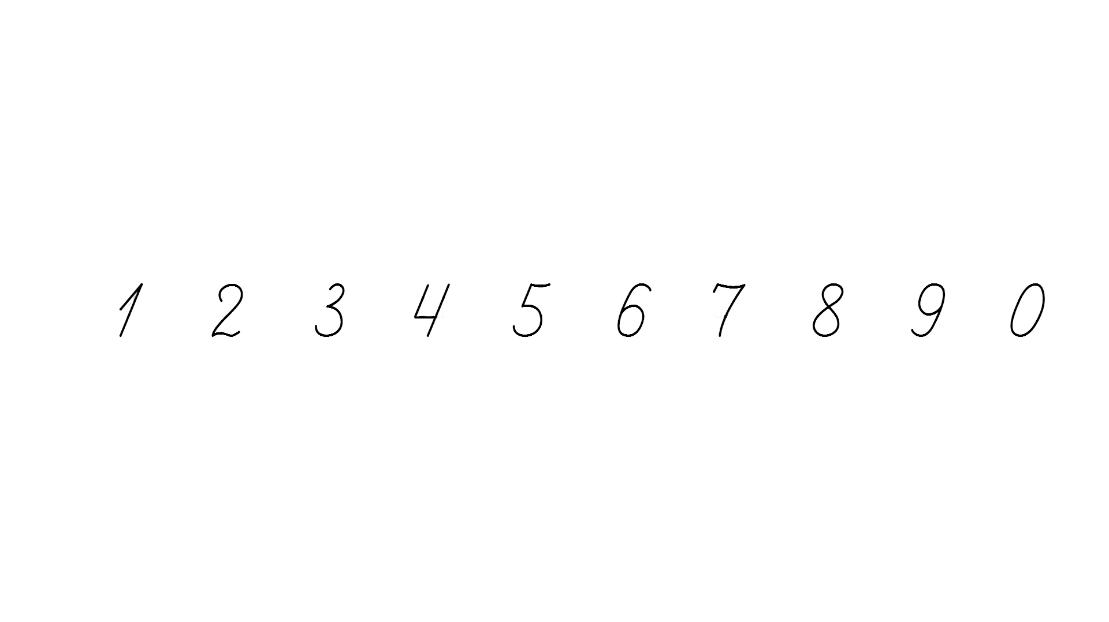 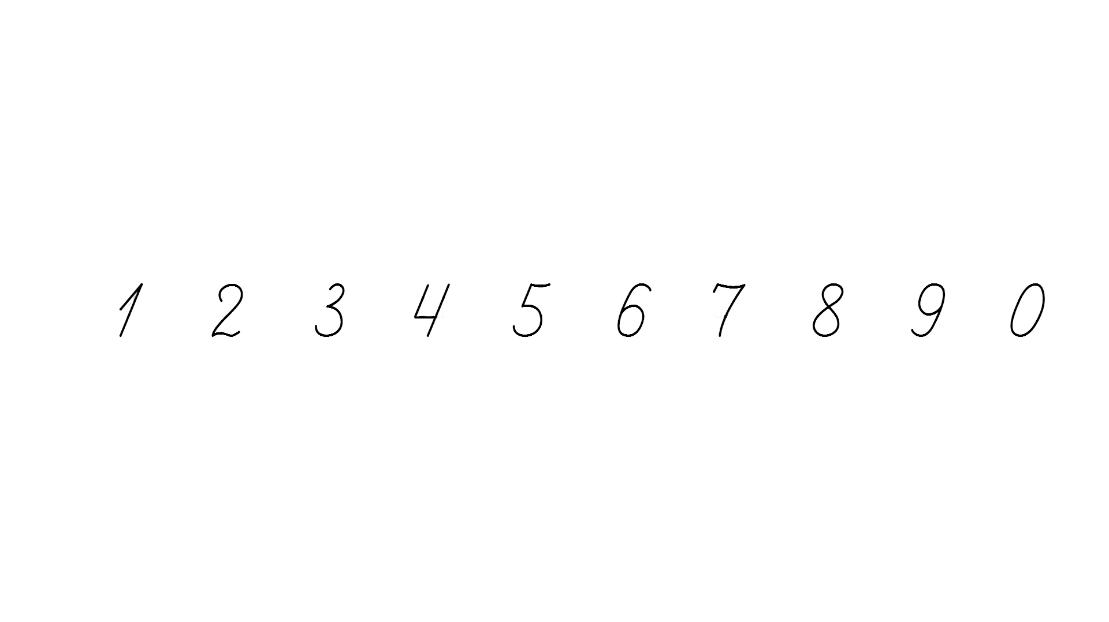 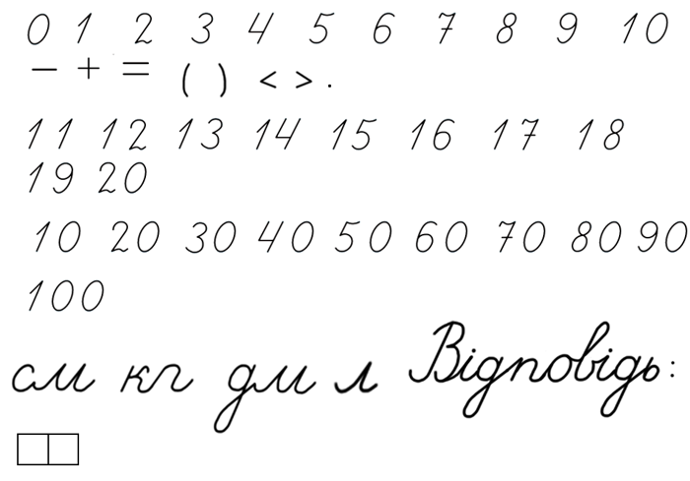 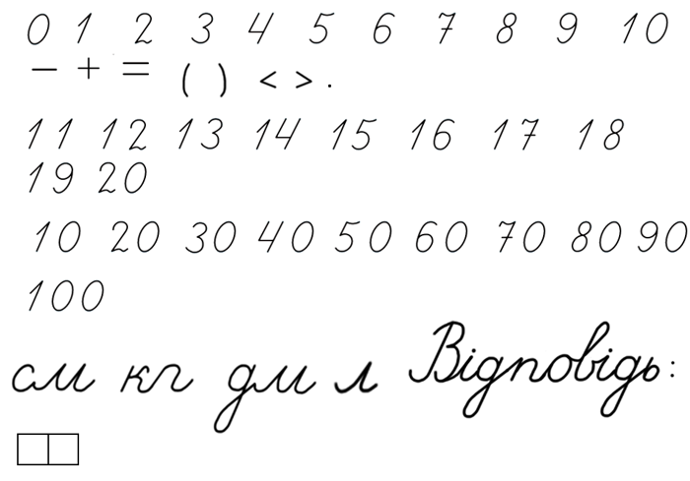 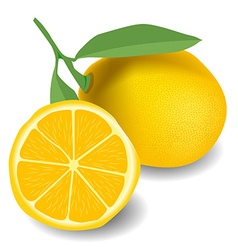 91 грн вартість покупки.
Відповідь:
Робота в зошиті
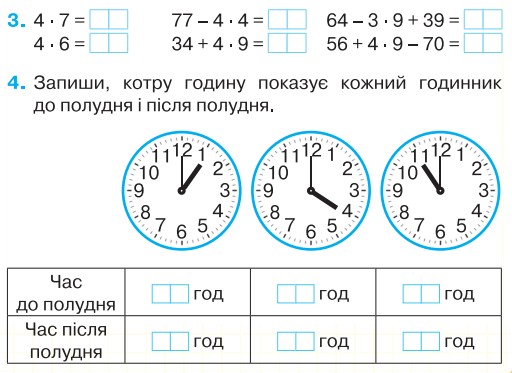 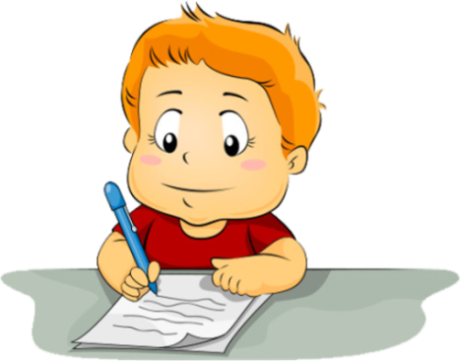 Сторінка
59
Рефлексія. Вправа «Рюкзачок»
Які зернятко мудрості ви покладете у свій рюкзачок?
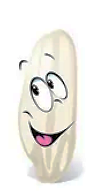 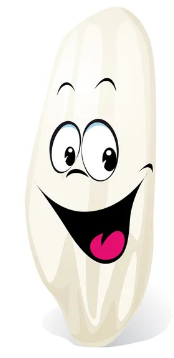 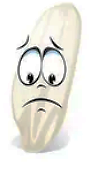 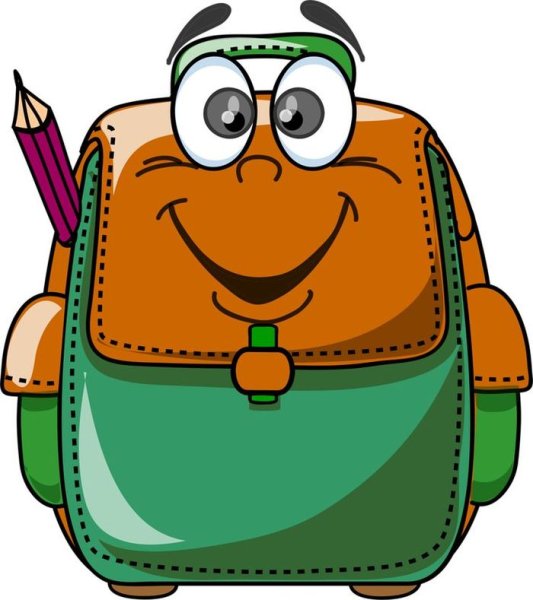 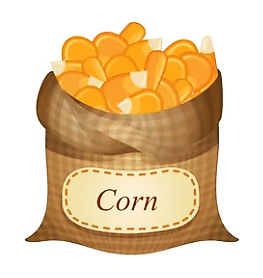 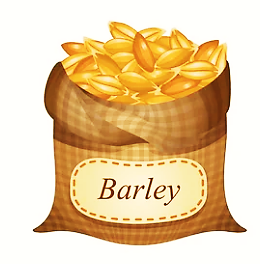 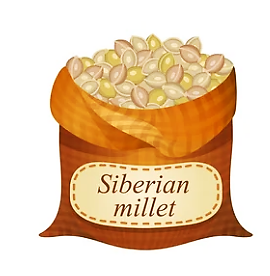 НІ
Було просто!
Все не зрозуміле!
Було цікаво!
НІ